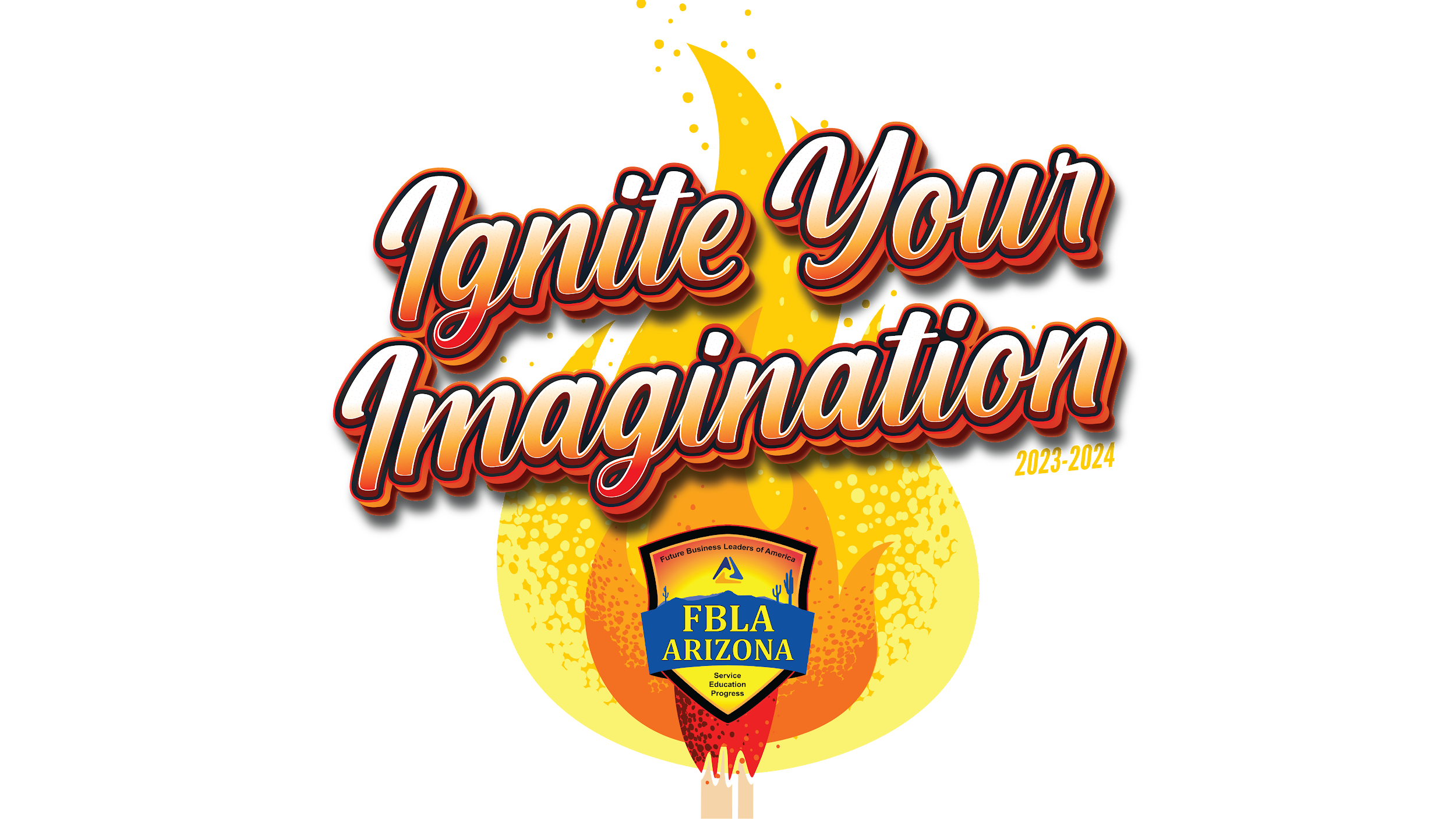 2024
Region 4
Winners
Accounting I
3 - Czarina Canuto (Paradise Honors High School)
2 - Muna Mohammad (North High School)
1 - Sophia Alonso Villa (Camelback High School)
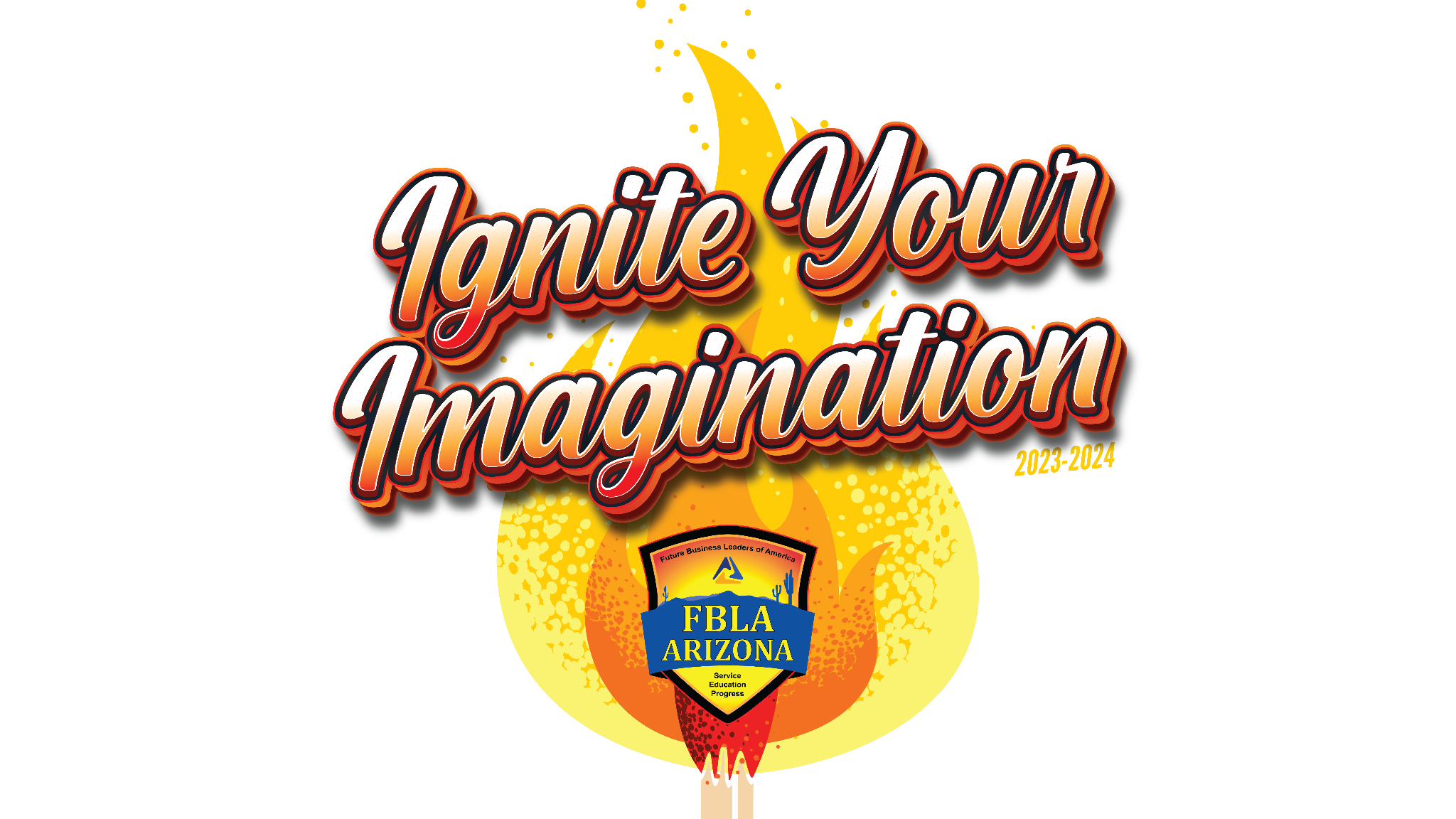 Accounting II
3 - Marcos Lizaragga (Metro Tech High School - Business 3)
2 - Stryder Bateman (West-MEC North East Campus - IT)
1 - Luis Gastelum (North High School)
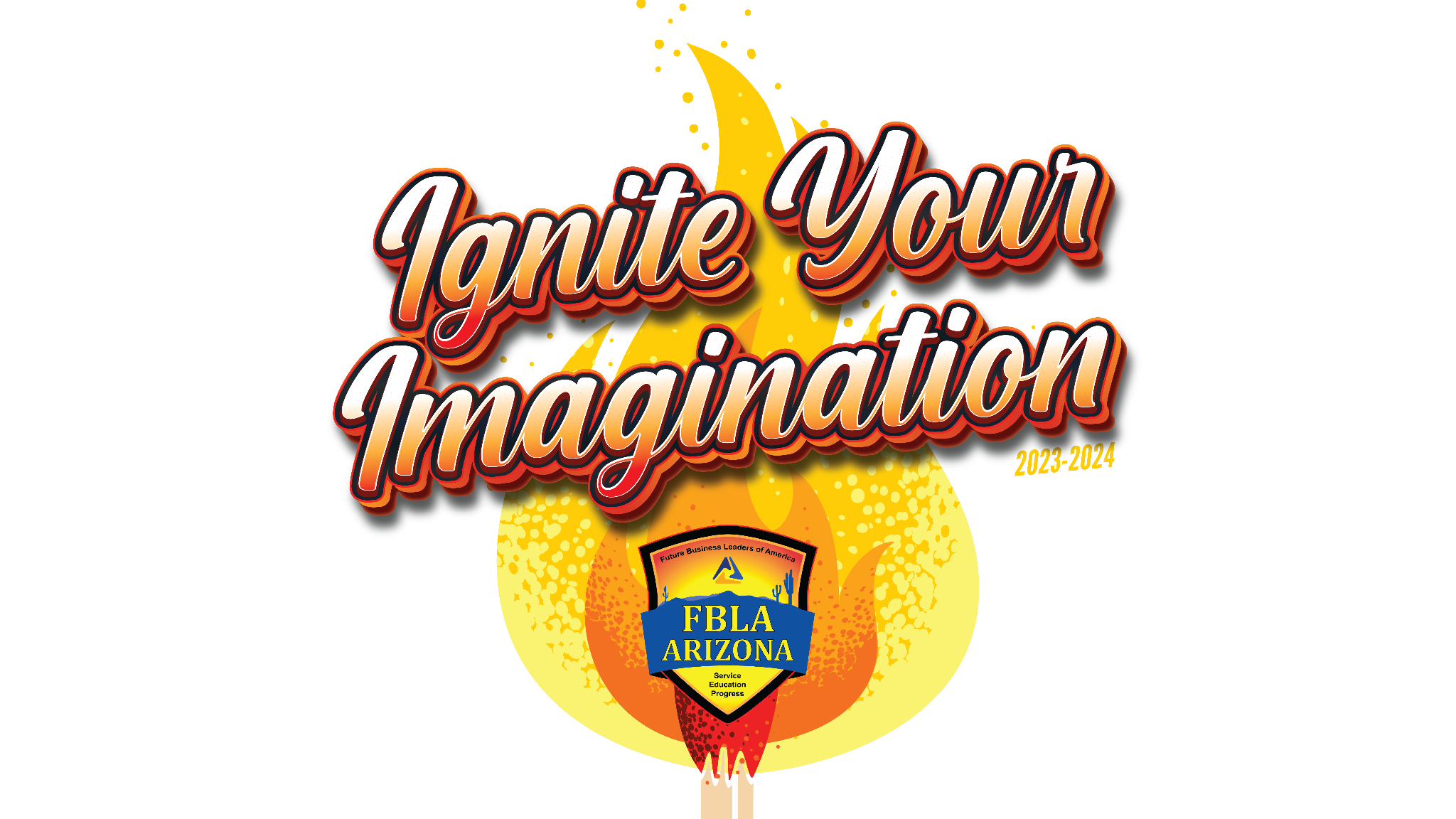 Advertising
3 - Mickenzie Haskins (Sierra Linda High School - Business)
2 - Fabiola Hernandez (Metro Tech High School)
1 - Noael Sameer (West-MEC North East Campus - IT)
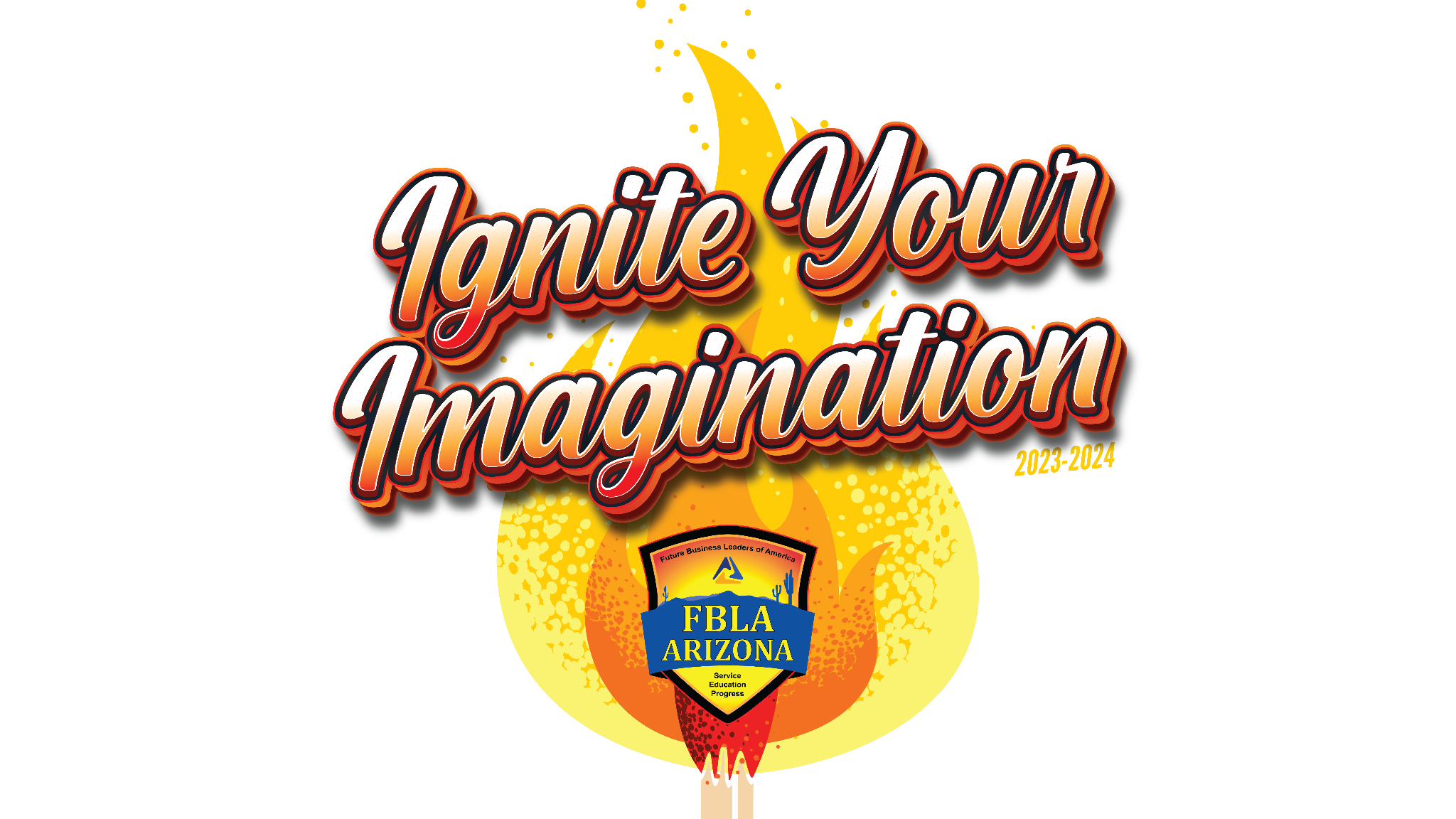 Agribusiness
3 - Vincent Nguyen (West Point High School - IT)
2 - Carter Inman (Canyon View High School - IT)
1 - Jaidyn David (Central High School - Business)
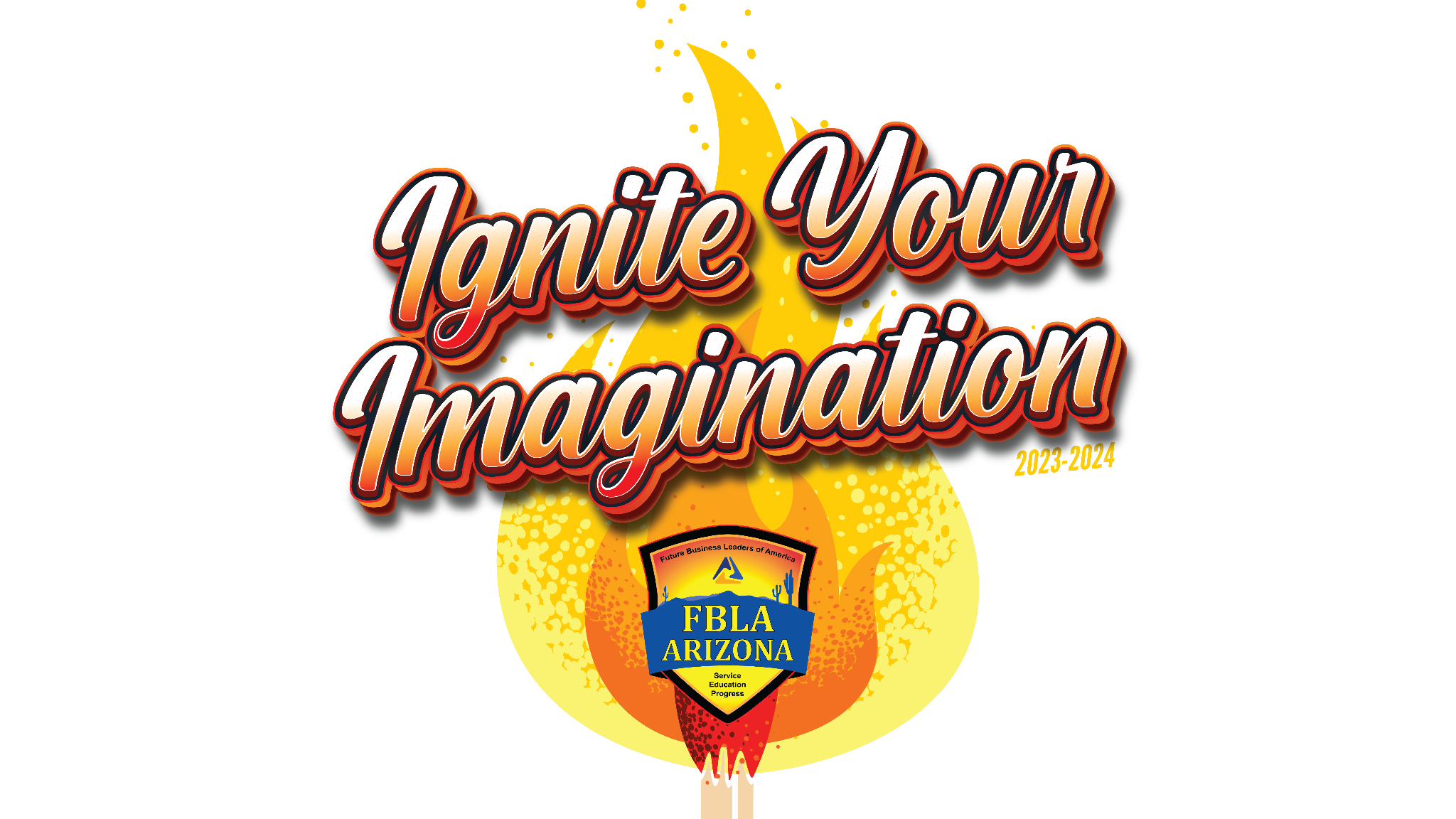 Banking & Financial Systems
3 - Smith (Valley Vista High School - IT)
2 - Zarate (Central High School - Business)
1 - Cisneros Resendez, Izelo Sandoval, Ramos Espinoza (Metro Tech High School)
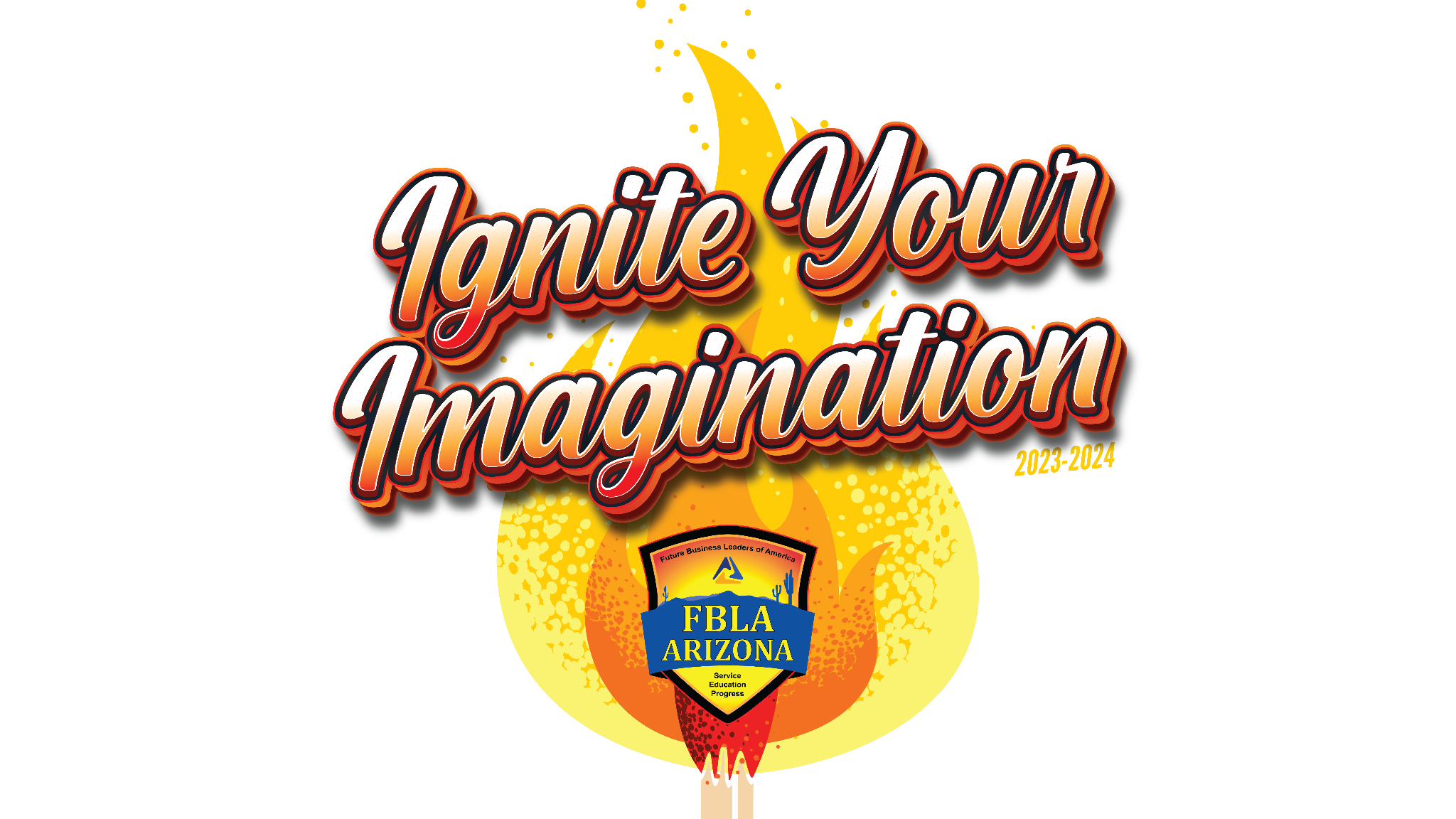 Broadcast Journalism
3 - Gutierrez-Torres, Pineda Hernandez (Metro Tech High School)
2 - Acuna, Brelsford, Martinez (Valley Vista High School)
1 - Burkhart, Williams (Paradise Honors High School)
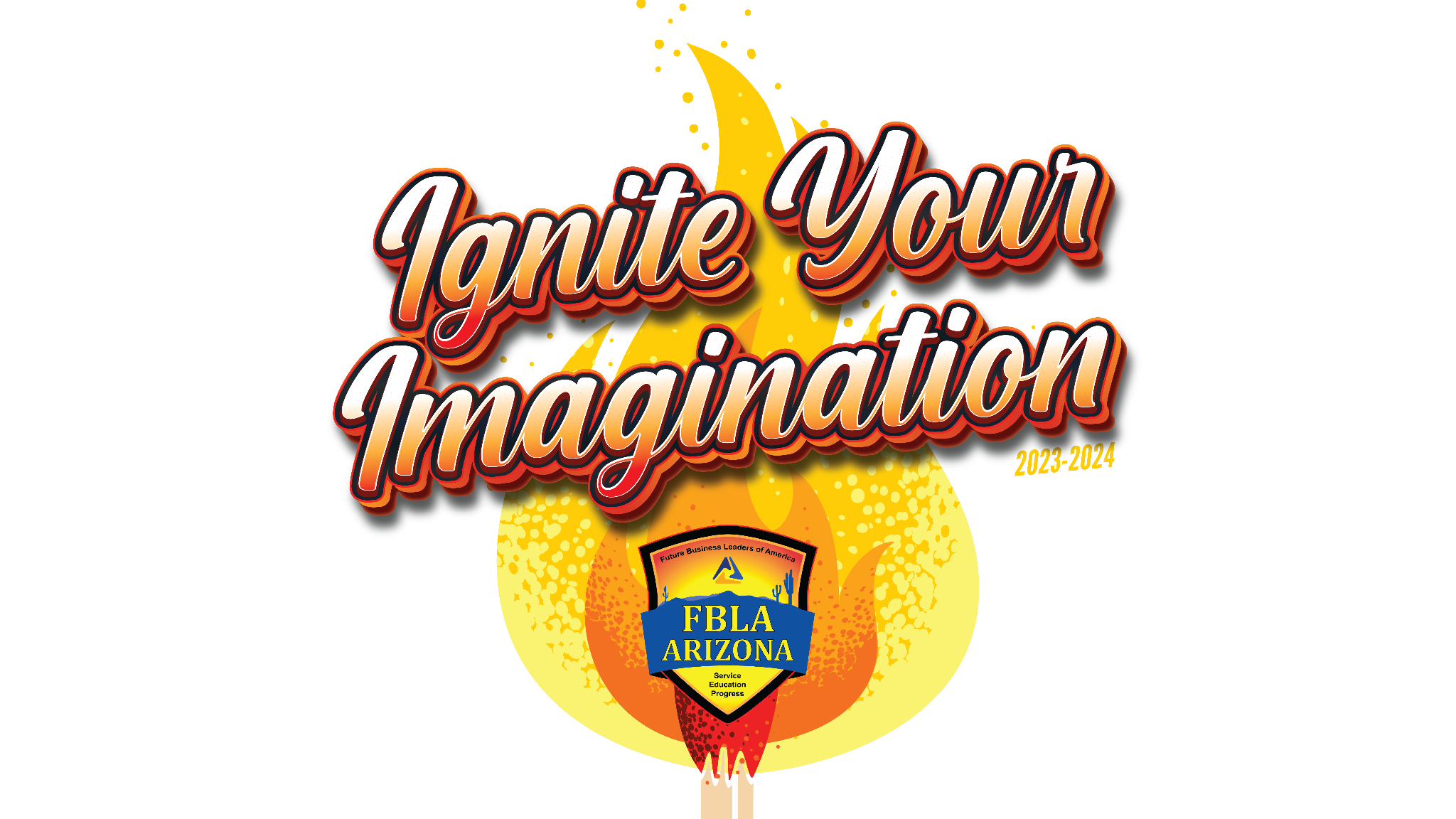 Business Calculations
3 - Alex On (Sierra Linda High School - Business)
2 - Tri Nguyen (Central High School - Media)
1 - Trevor Herrmann (Paradise Honors High School)
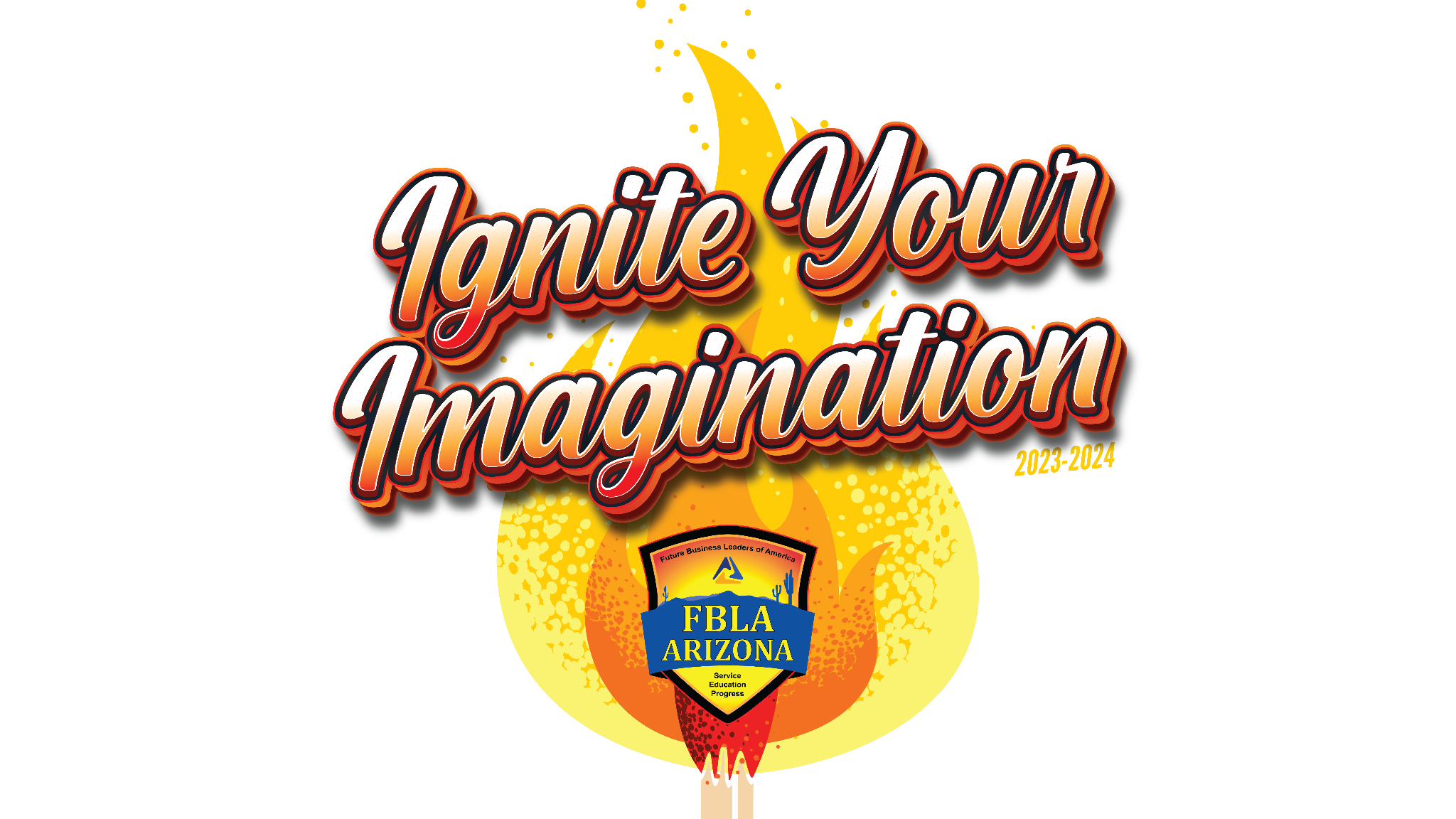 Business Communication
3 - Riley McClure (Paradise Honors High School)
2 - Emmah Koerner (Paradise Honors High School)
1 - Reagan Stone (Paradise Honors High School)
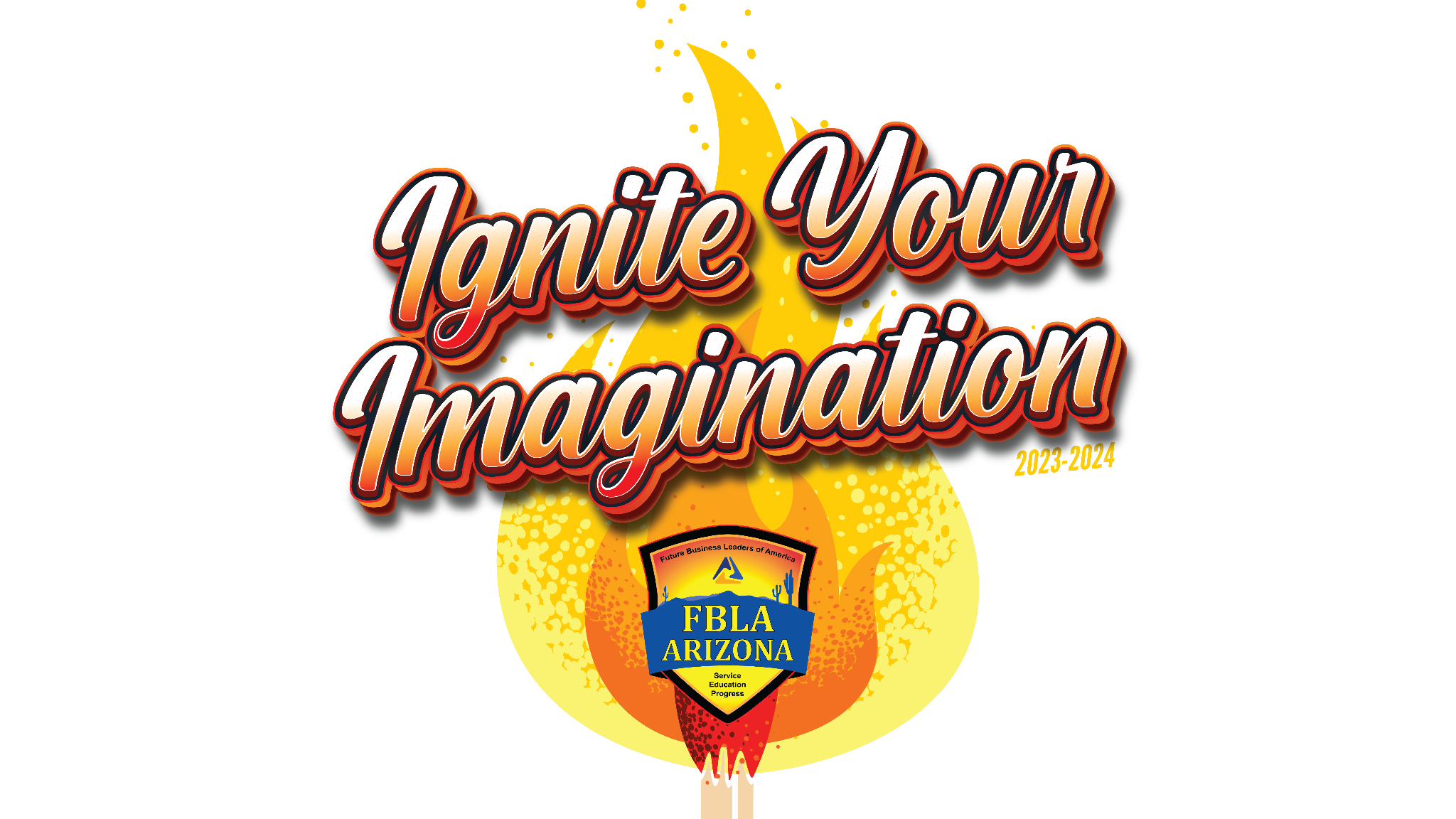 Business Law
3 - Oliver Kupous (West-MEC North East Campus - IT)
2 - Matthew Carrillo (West-MEC North East Campus - IT)
1 - Jacob Rigney (West-MEC North East Campus - IT)
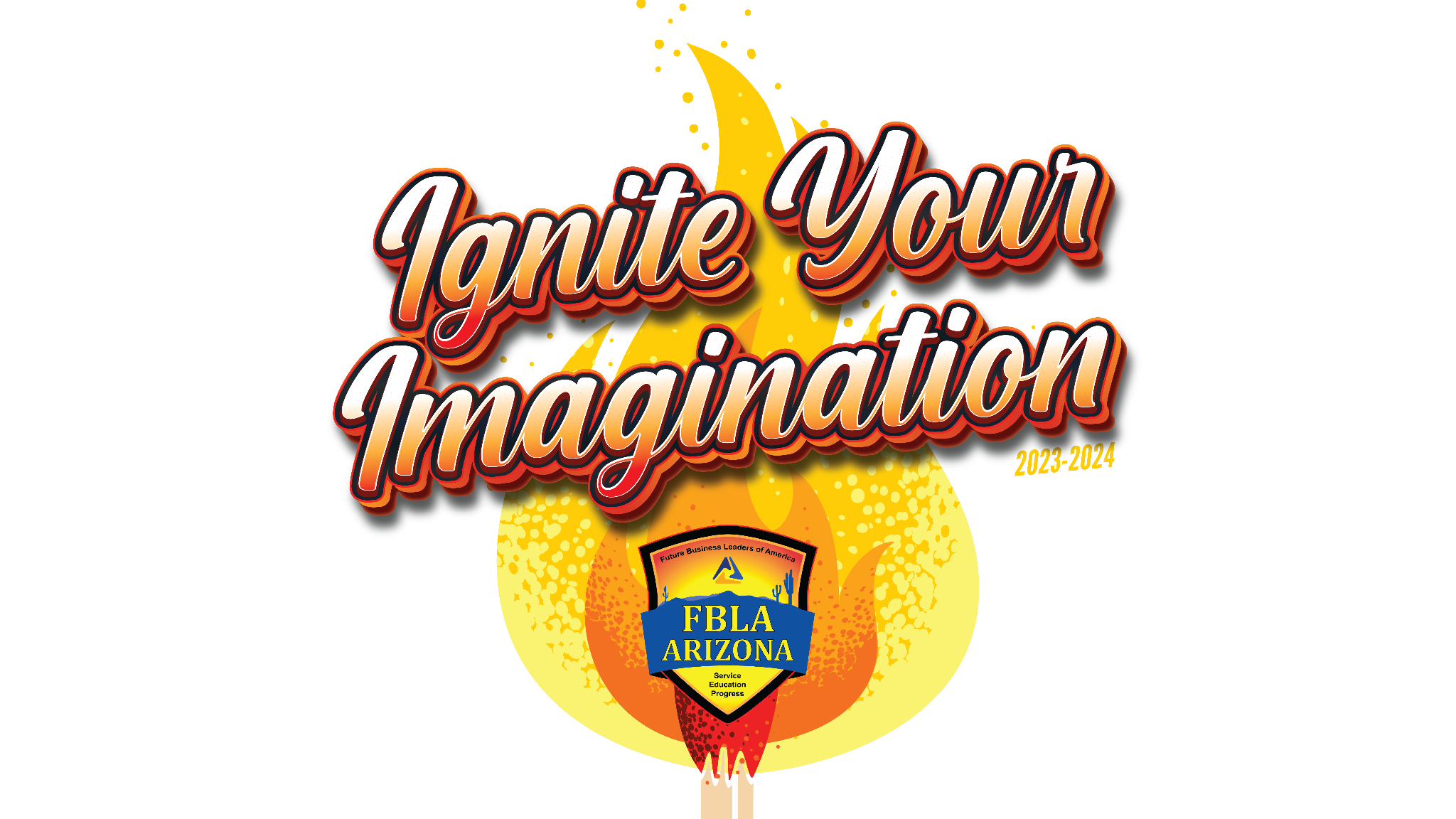 Business Management
3 - Pandey, Urrutia Gonzalez (Central High School - Business)
2 - Stone (Paradise Honors High School)
1 - Blauvelt, McClure (Paradise Honors High School)
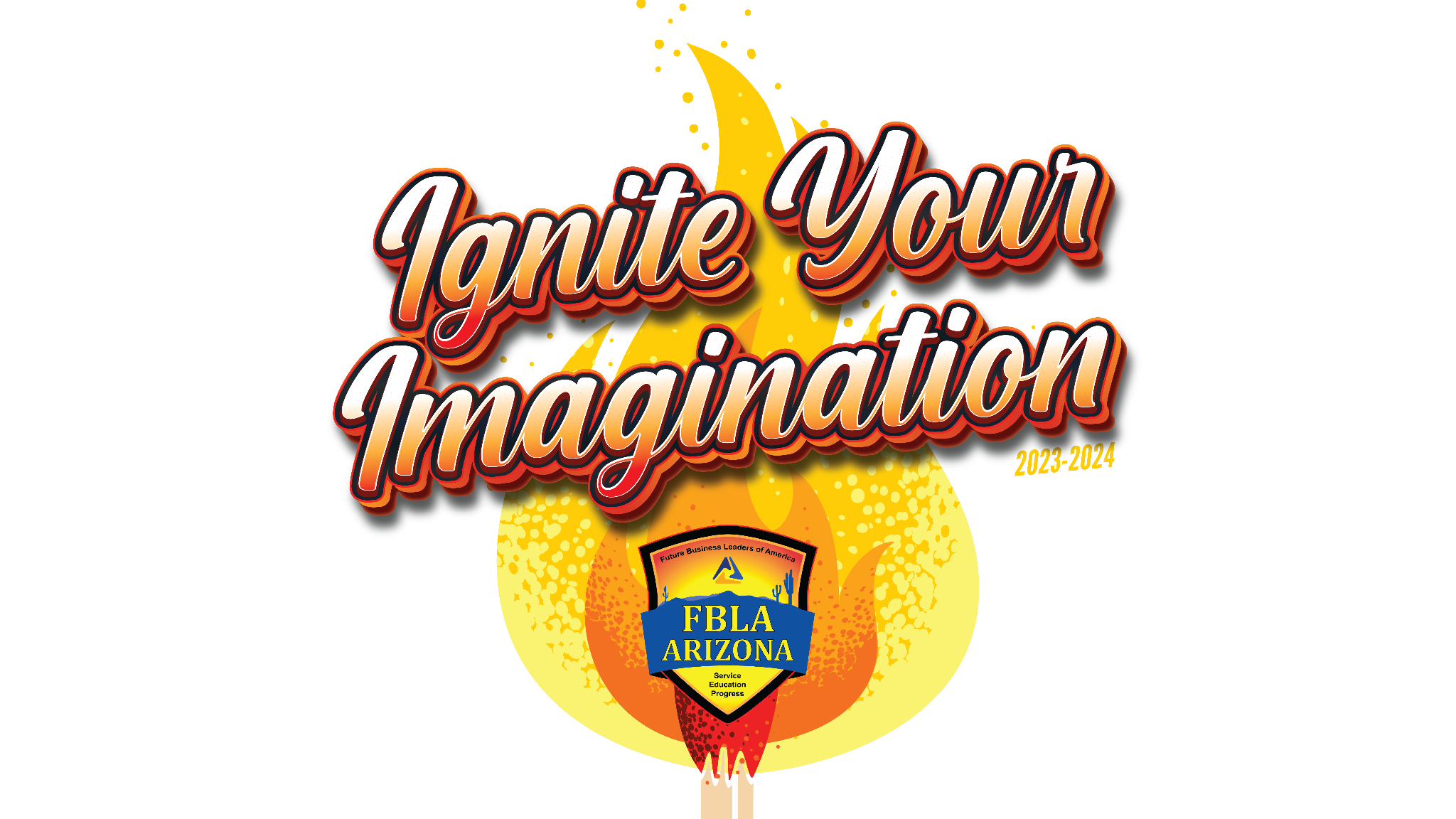 Client Service
3 - Travis Yancey (Canyon View High School - IT)
2 - Syon Lall (Valley Vista High School - IT)
1 - Anthony Vazquez Tovar (Agua Fria High School - Media)
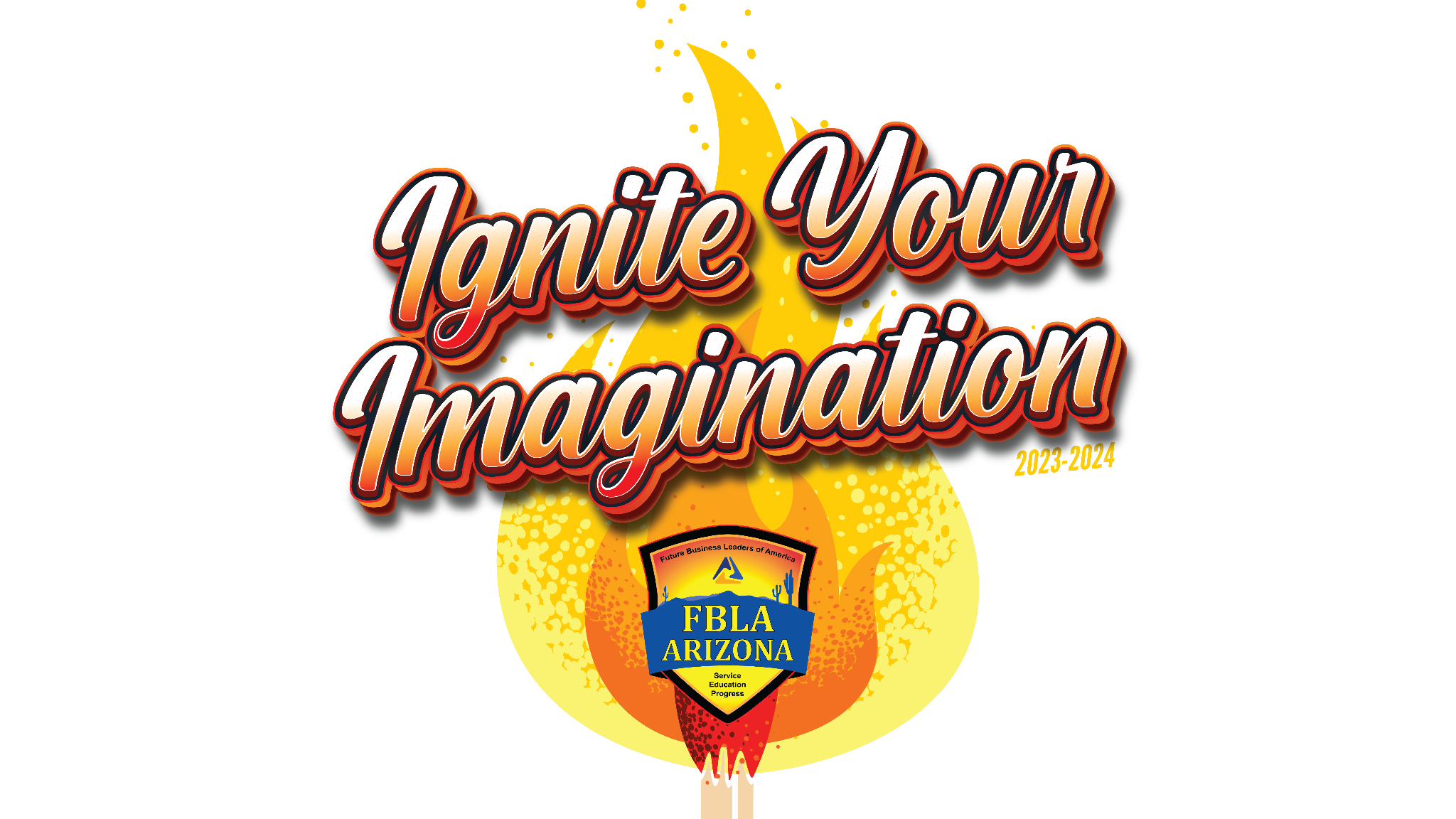 Coding & Programming
3 - Eng, Lopez Perez (Verrado High School - IT)
2 - Adams, Murphy, Rigney (West-MEC North East Campus - IT)
1 - Delpueche, Hargreaves (West-MEC Central Campus)
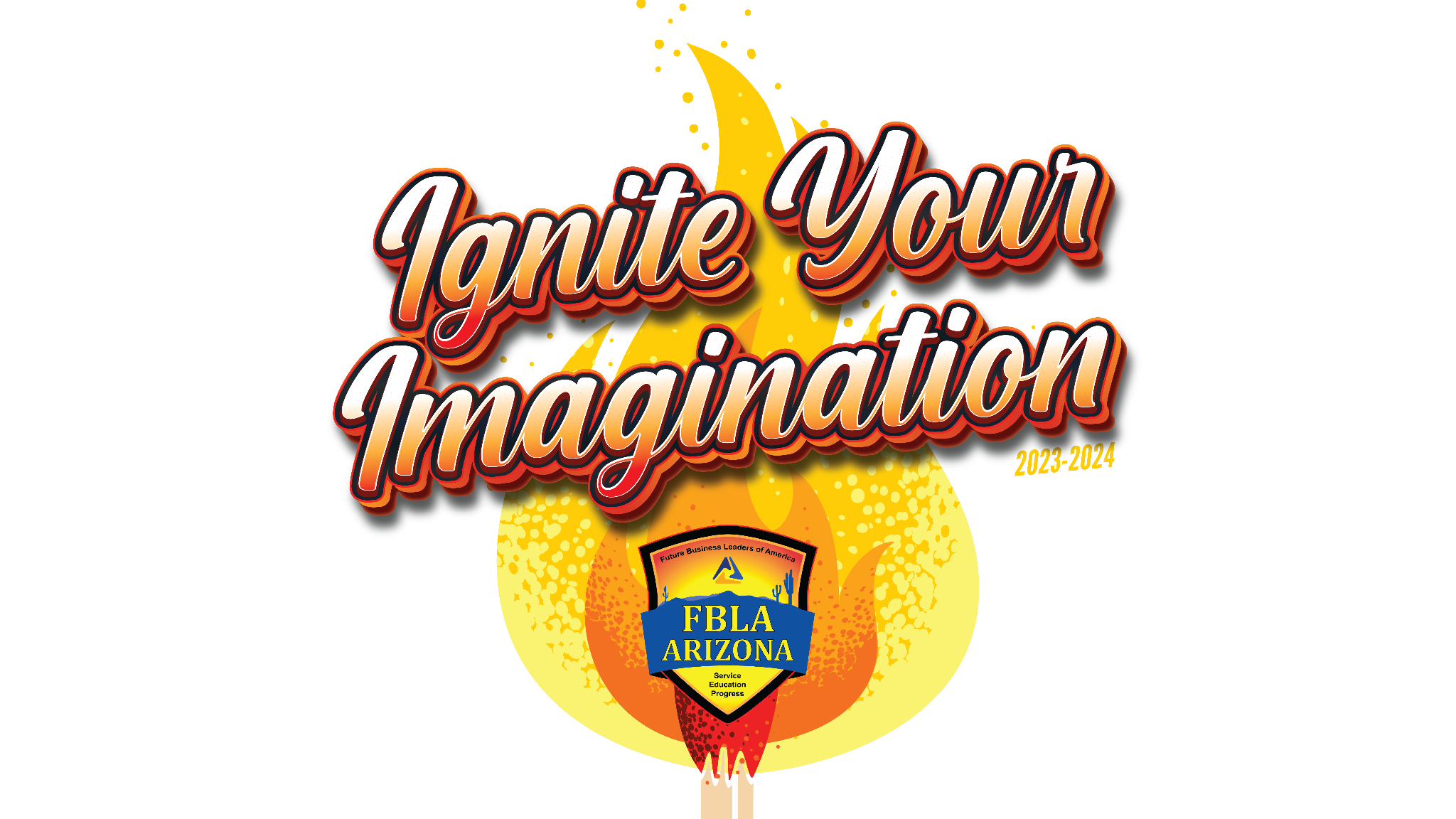 Computer Game & Simulation Programming
3 - Barr, Dang, Torres (West-MEC Central Campus)
2 - Kii, Nachie, Sallee (Valley Vista High School - Media 2)
1 - Bray, Lopez (West-MEC Central Campus)
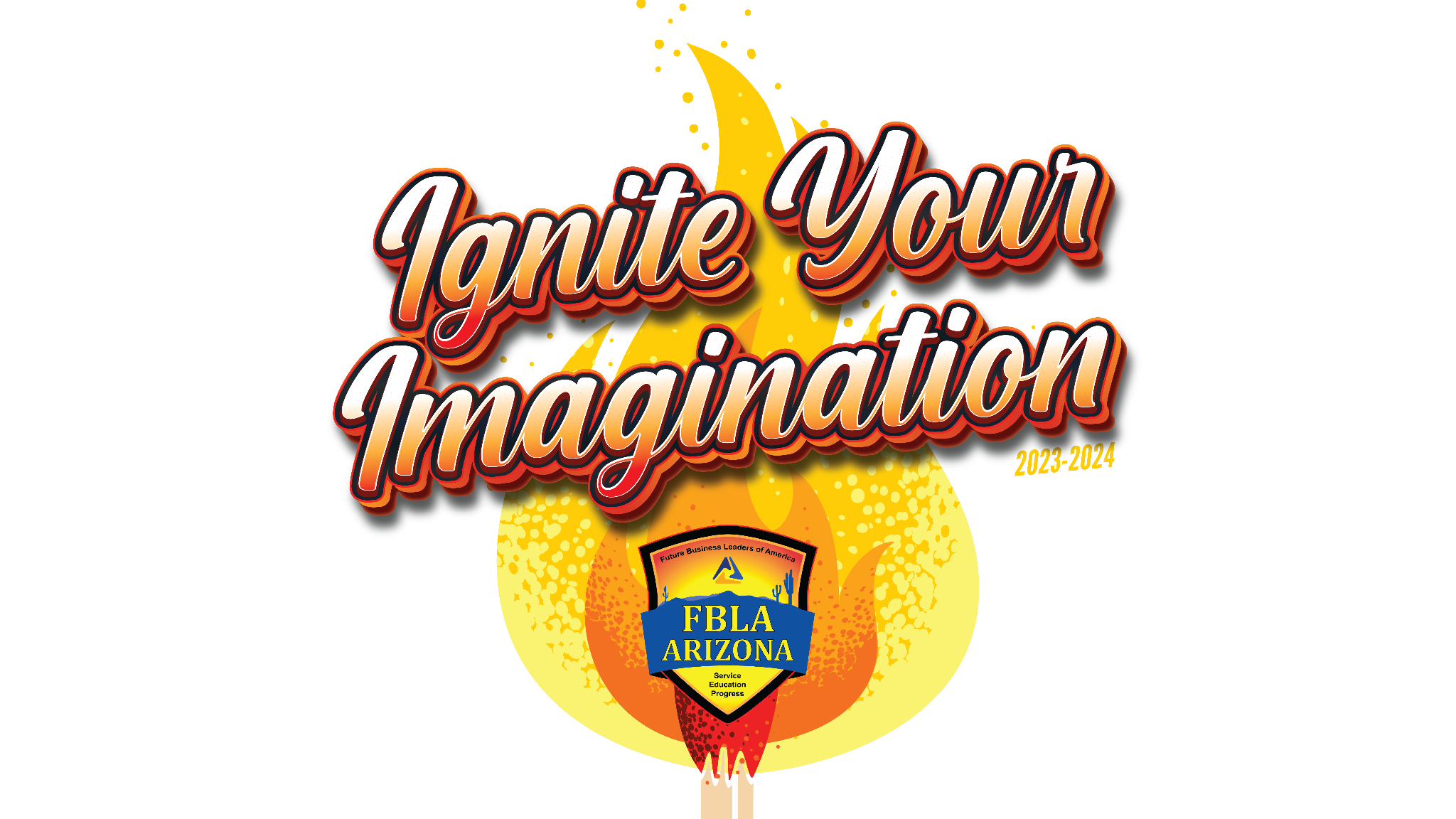 Computer Problem Solving
3 - Isaac Riehm (Paradise Honors High School)
2 - Hector Garcia Caperon (Metro Tech High School)
1 - Aaron Roberson (Valley Vista High School - Media)
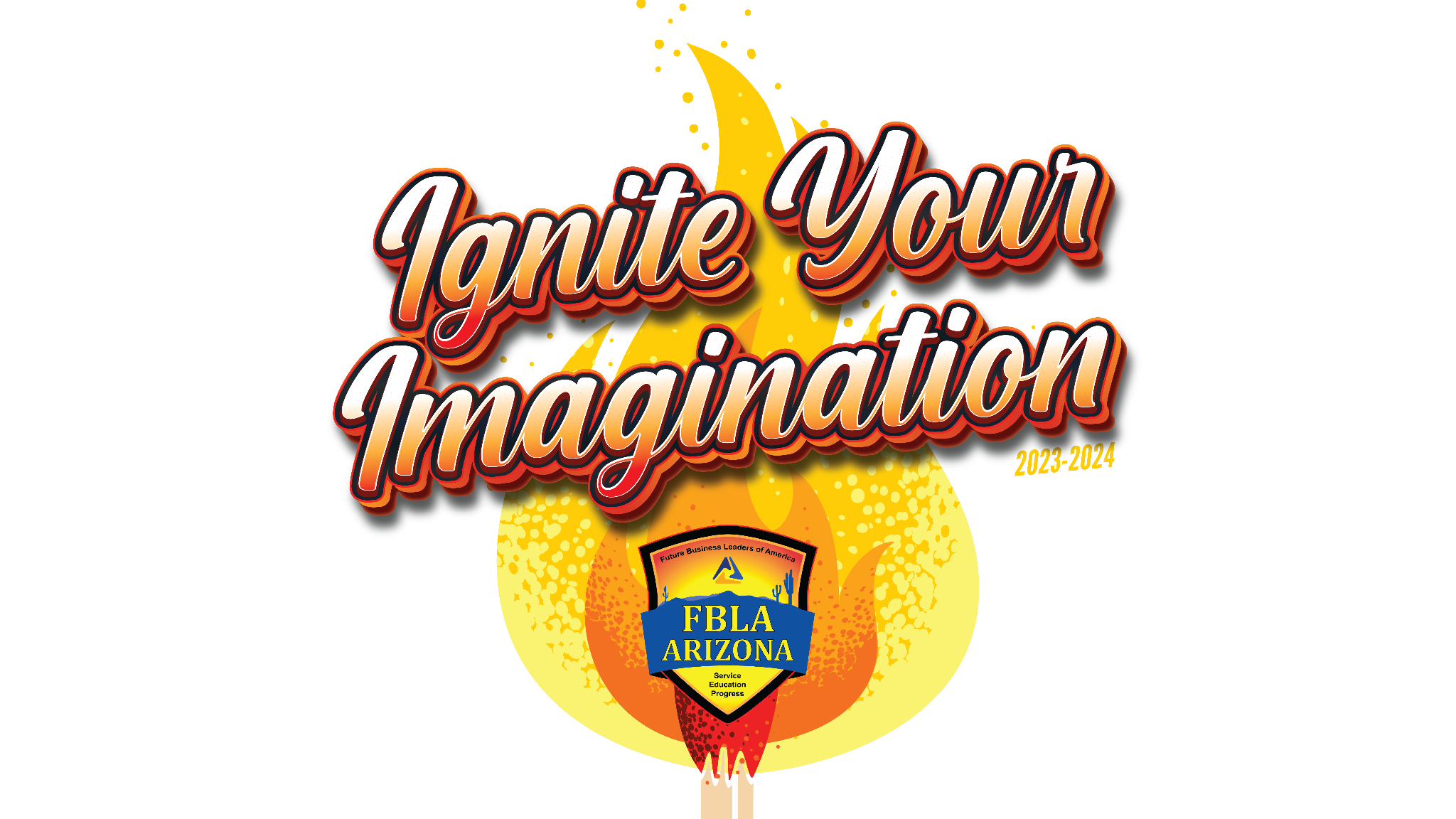 Cyber Security
3 - Michael Packer (Paradise Honors High School)
2 - Brayan Dominguez (West Point High School - IT)
1 - Graham Van Der Beek (West Point High School - IT)
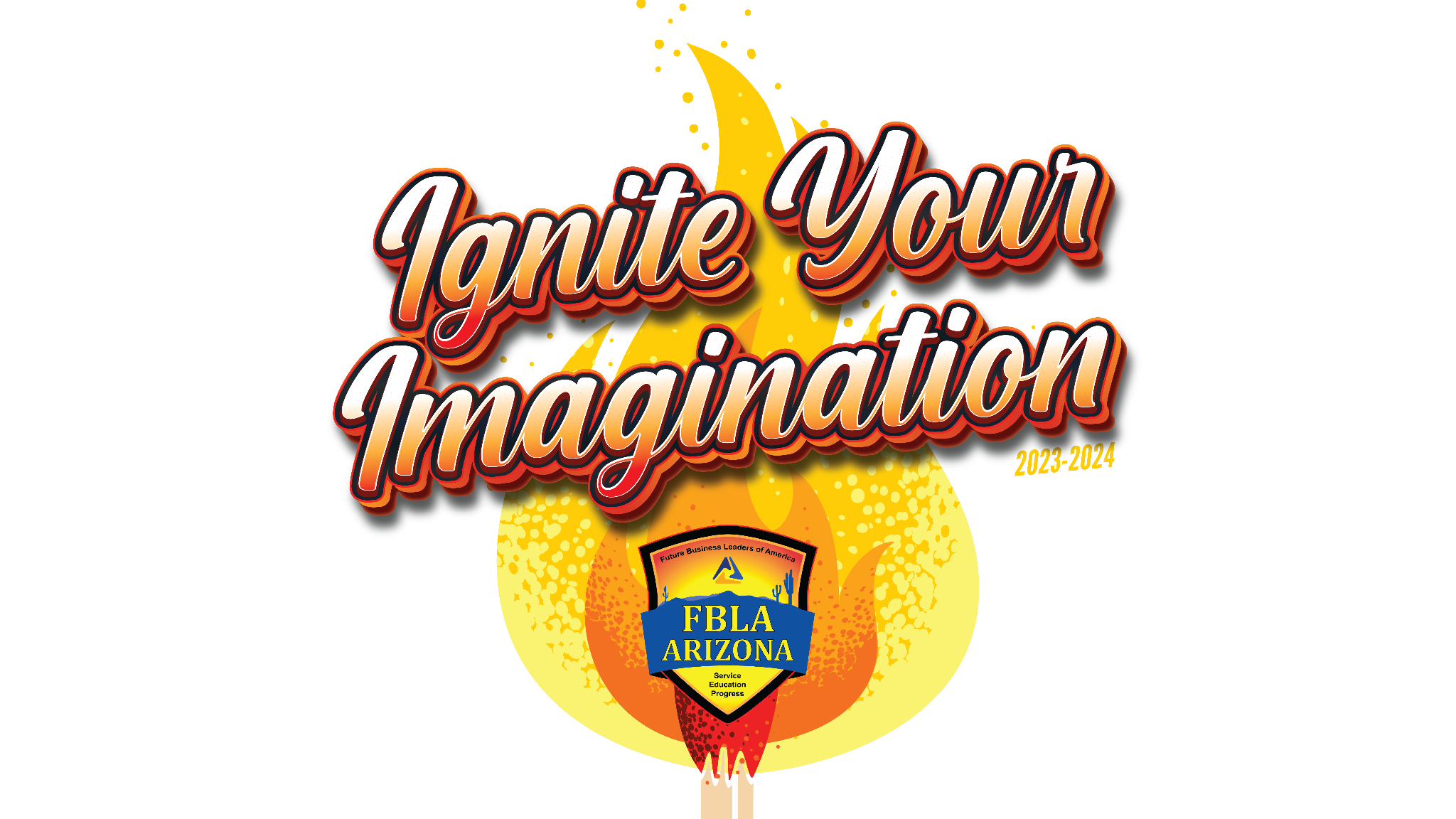 Data Analysis
3 - Duarte (Verrado High School - IT)
2 - Dincau, Kesterson (West-MEC Central Campus)
1 - Harvey, Sanchez (West-MEC Central Campus)
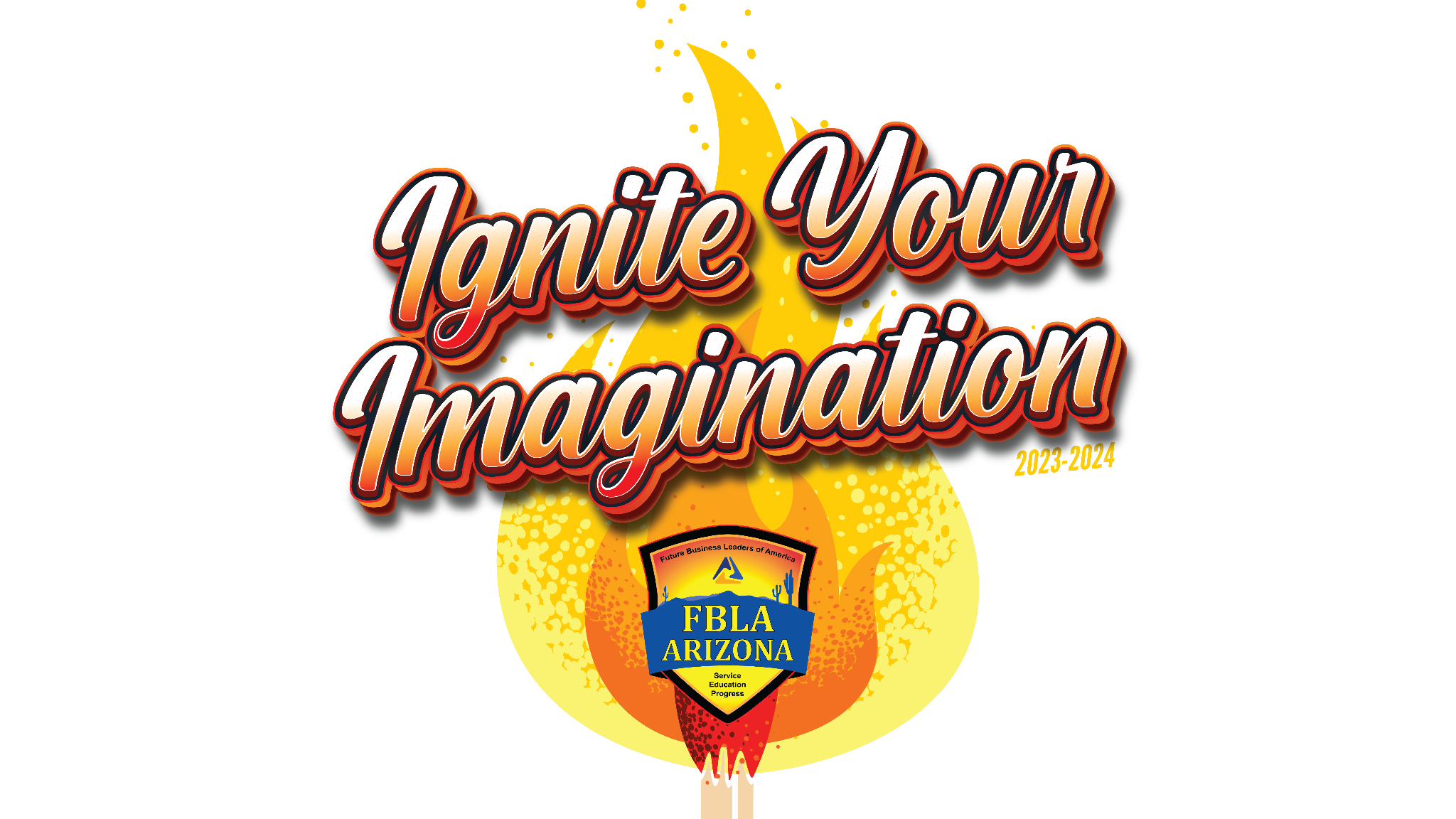 Digital Animation
2 - Carreno, Signs (Valley Vista High School - Media)
1 - lambert, Medina, Robinson (Valley Vista High School - Media)
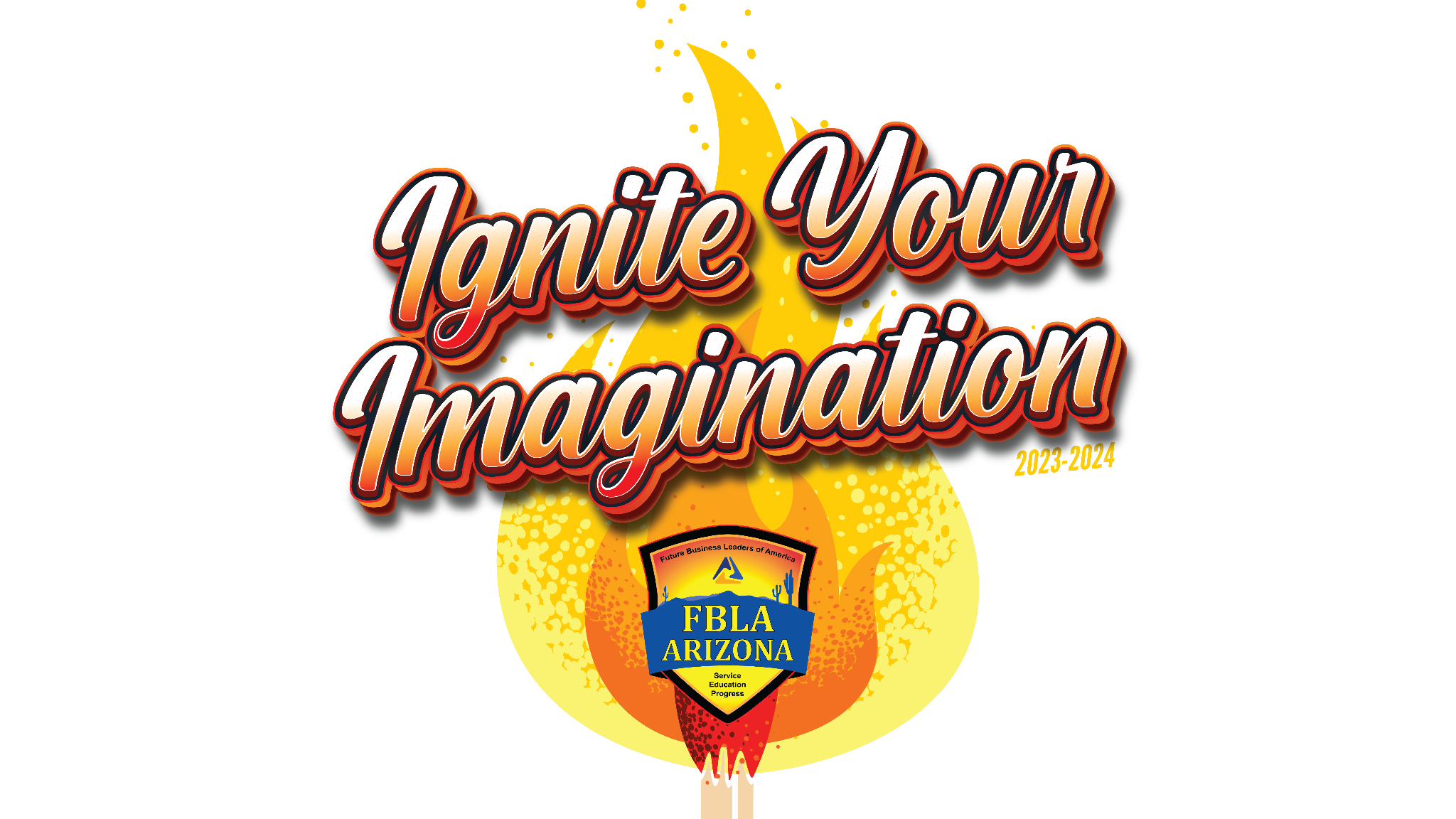 Digital Photography
3 - Jose Balderas (Sierra Linda High School - Media)
2 - Navia Nguyen (Paradise Honors High School)
1 - Grey Duarte Siari (Copper Canyon High School - Media)
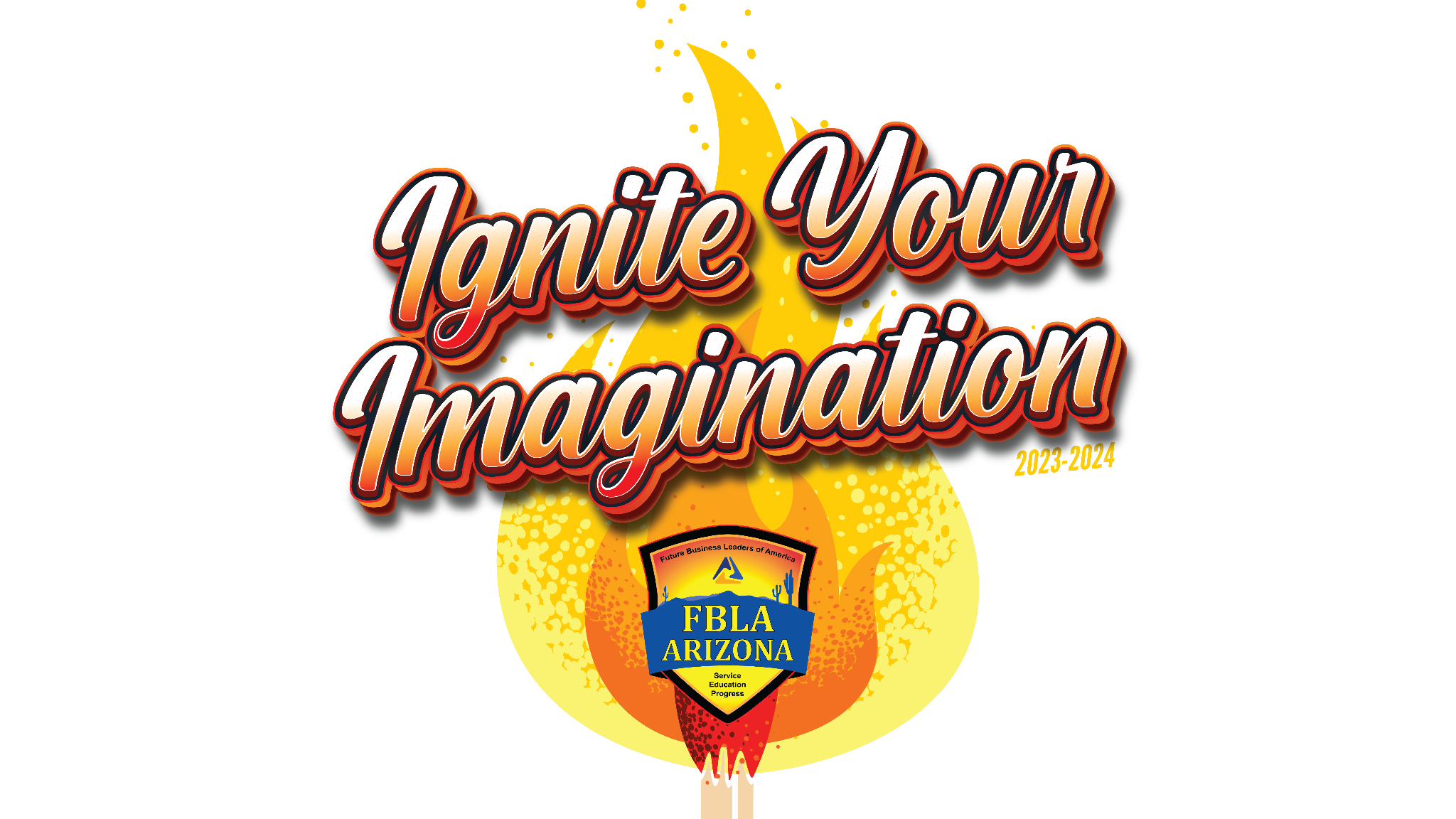 Digital Photography-Commercial Photo Portfolio
3 - Paniagua (Valley Vista High School)
2 - Singh (West-MEC North East Campus - IT)
1 - Dardano, Jones (Verrado High School - IT)
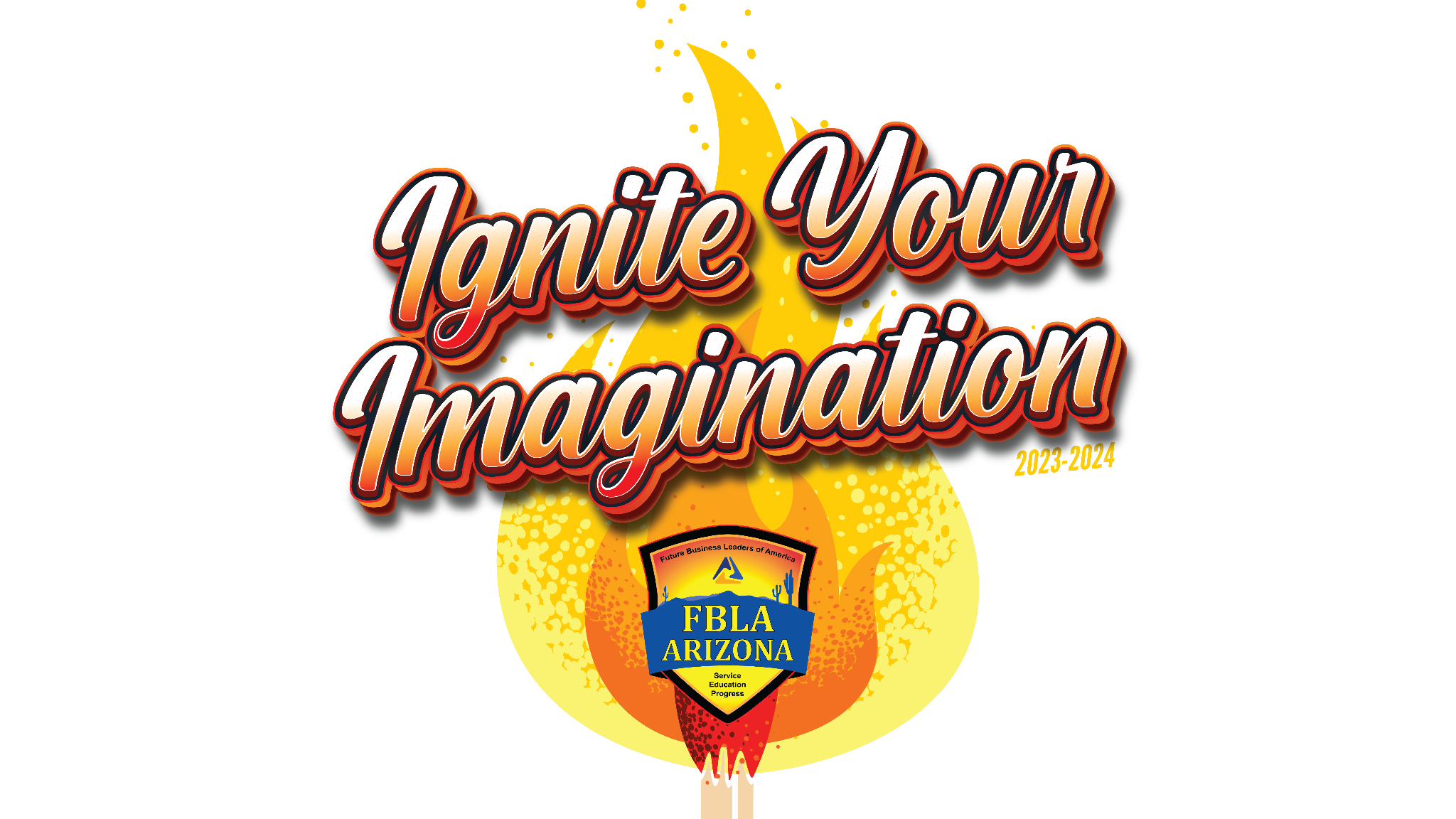 Digital Video Production
3 - Geant (West-MEC North East Campus - IT)
2 - Brown, Parr (Canyon View High School - Media 2)
1 - Nguyen (Central High School - Media)
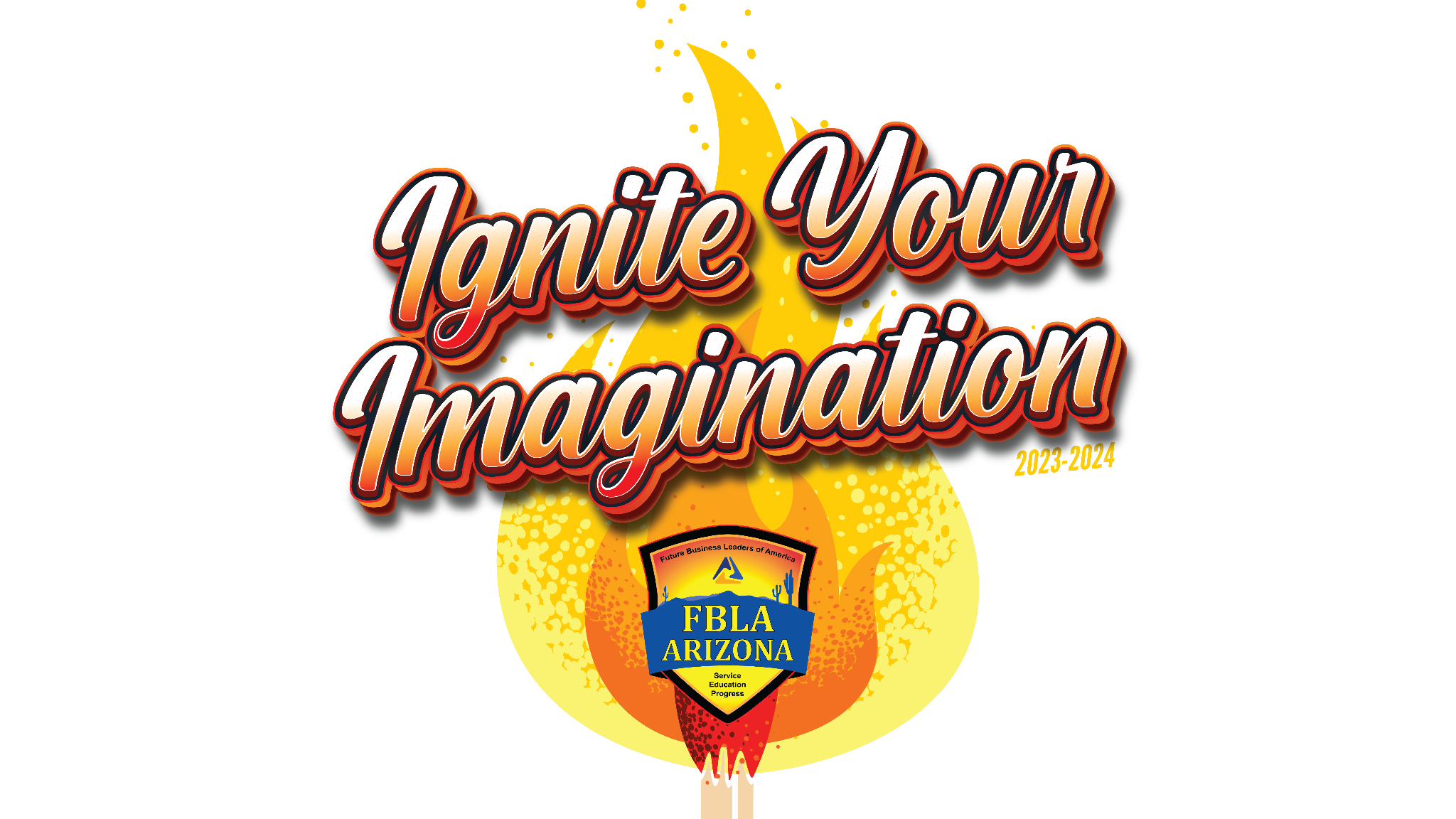 Economics
3 - Kevyn Islas Verdugo (Tolleson Union High School)
2 - Jazmyn De Leon (West Point High School - IT)
1 - Melia Valenzuela (Canyon View High School - Media)
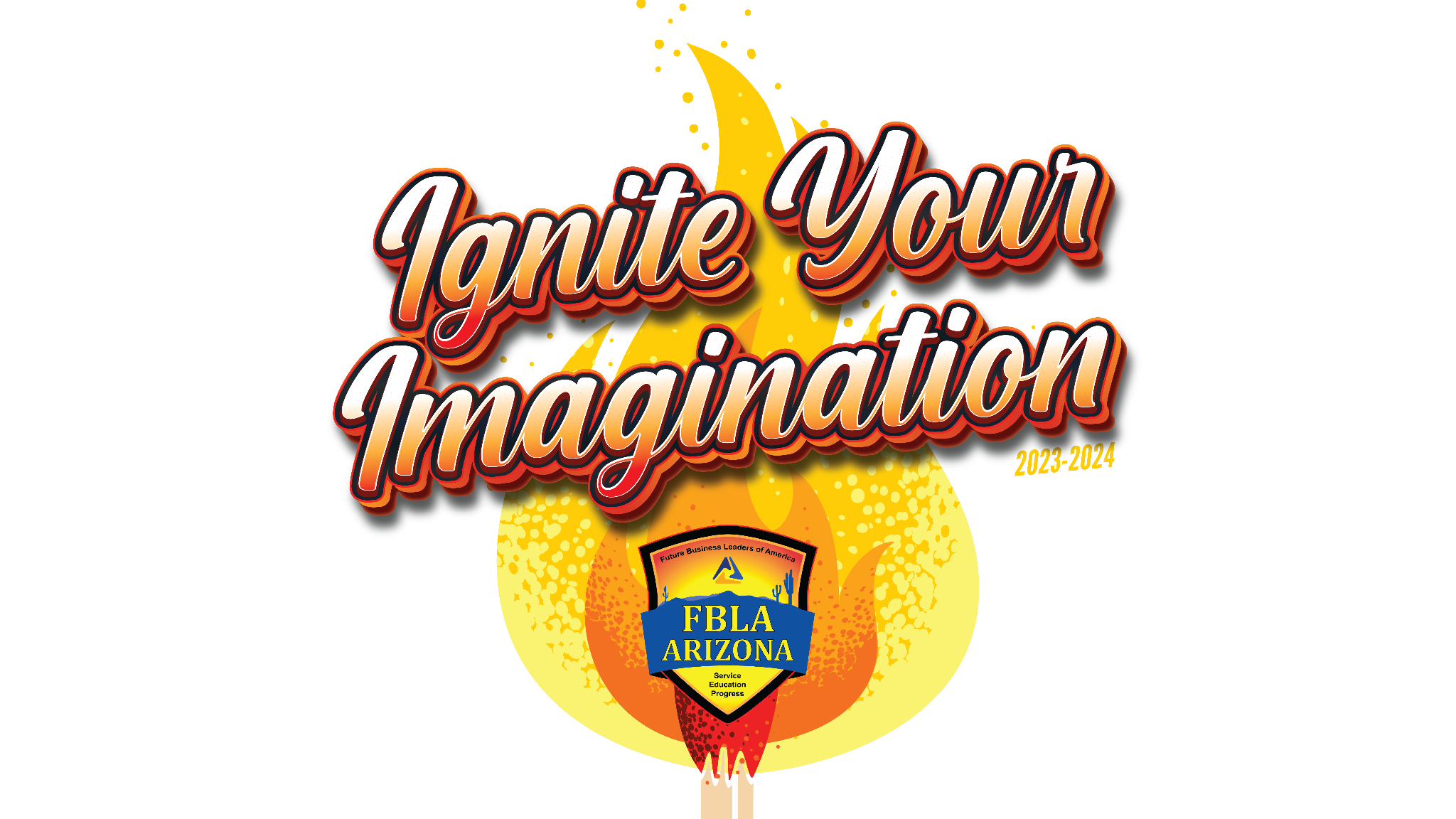 Electronic Career Portfolio
3 - Ashley Gutierrez-Torres (Metro Tech High School)
2 - Georgiana Barefield (West-MEC North East Campus - IT)
1 - Anice Upshaw (Paradise Honors High School)
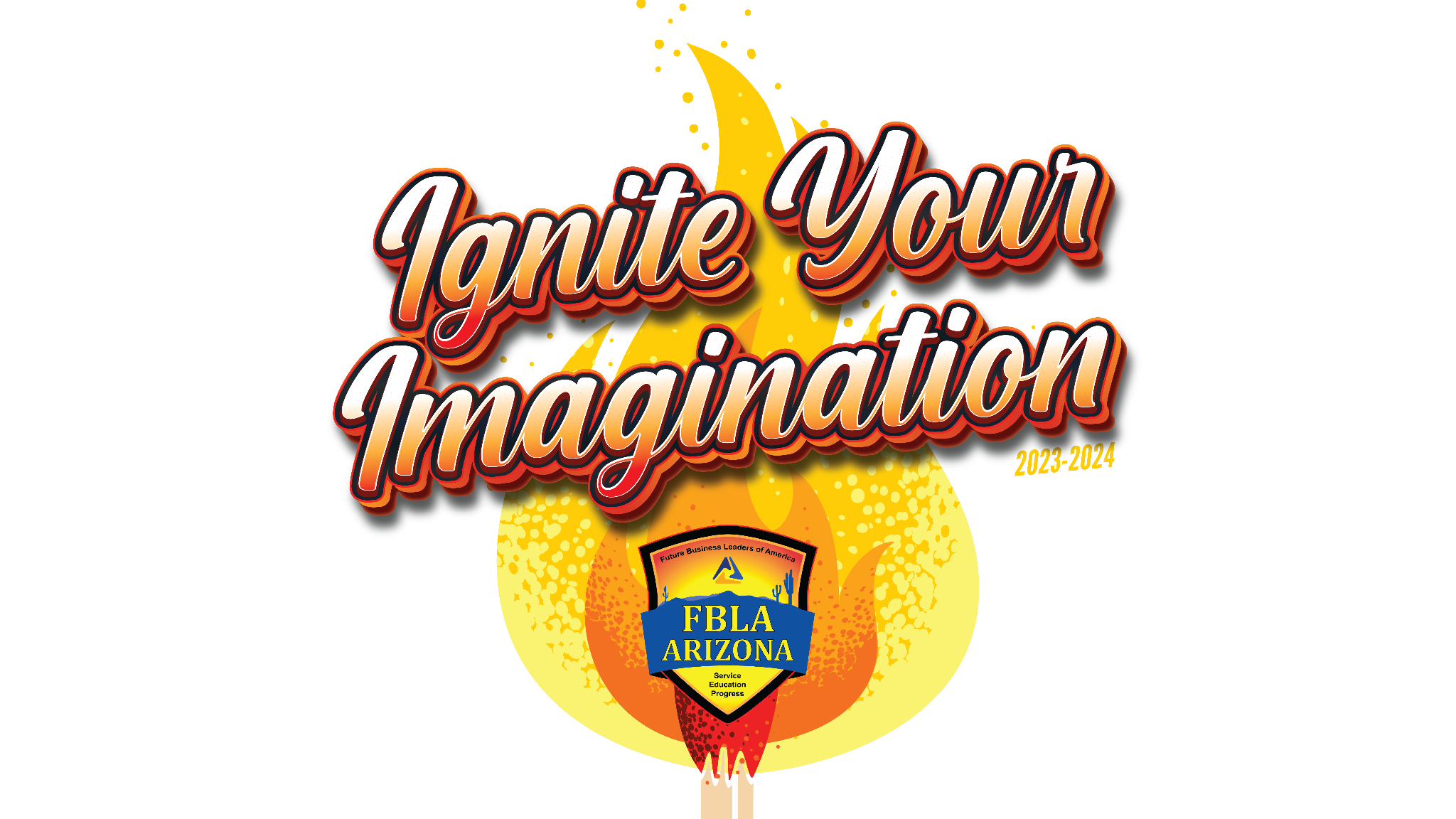 Entrepreneurship
3 - Contreras, Wilson (Tolleson Union High School)
2 - Baker (Valley Vista High School - IT)
1 - Aldaco, Golden, Lizaragga (Metro Tech High School - Business 3)
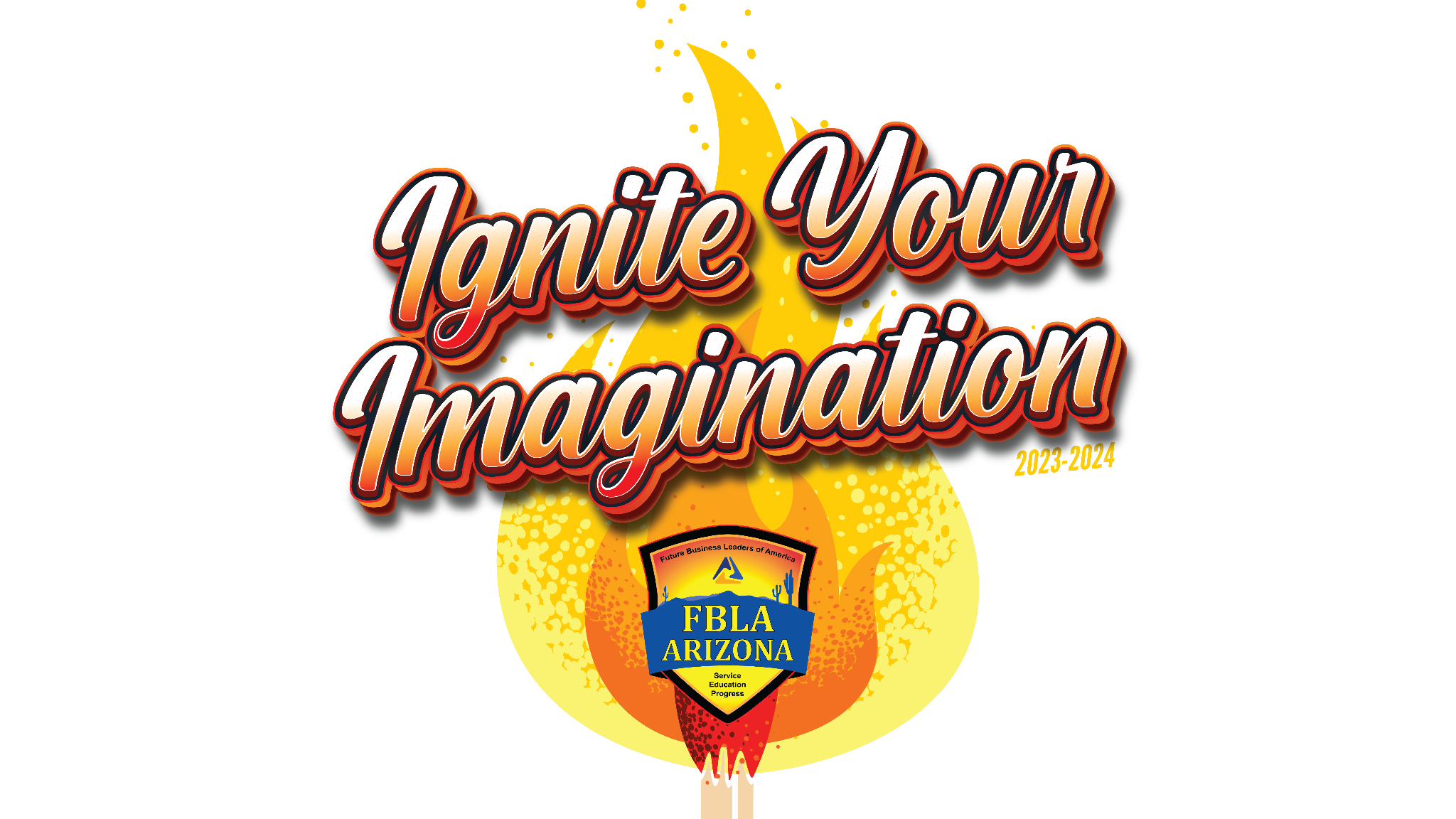 Future Business Educator
1 - Leah Armstrong (Sierra Linda High School - Business)
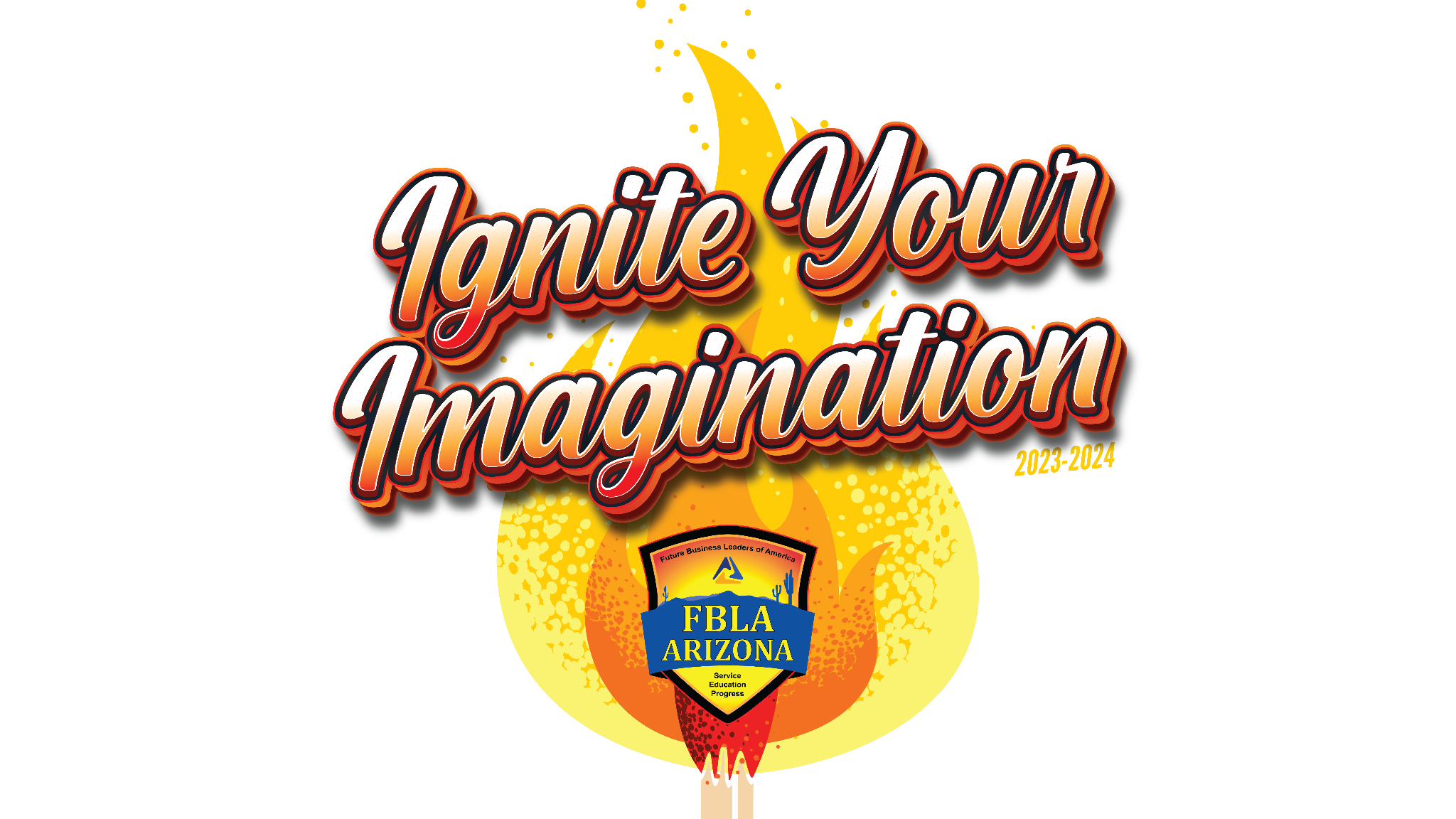 Future Business Leader
1 - Kyle Davis (West-MEC North East Campus - IT)
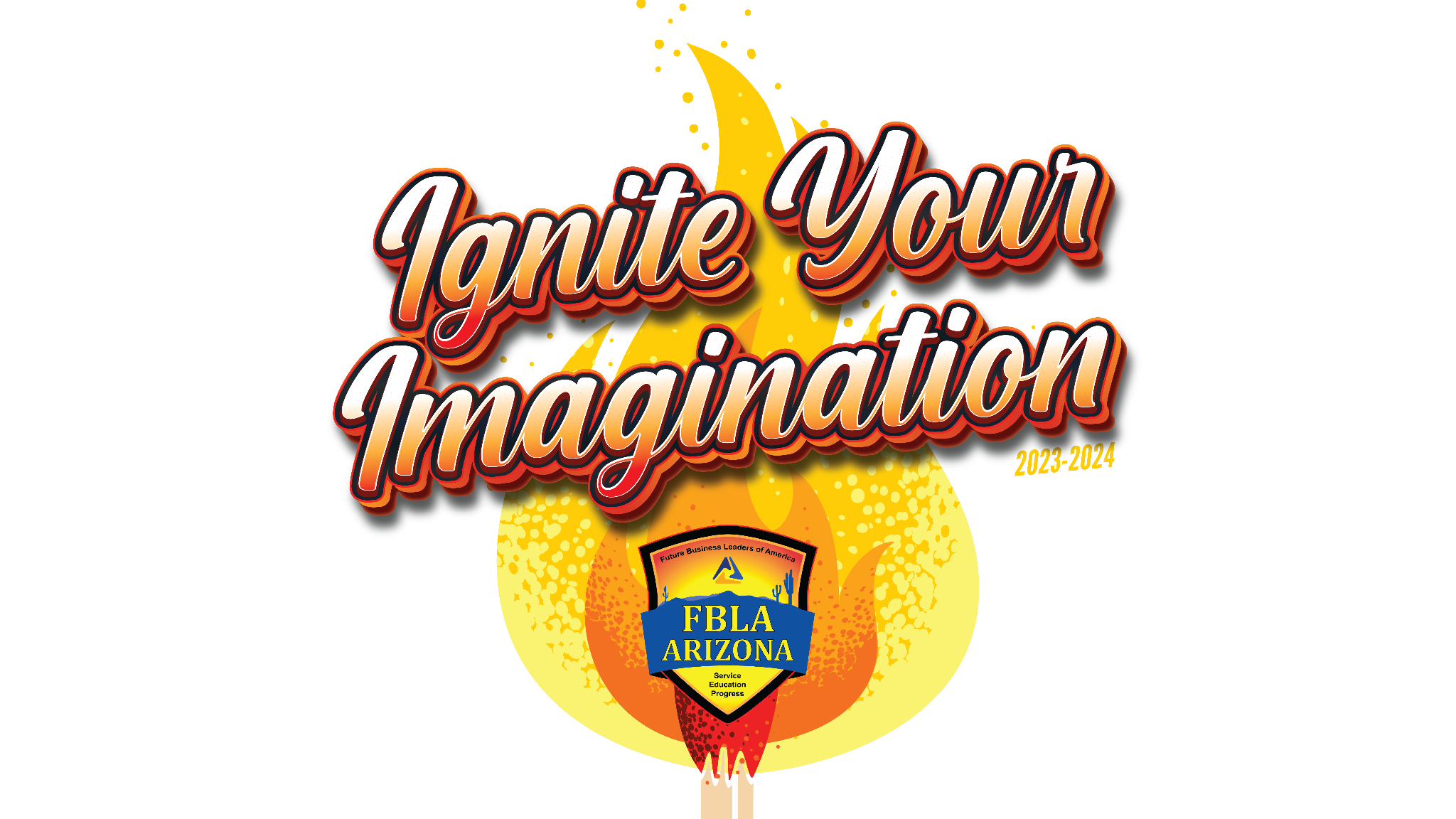 Graphic Design
3 - Perez Arenivar (Millennium High School-Media)
2 - Li, Yi (Canyon View High School - Media)
1 - Moreno (Millennium High School-Media)
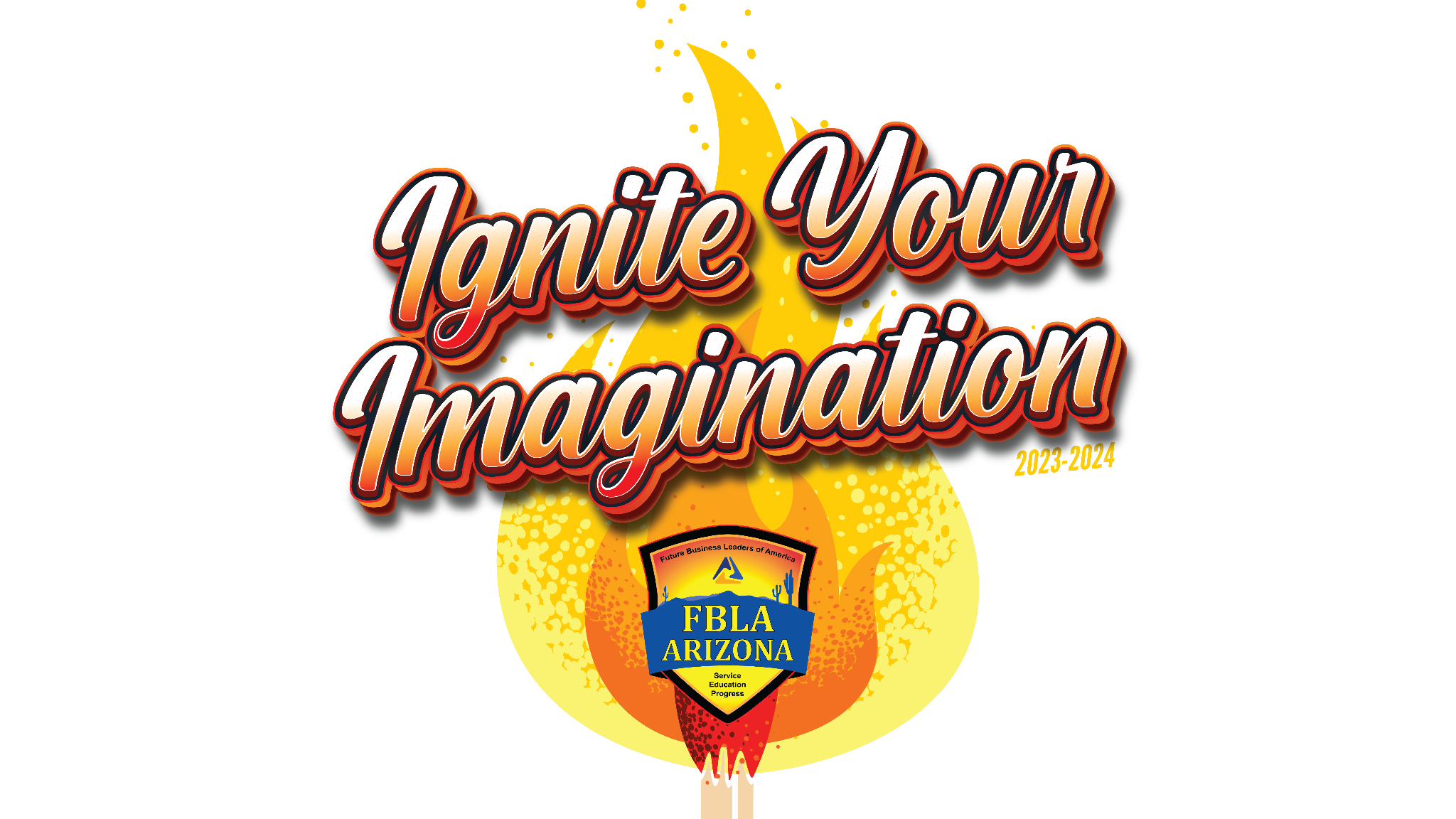 Health Care Administration
3 - Kadijah Rivera (La Joya Community High School - Business)
2 - Vianey Camacho Aguilar (Central High School - Business)
1 - Matthew Andres (West-MEC North East Campus - IT)
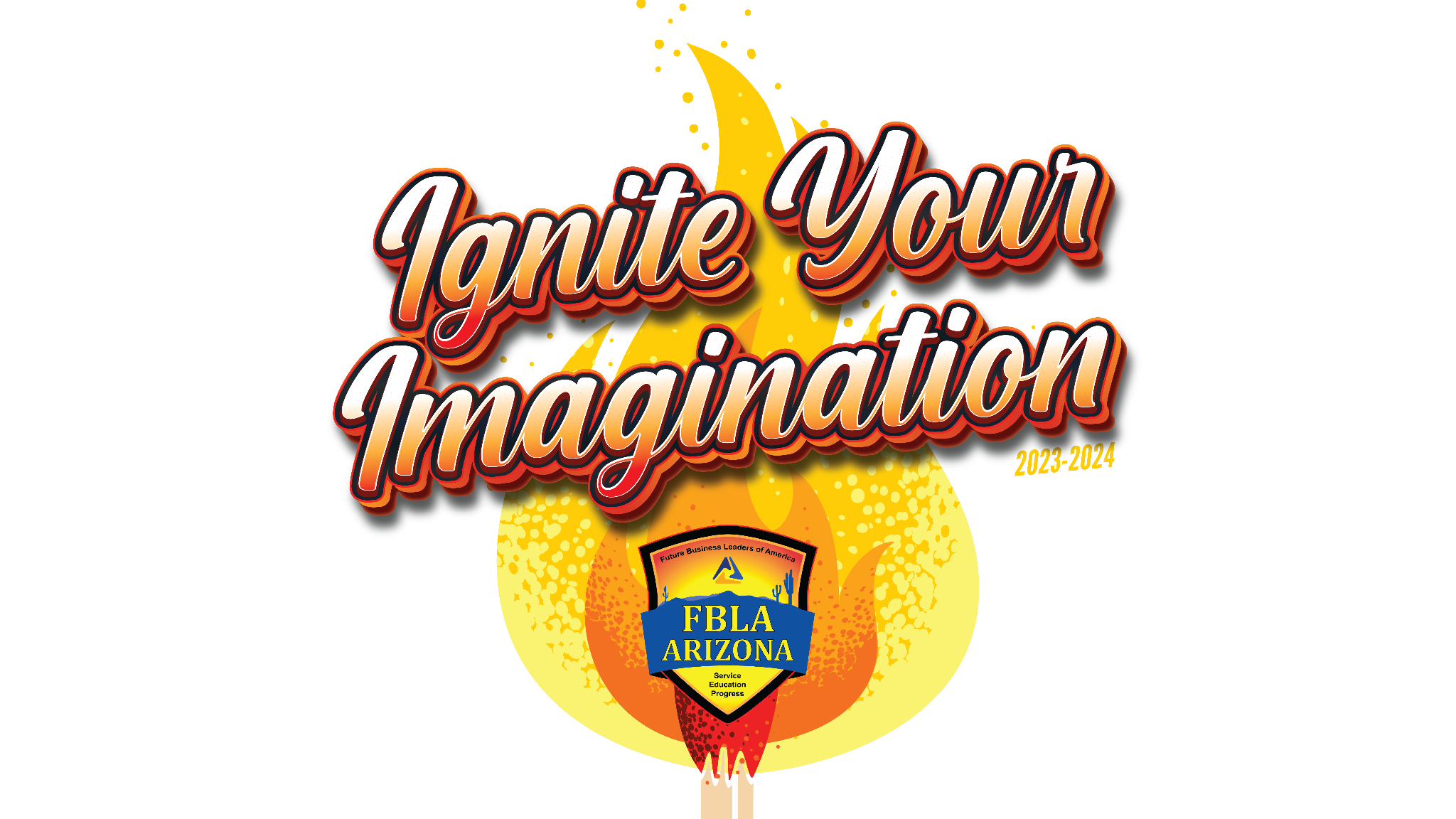 Help Desk
3 - Ace Bricero (West Point High School - IT)
2 - Abigail Levya (Sierra Linda High School - Media)
1 - Tony Martinez (Agua Fria High School - Media)
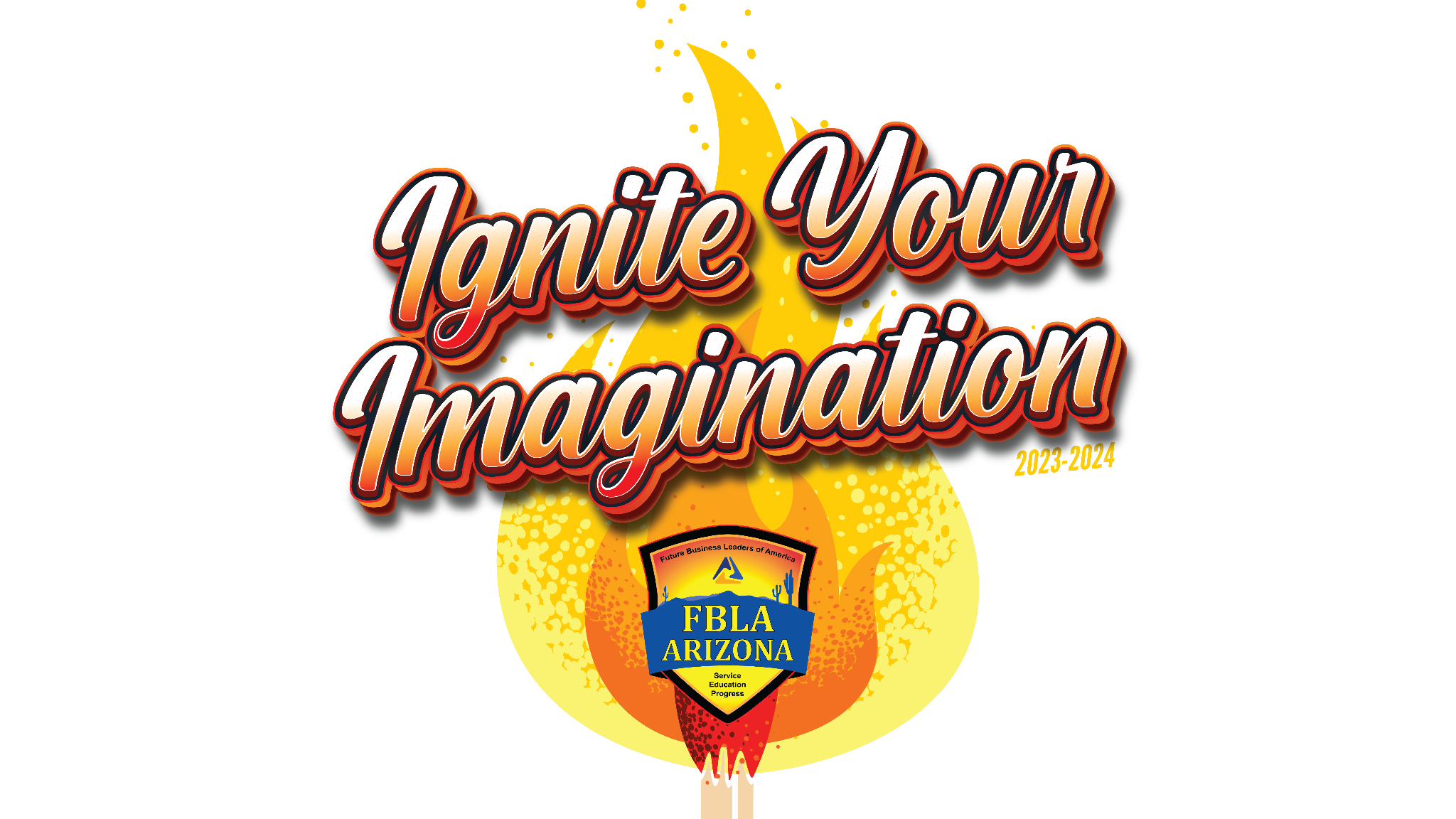 Hospitality & Event Management
3 - Morales, Toscano (Copper Canyon High School - Media)
2 - Arango De La Guardia, Camacho Aguilar, David (Central High School - Business)
1 - Morales Aguilar (Central High School - Business)
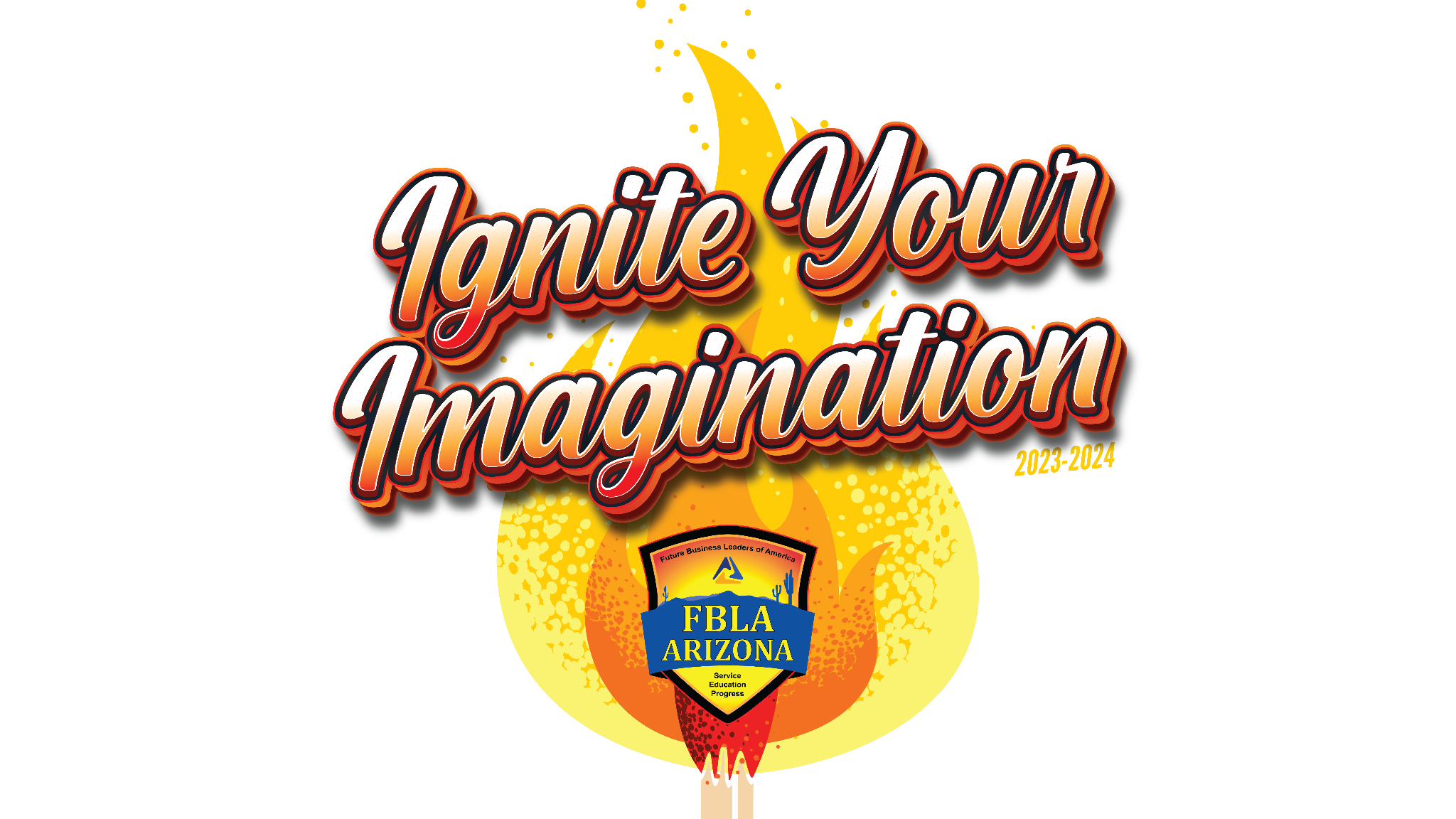 Human Resource Management
3 - Jos Phi Na (Central High School - Business)
2 - Maria Morales Aguilar (Central High School - Business)
1 - Caleb Tourek (Paradise Honors High School)
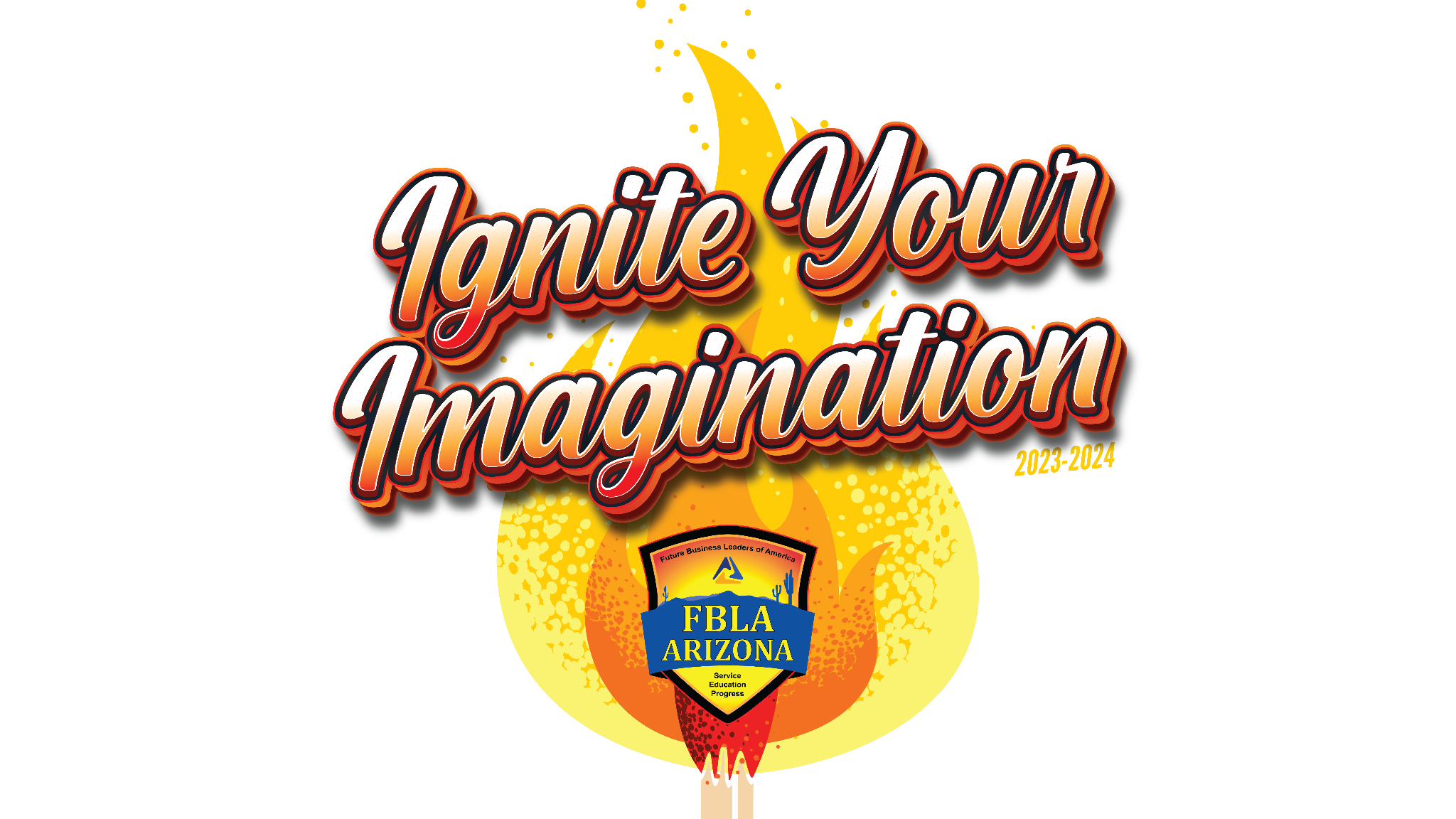 Impromptu Speaking
3 - Kevin Cardones (Tolleson Union High School)
2 - Hayden Brown (Canyon View High School - Media 2)
1 - Piper MacArthur (Canyon View High School - Media 2)
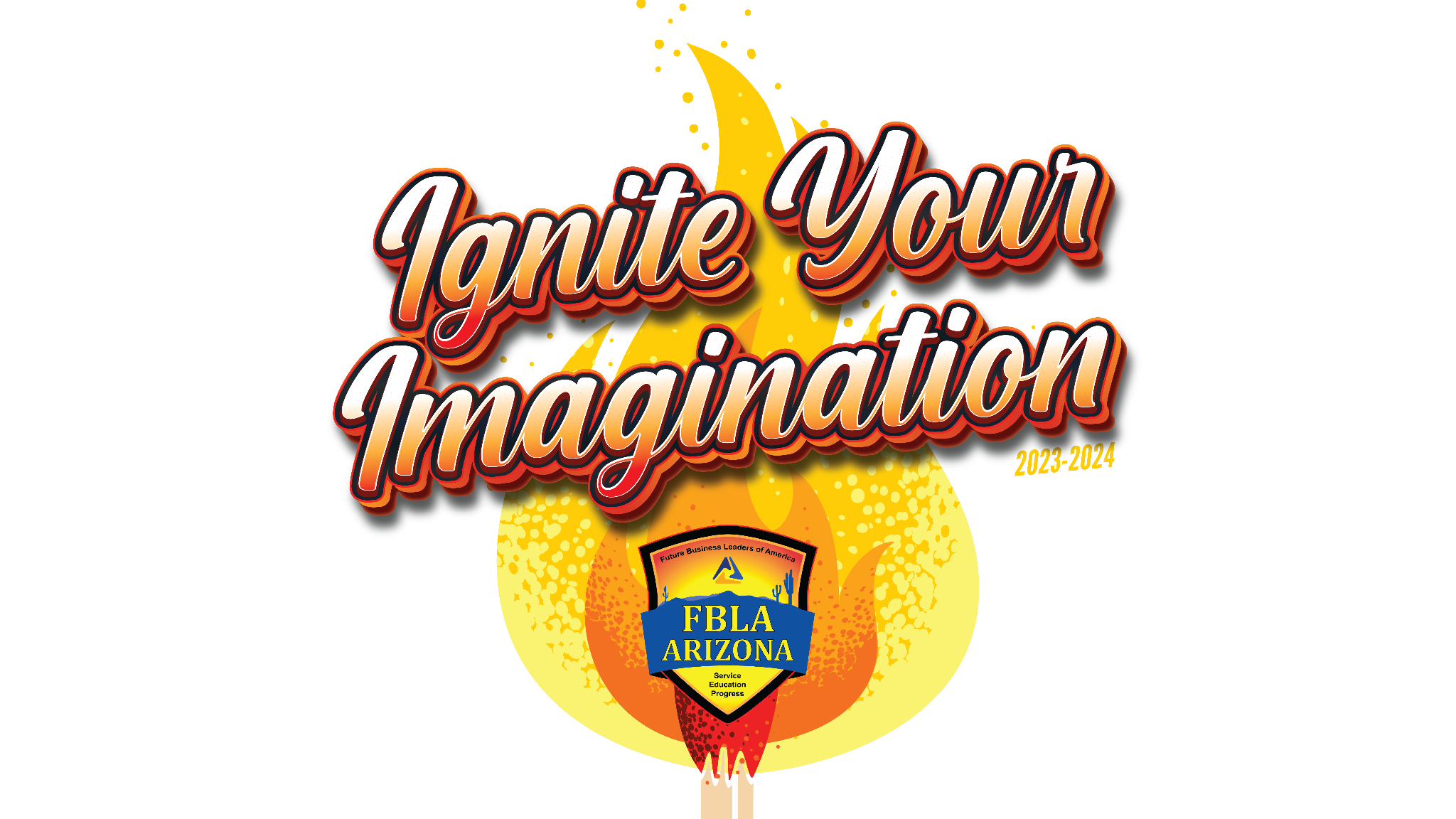 Insurance & Risk Management
3 - Logan Lupkes (Paradise Honors High School)
2 - Alexis Aguilar Castillo (Metro Tech High School - Business 3)
1 - Brianne Siemsen (West-MEC North East Campus - IT)
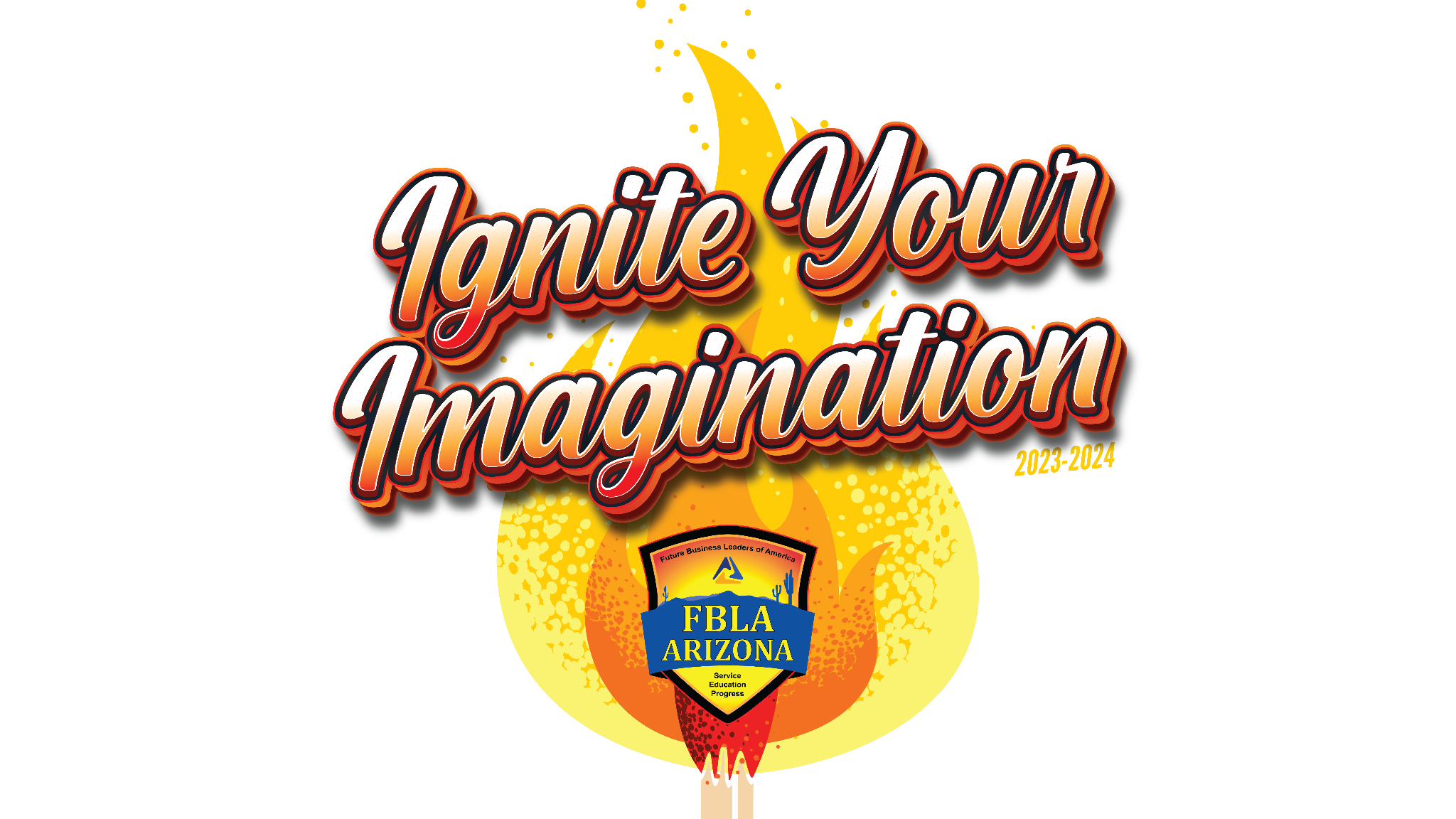 International Business
3 - Toscano (Copper Canyon High School - Media)
2 - Morgan (Central High School - Business)
1 - Diaz Navarro (Central High School - Business)
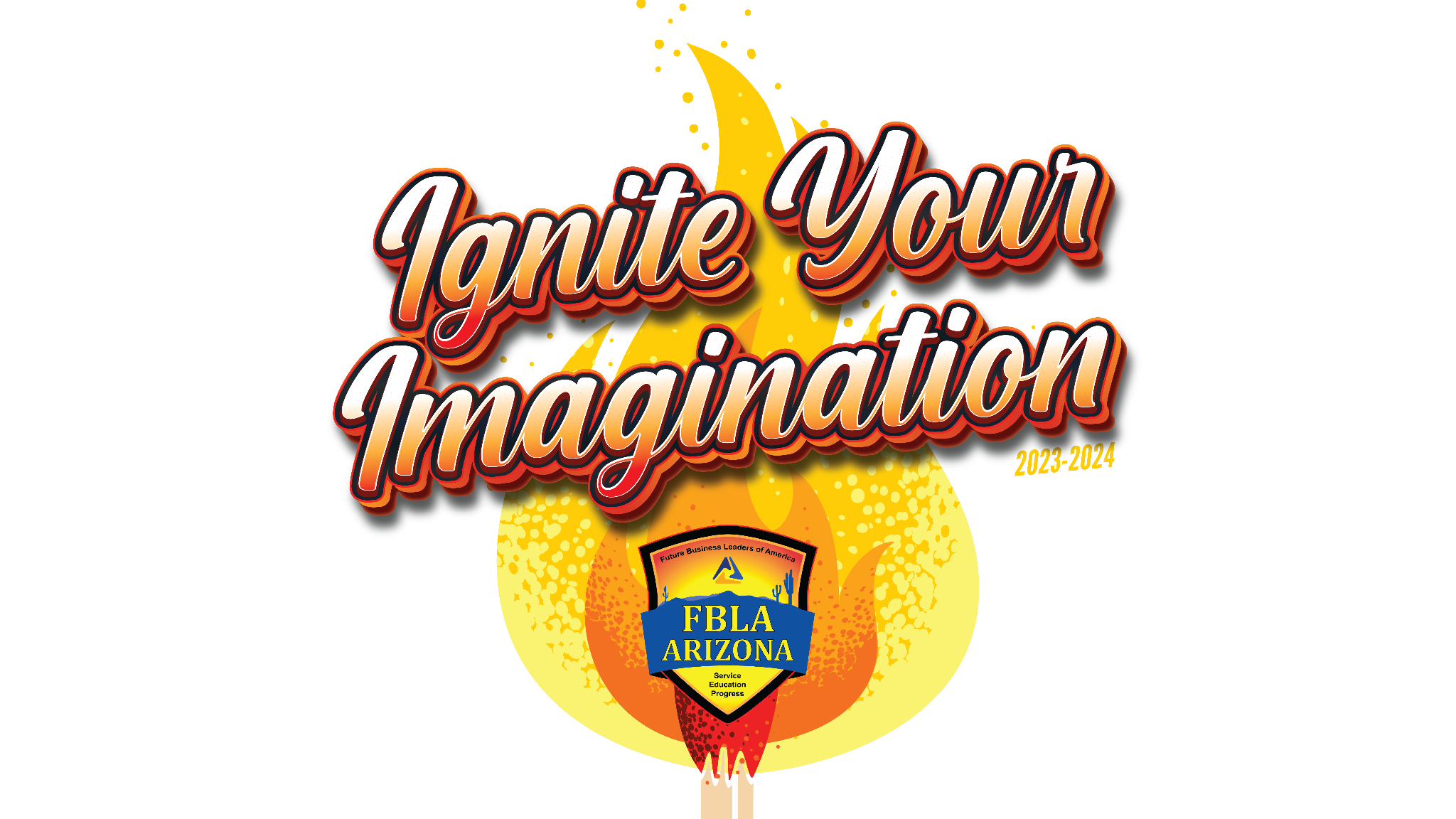 Introduction to Business Communication
3 - Jesus Padilla (Copper Canyon High School - Media)
2 - Joel Haro (Copper Canyon High School - Media)
1 - Izabel Penna (Paradise Honors High School)
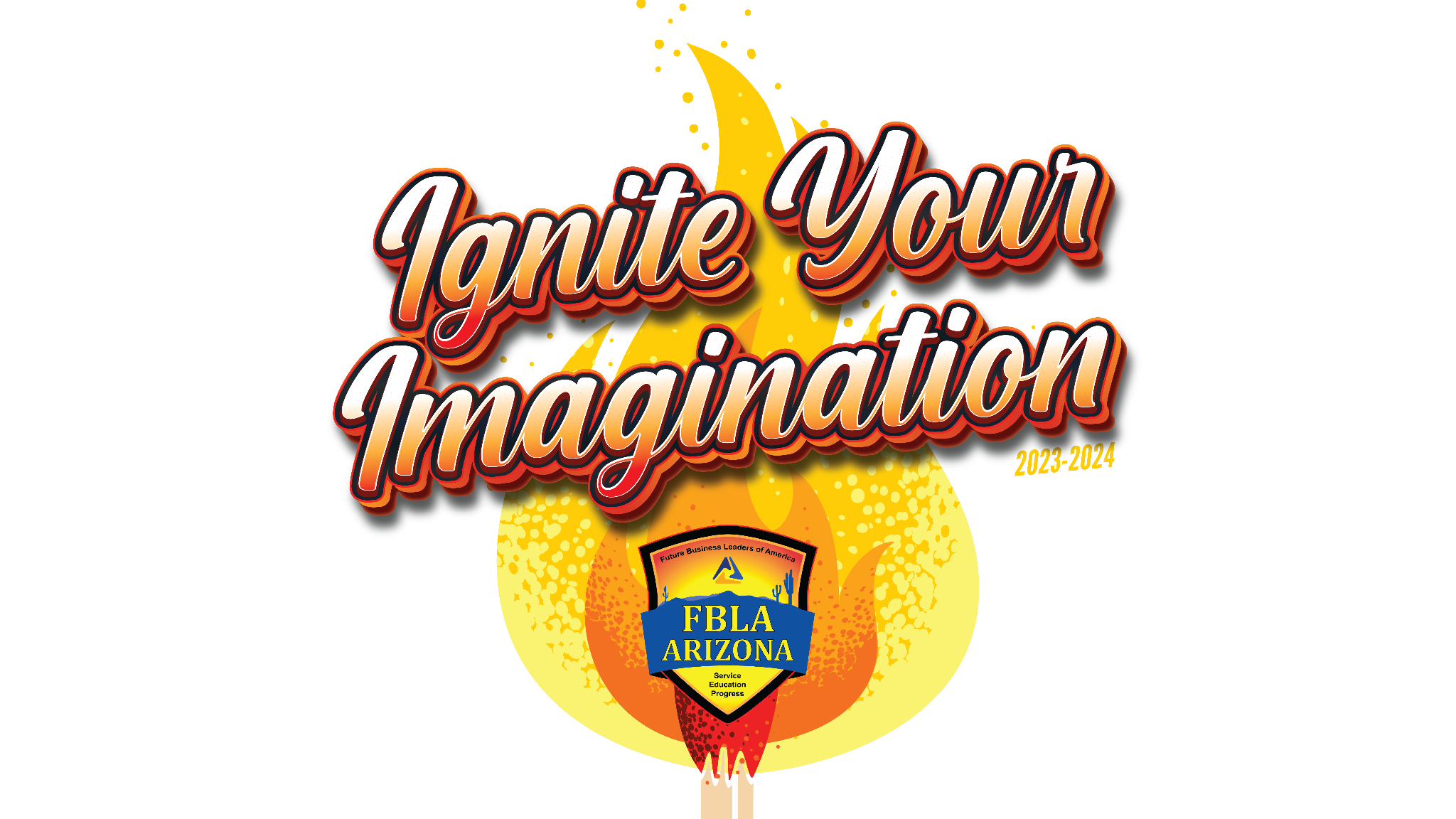 Introduction to Business Concepts
3 - Eduardo Martinez (Valley Vista High School - Media)
2 - Carlos Pedroza (WestView High School)
1 - Uriel Mejia (Tolleson Union High School)
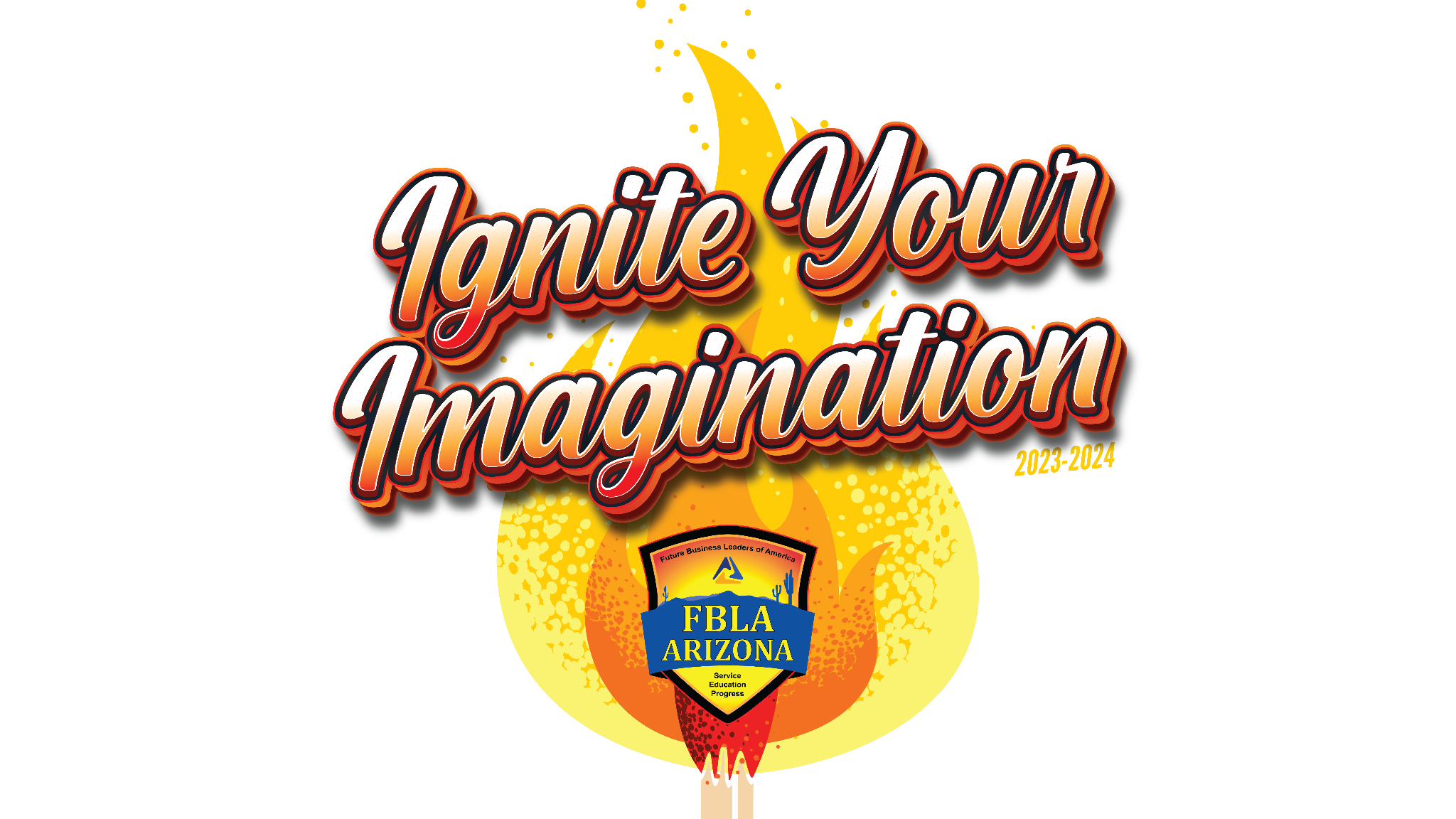 Introduction to Business Presentation
3 - Oaxaca Vega (Metro Tech High School)
2 - Birkholtz, Schira (Canyon View High School - Media 2)
1 - Bidegain, Grant Mata (Canyon View High School - Media 2)
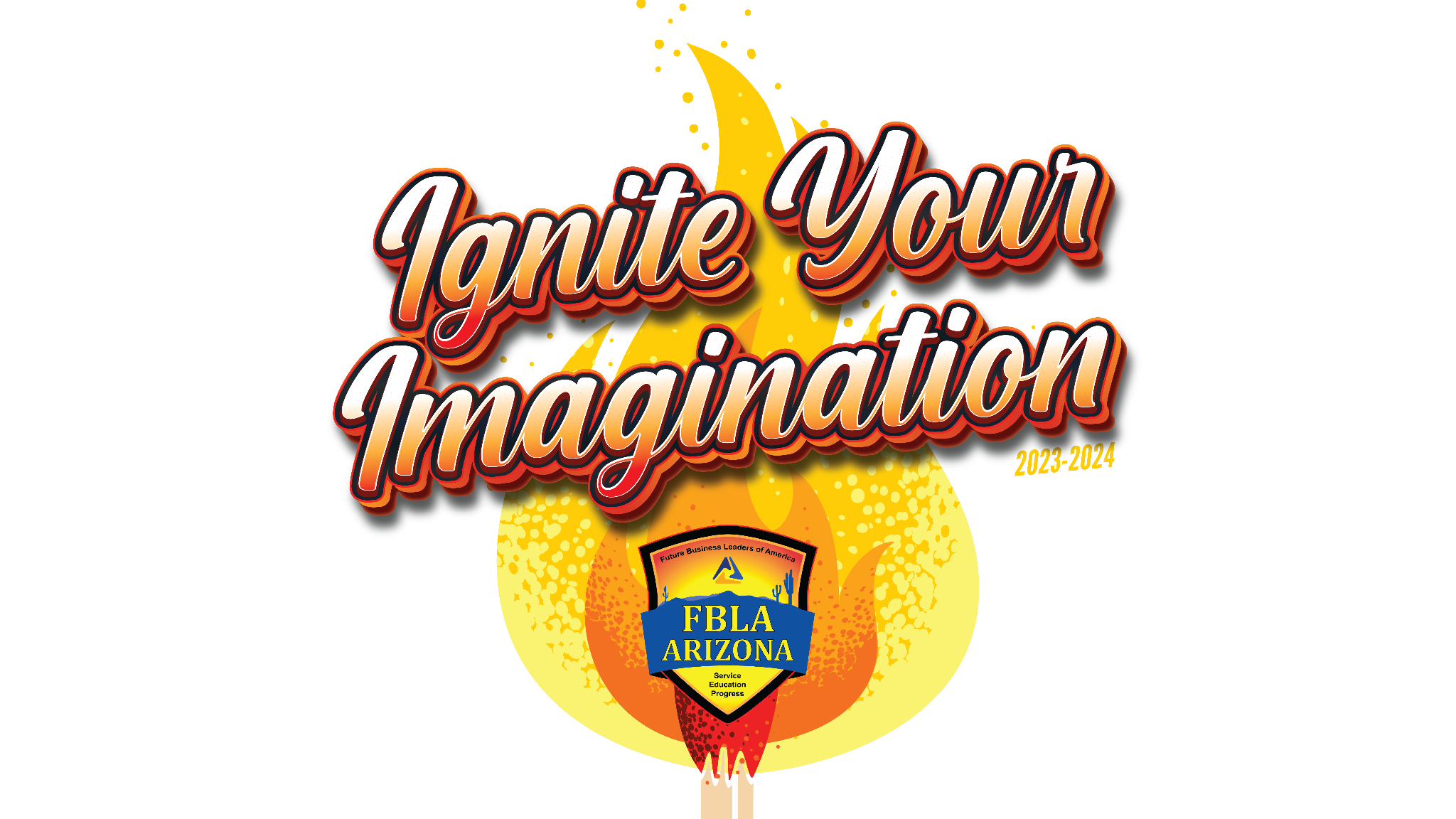 Introduction to Business Procedures
3 - Bryce Reid (Canyon View High School - Media 2)
2 - Adrian Pineda Hernandez (Metro Tech High School)
1 - Kevyn Islas Verdugo (Tolleson Union High School)
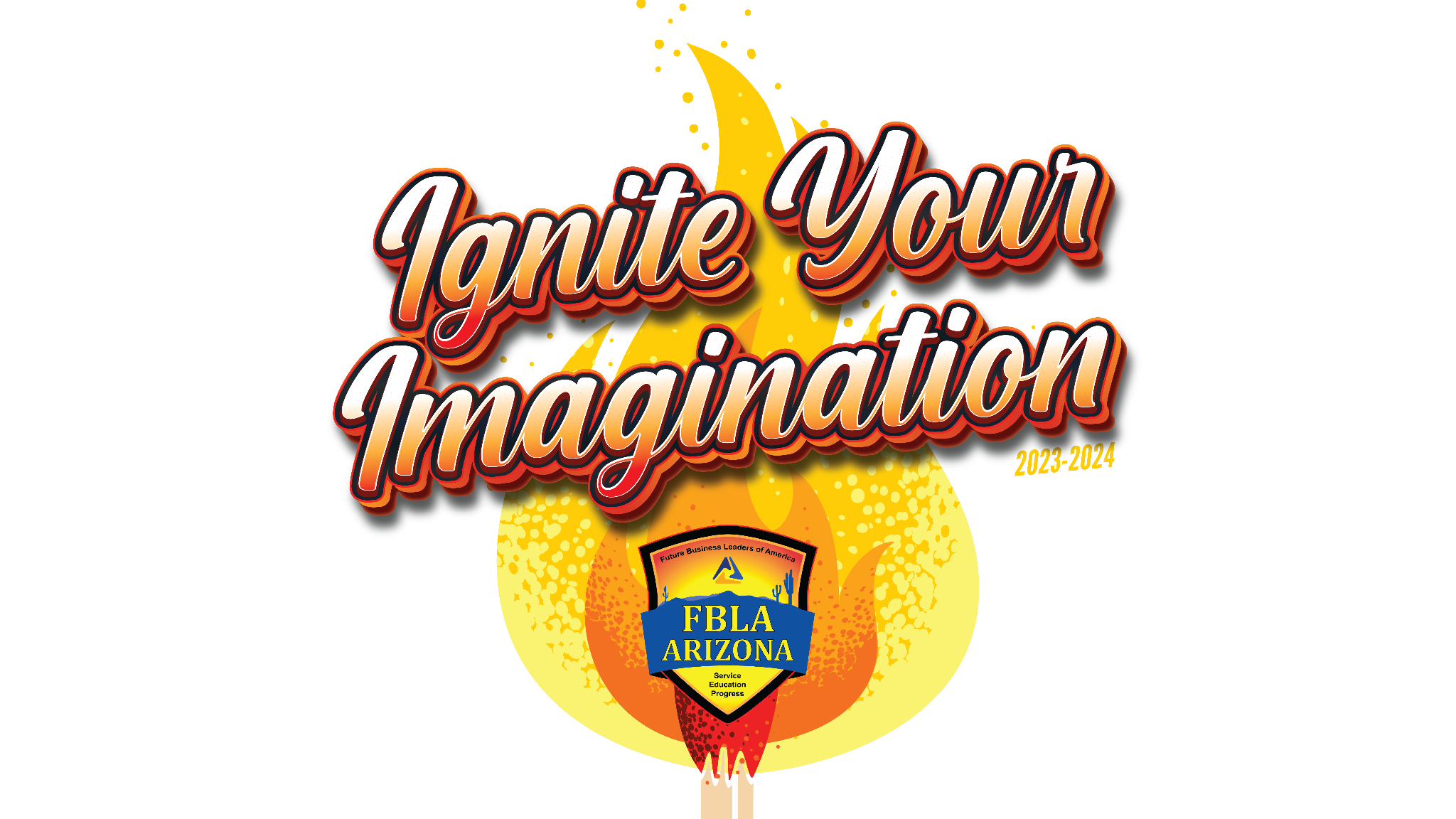 Introduction to Event Planning
3 - Felison (Canyon View High School - Media)
2 - Barajas Brown, Birkholtz, Smith (Canyon View High School - Media 2)
1 - Blauvelt, Donick (Paradise Honors High School)
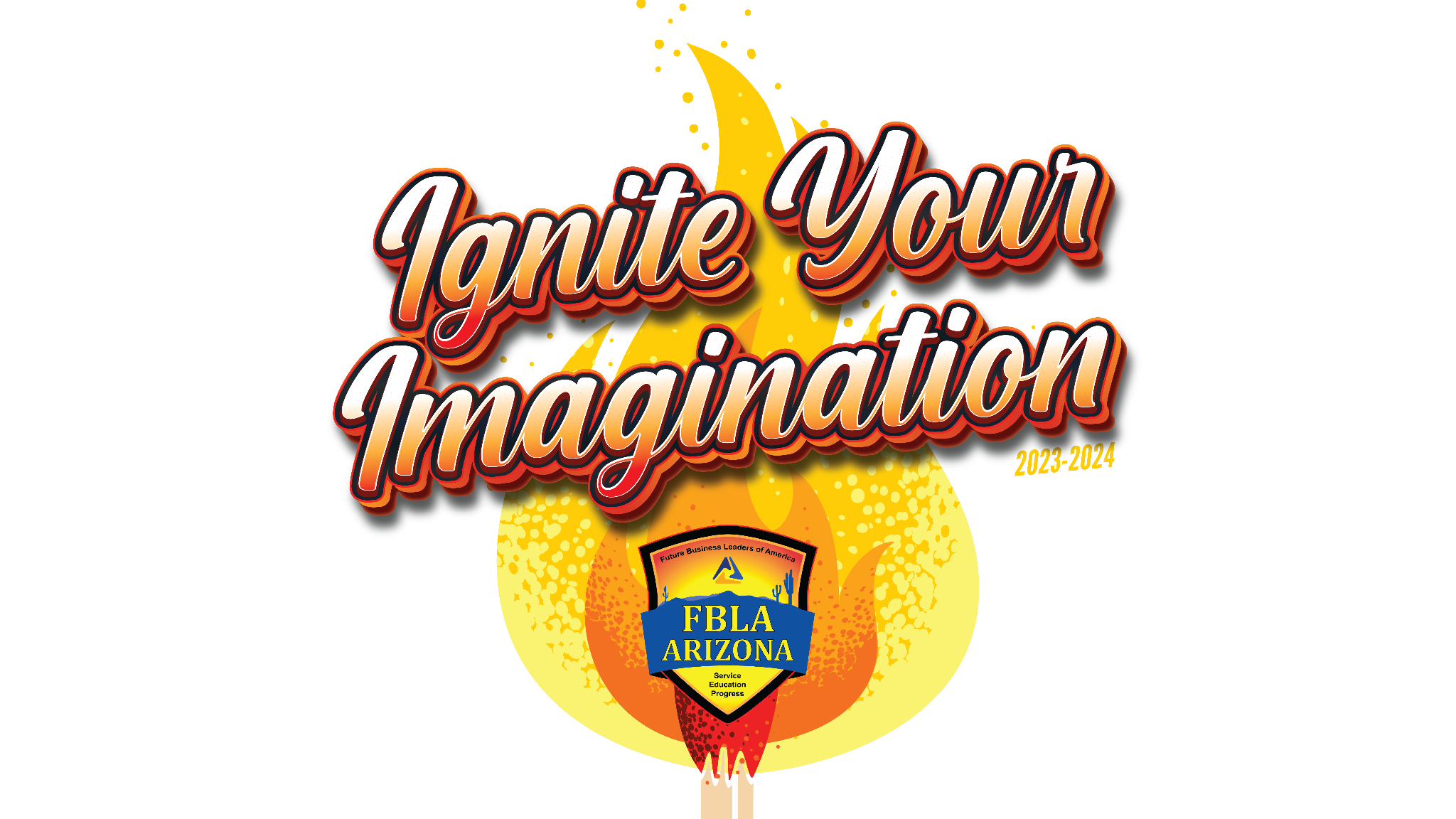 Introduction to FBLA
3 - Destinee Anderson (Sierra Linda High School - Media)
2 - Alessandra Santos (Valley Vista High School)
1 - Eva Falcon (Metro Tech High School)
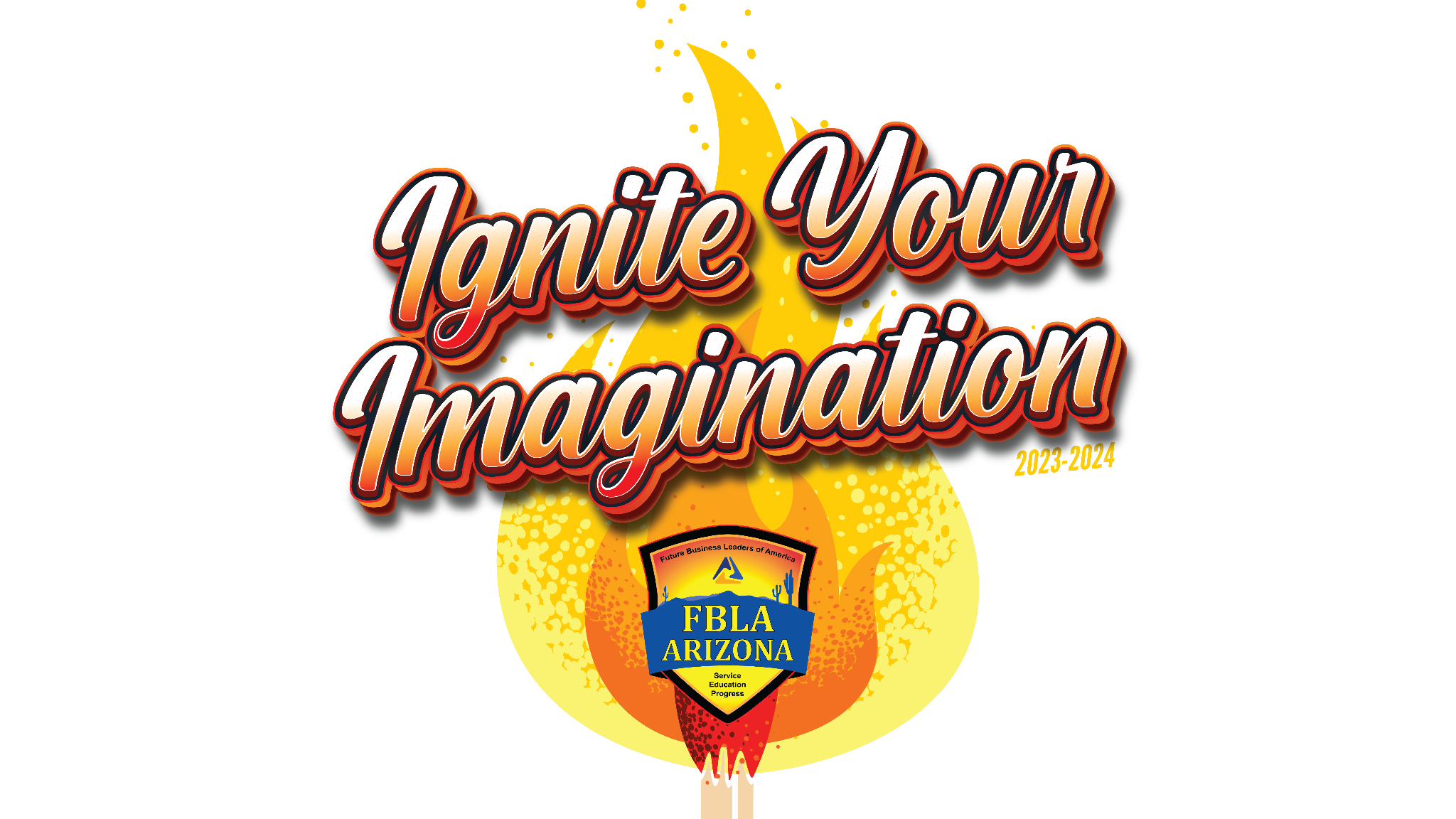 Introduction to Financial Math
3 - Joel Haro (Copper Canyon High School - Media)
2 - Thomas Duarte (Verrado High School - IT)
1 - Tri Nguyen (Central High School - Media)
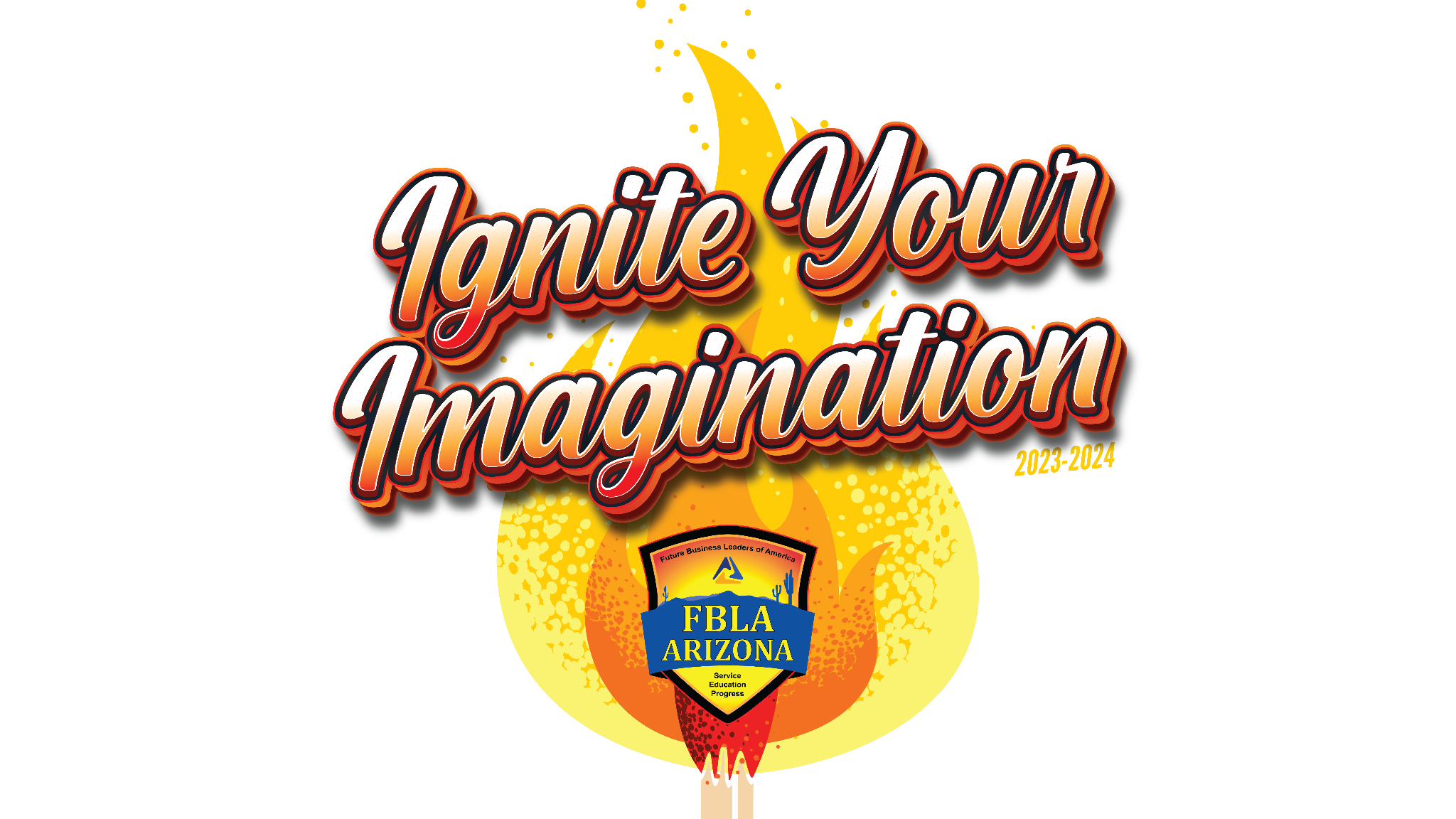 Introduction to Information Technology
3 - Gael Sandoval (Metro Tech High School)
2 - Fernando Villalobos-Pedroza (WestView High School)
1 - Jonatan Palma (Valley Vista High School - IT)
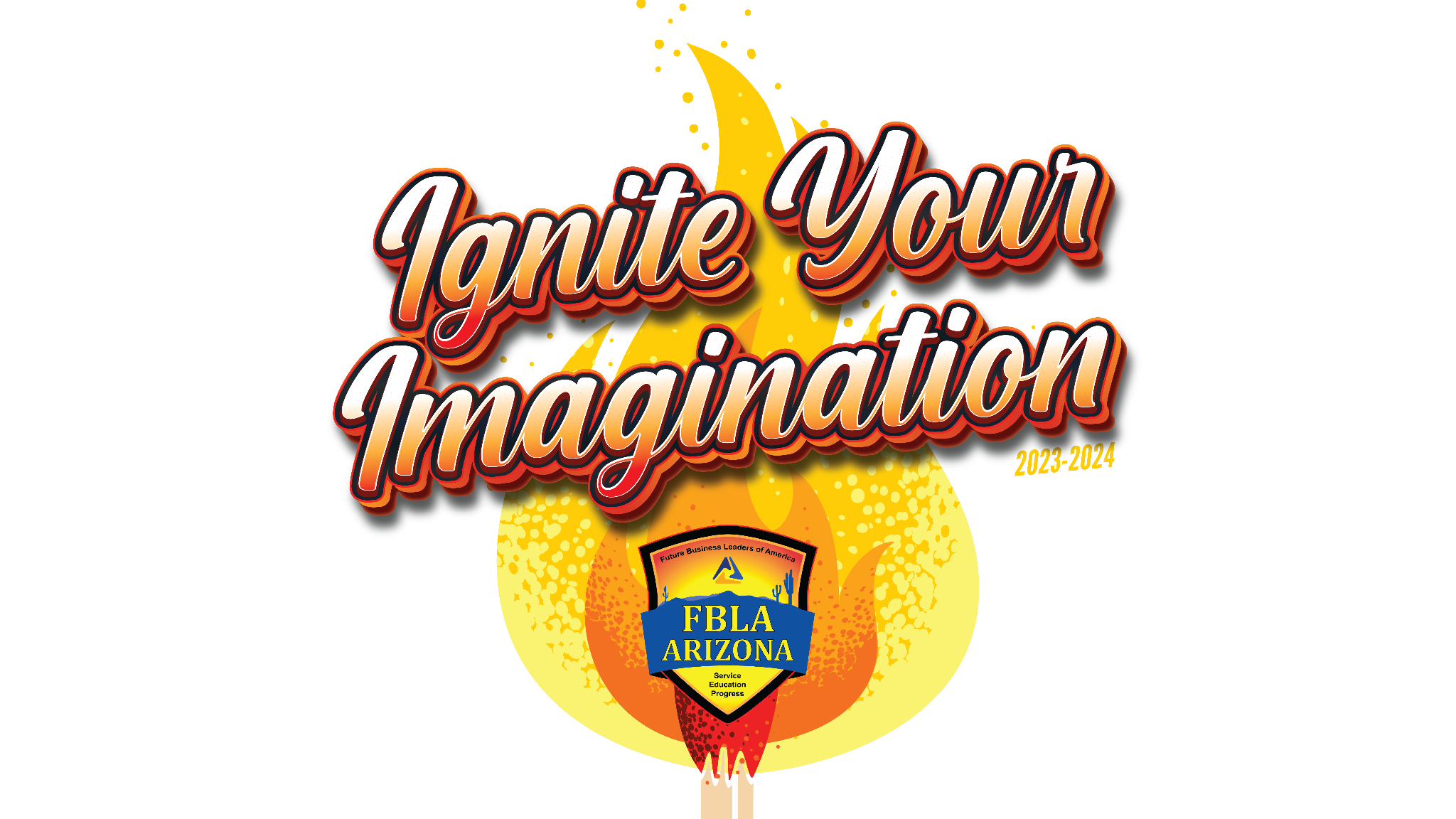 Introduction to Marketing Concepts
3 - Aeijei Wilson (Tolleson Union High School)
2 - Joel Haro (Copper Canyon High School - Media)
1 - Kathryn Donick (Paradise Honors High School)
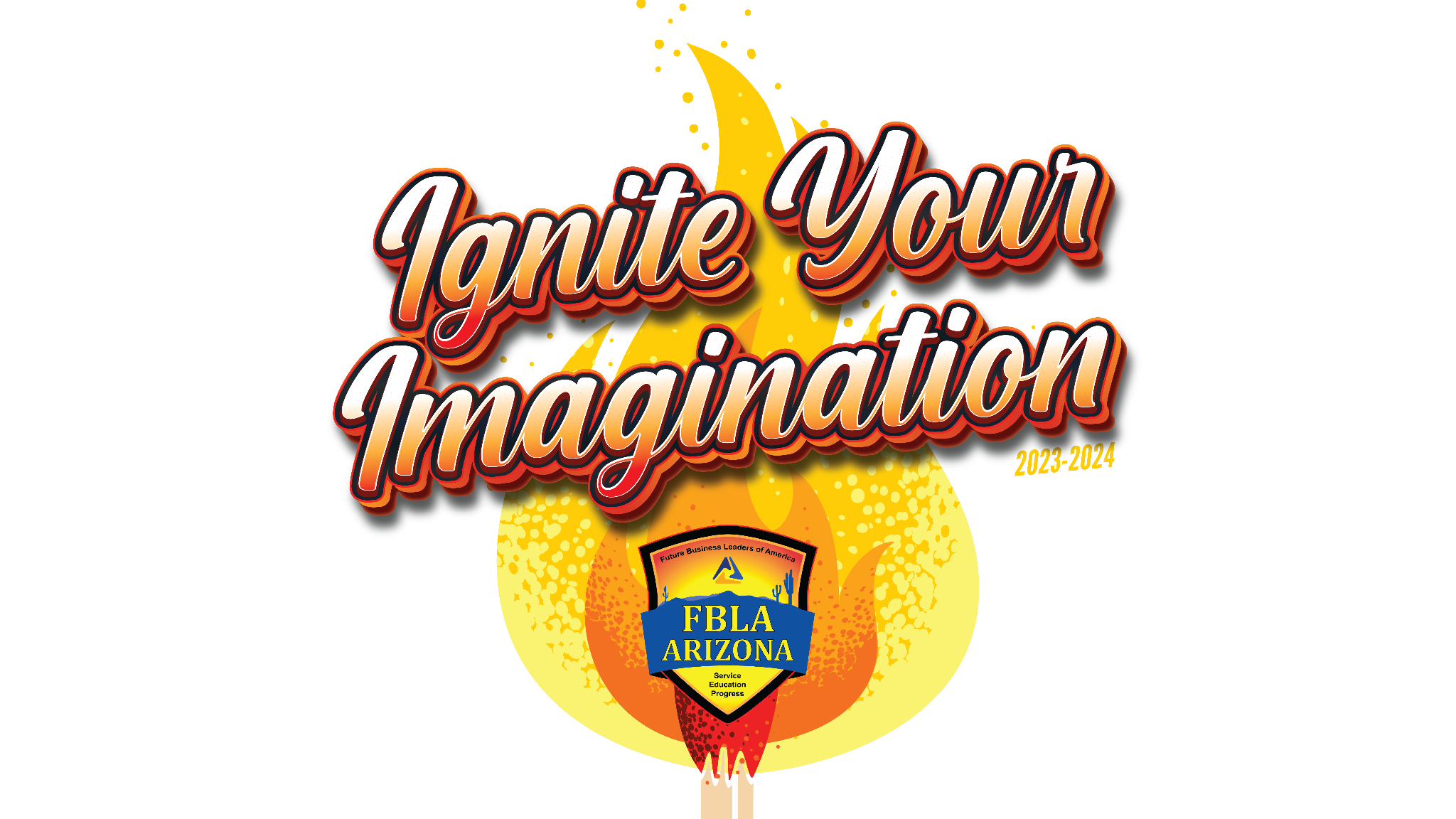 Introduction to Parliamentary Procedure
2 - James Breakall (West Point High School - IT)
1 - Oliver Pippen (West Point High School - IT)
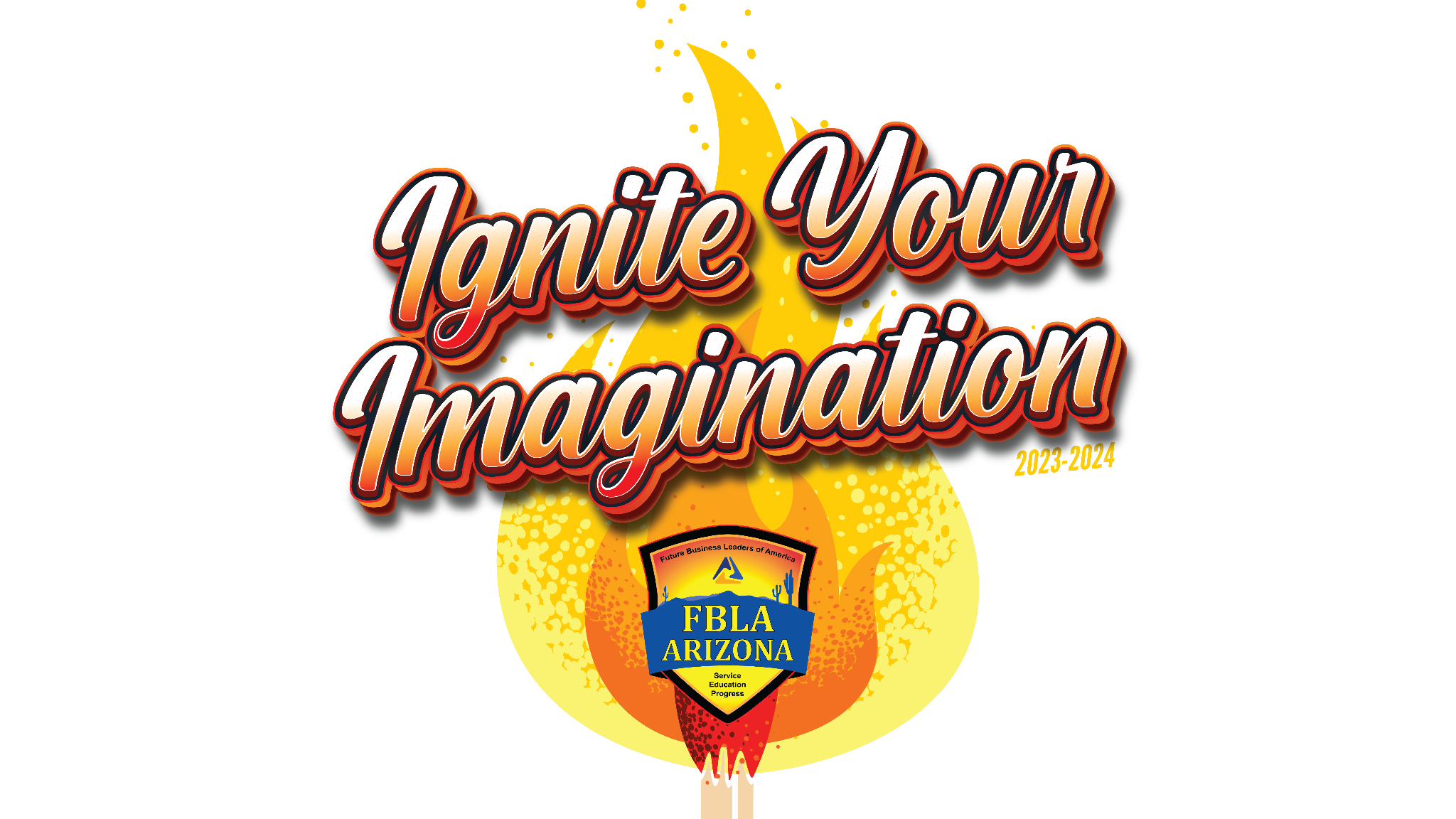 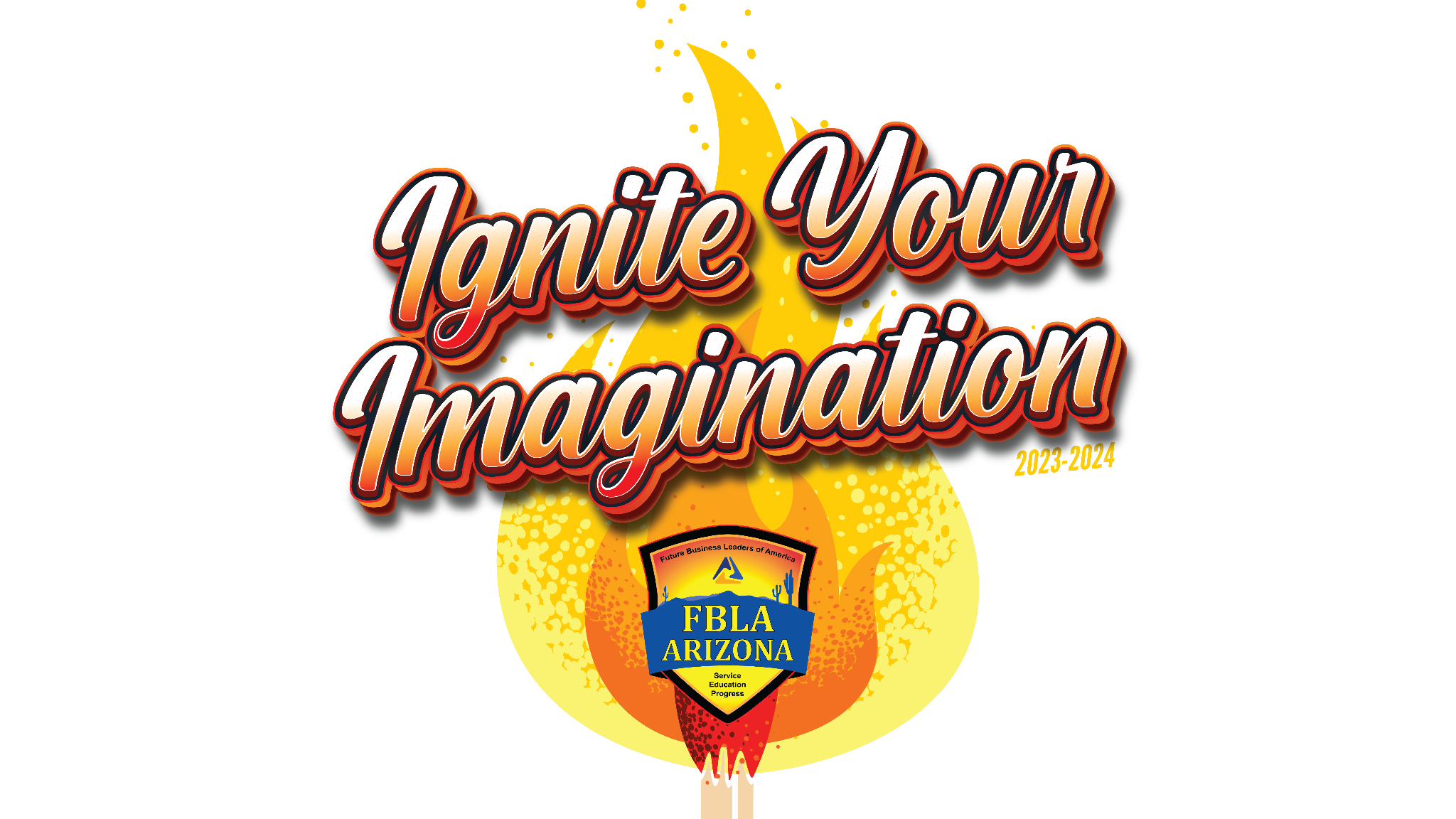 Introduction to Programming
3 - Hamblin, Montoya, Tapley (Canyon View High School - IT)
2 - Godfrey, McCloud, Patnod (Valley Vista High School - IT)
1 - Donick (Paradise Honors High School)
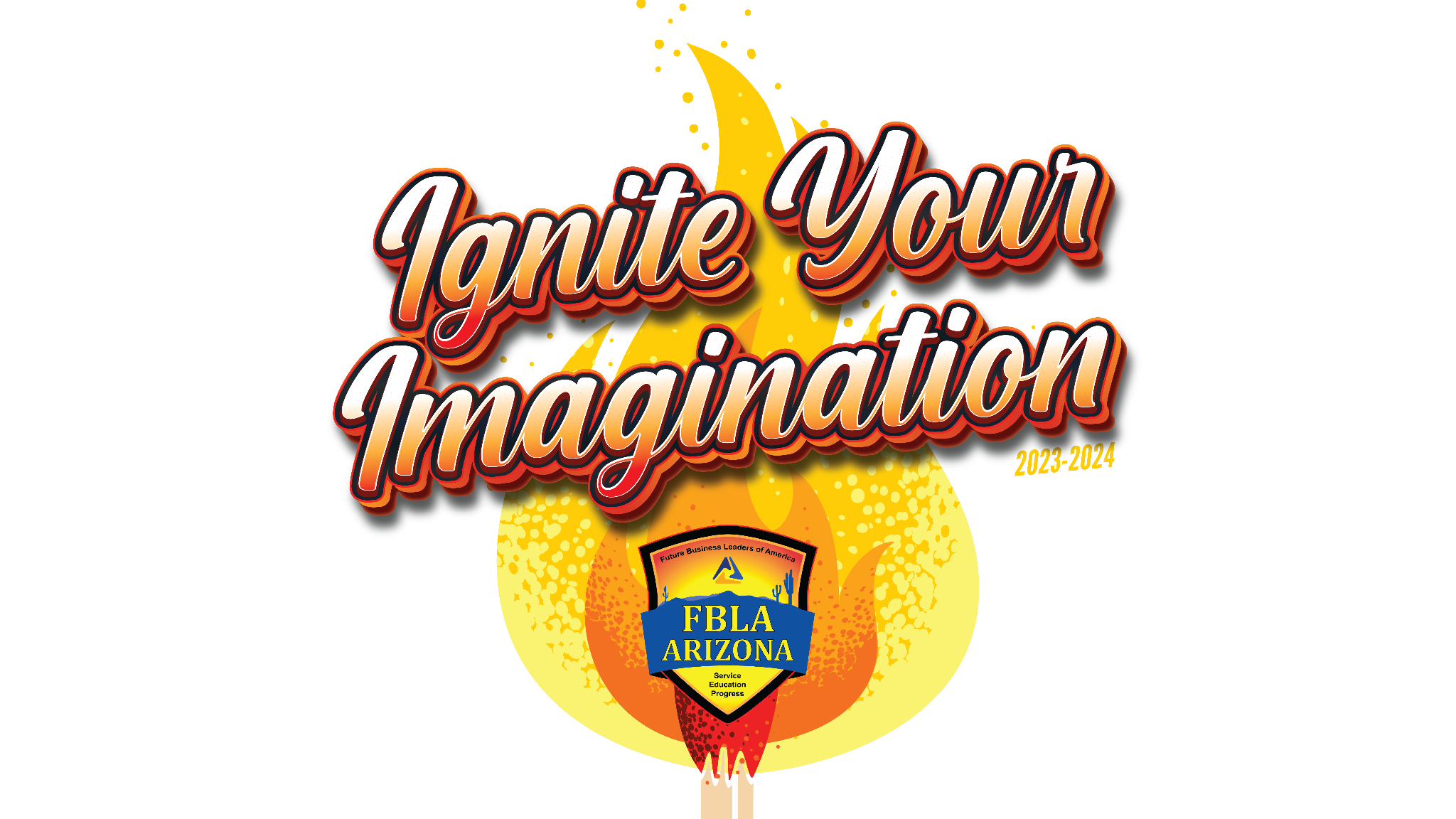 Introduction to Public Speaking
3 - Kaylani Tucker (Canyon View High School - Media 2)
2 - Bryce Reid (Canyon View High School - Media 2)
1 - Eva Falcon (Metro Tech High School)
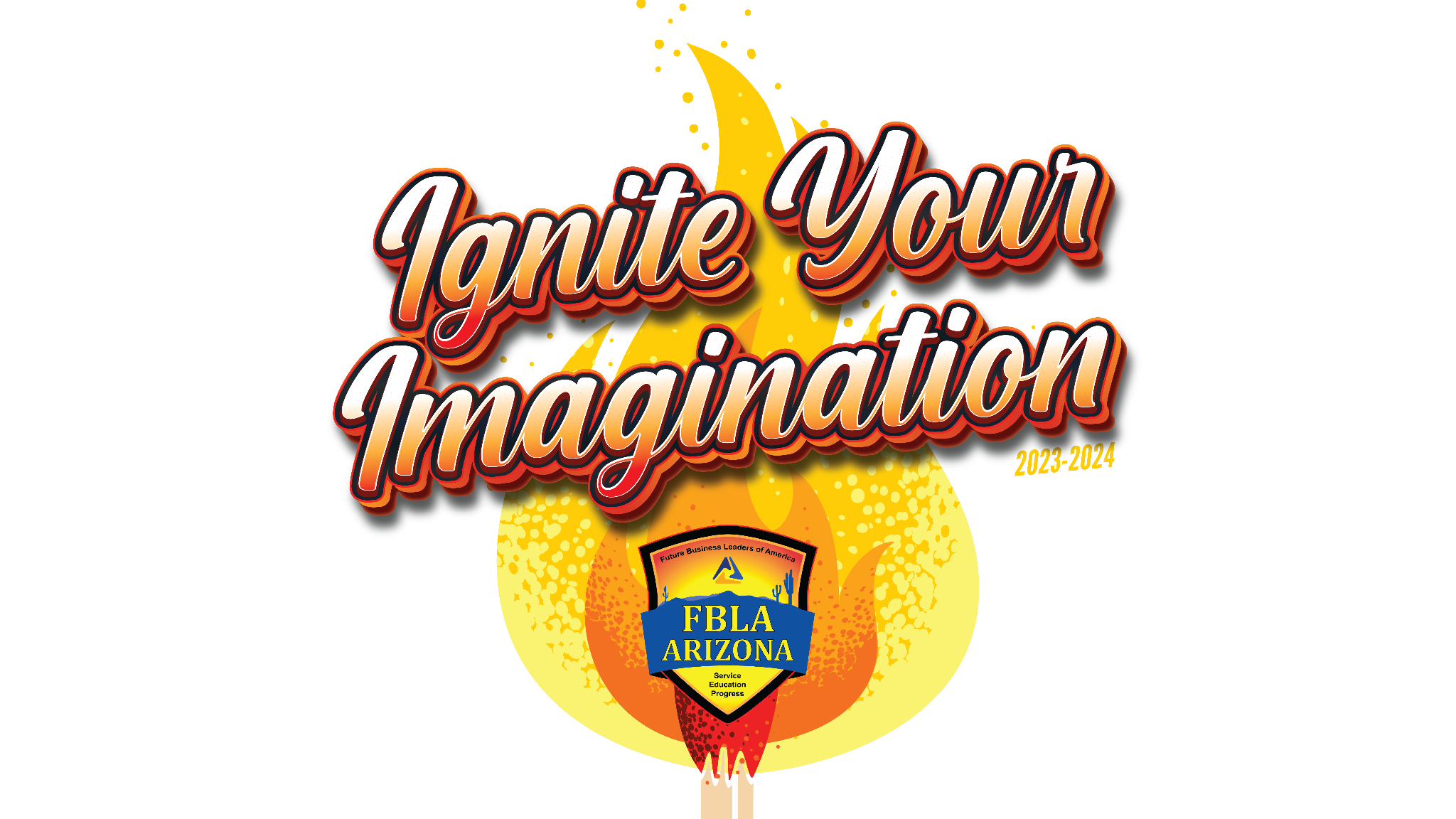 Introduction to Social Media Strategy
3 - Shuler (Canyon View High School - Media 2)
2 - Higbee (Millennium High School-Media)
1 - Tucker (Canyon View High School - Media 2)
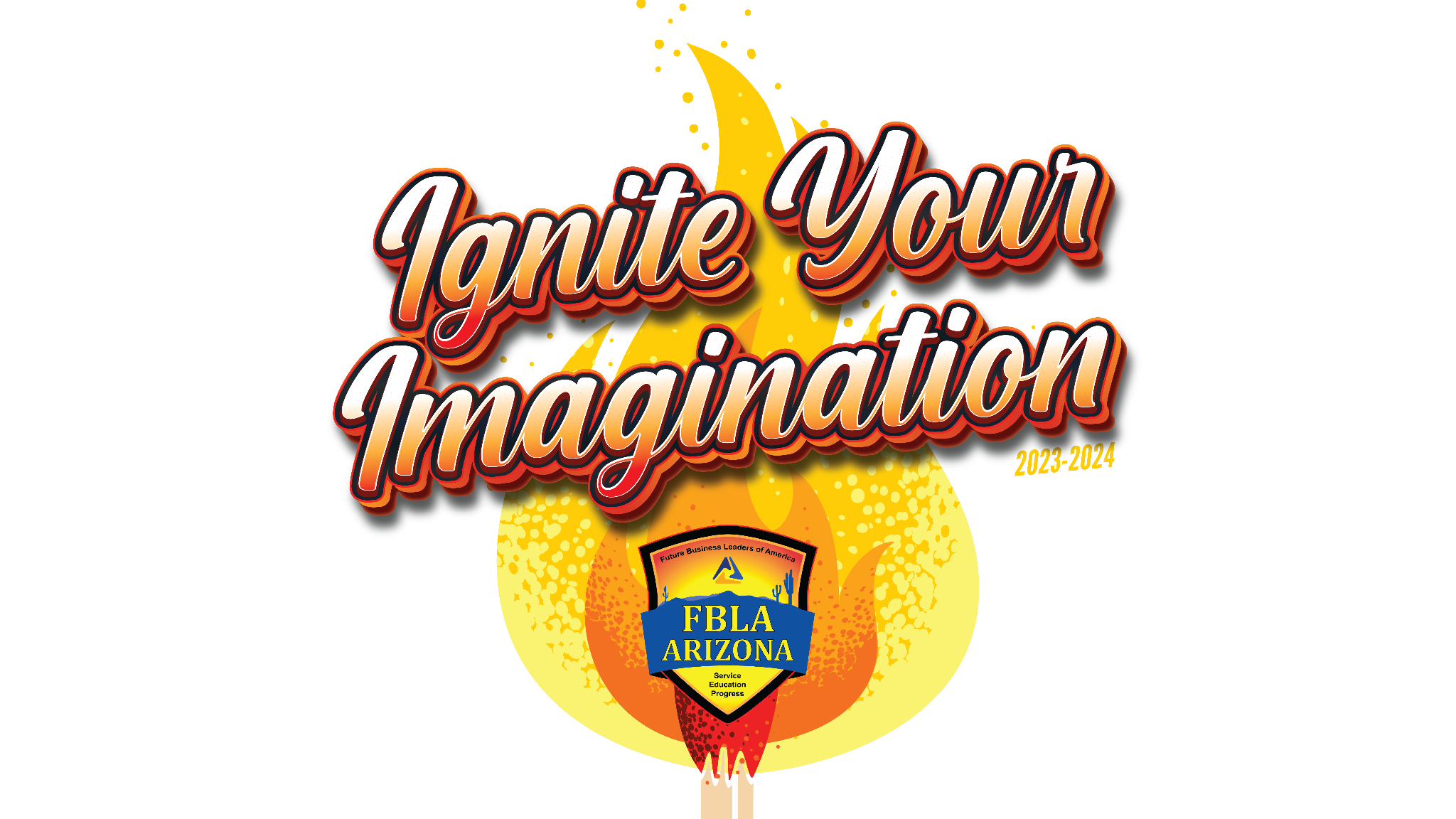 Job Interview
3 - Alexis Aguilar Castillo (Metro Tech High School - Business 3)
2 - Brianne Siemsen (West-MEC North East Campus - IT)
1 - Jaidyn David (Central High School - Business)
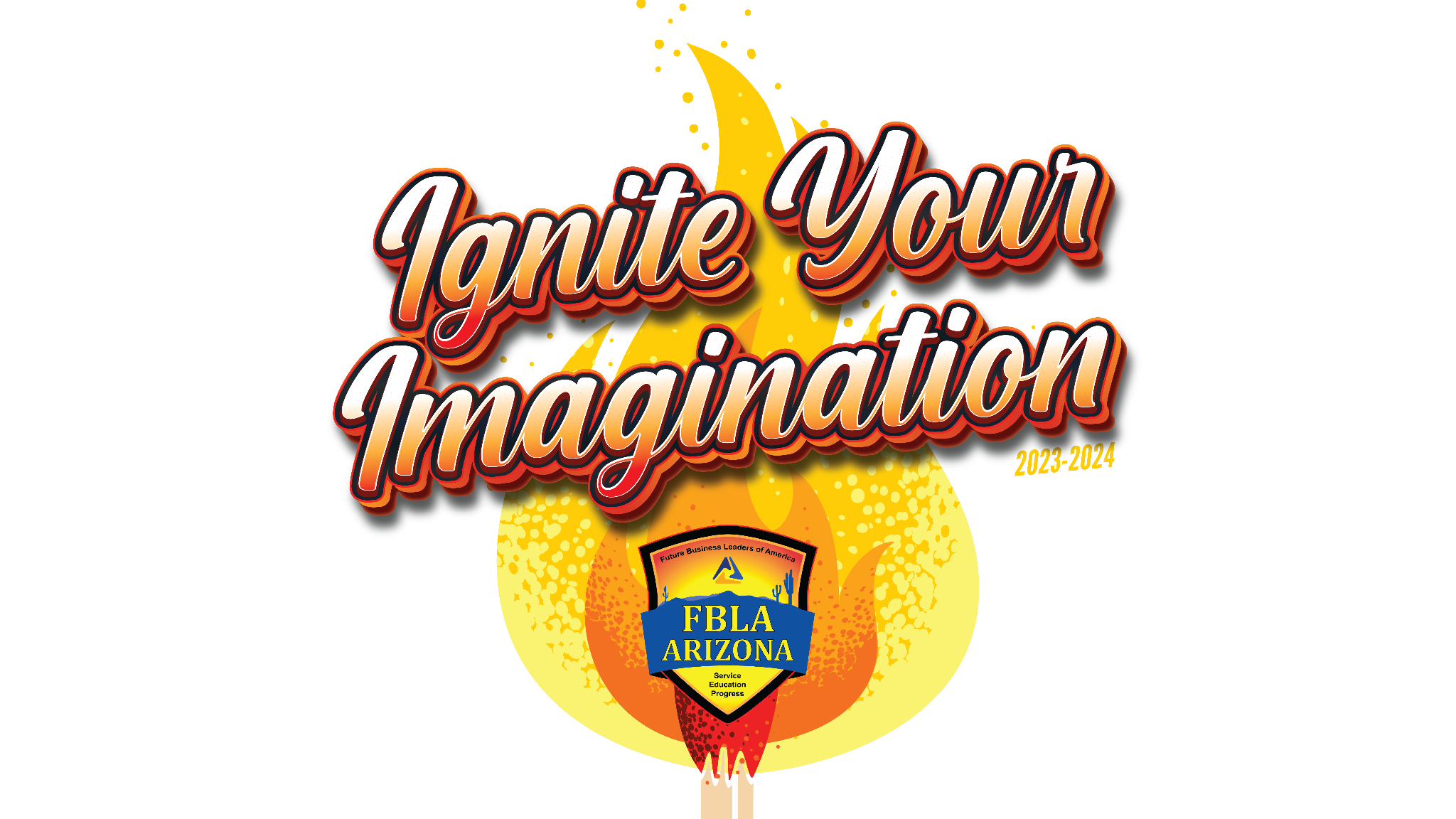 Journalism
3 - Dallas Draper (Canyon View High School - Media)
2 - Owen Poppe (Metro Tech High School - Business 3)
1 - Ryan Irish (Valley Vista High School)
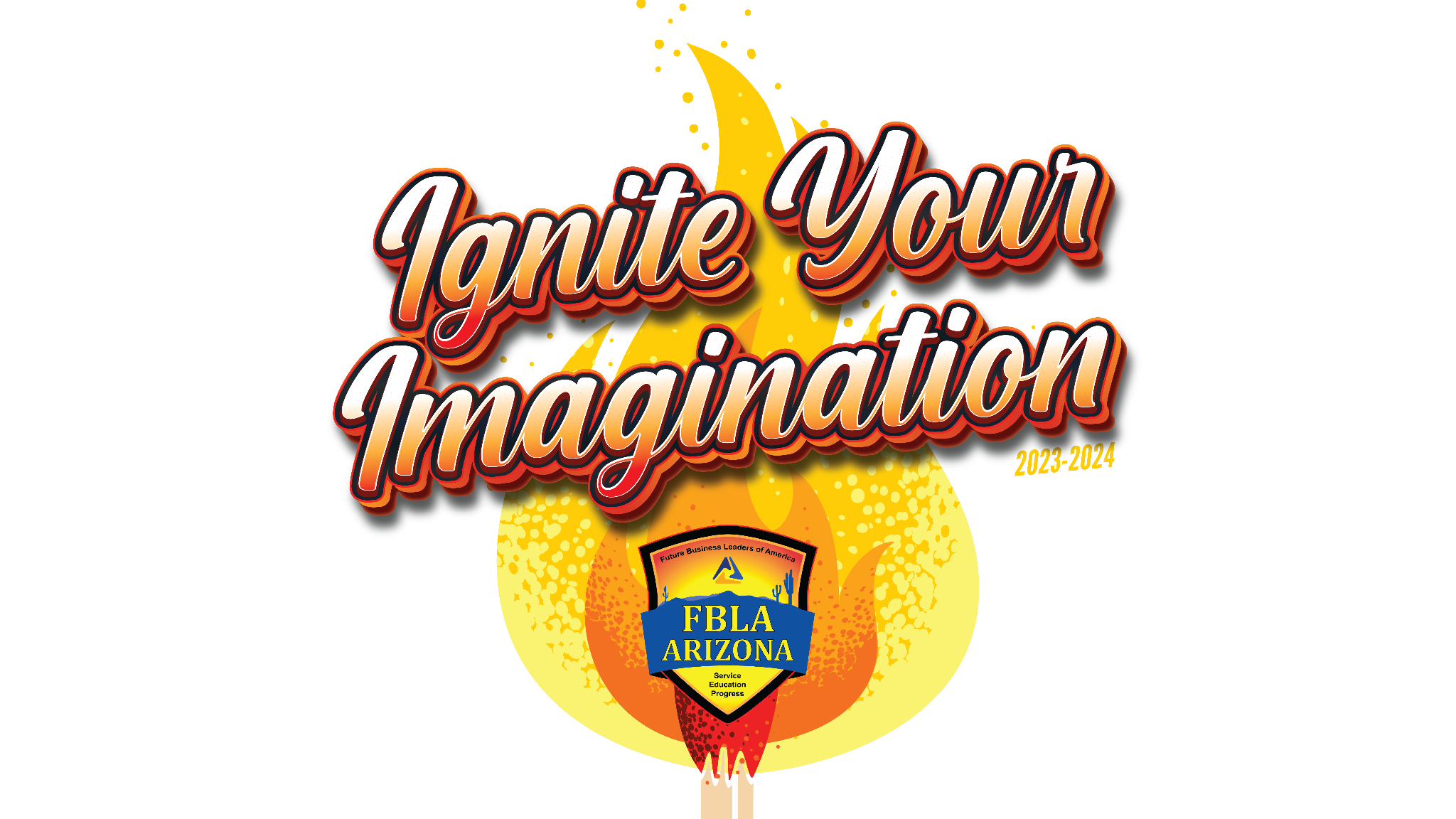 Management Information Systems
1 - White (Valley Vista High School - IT)
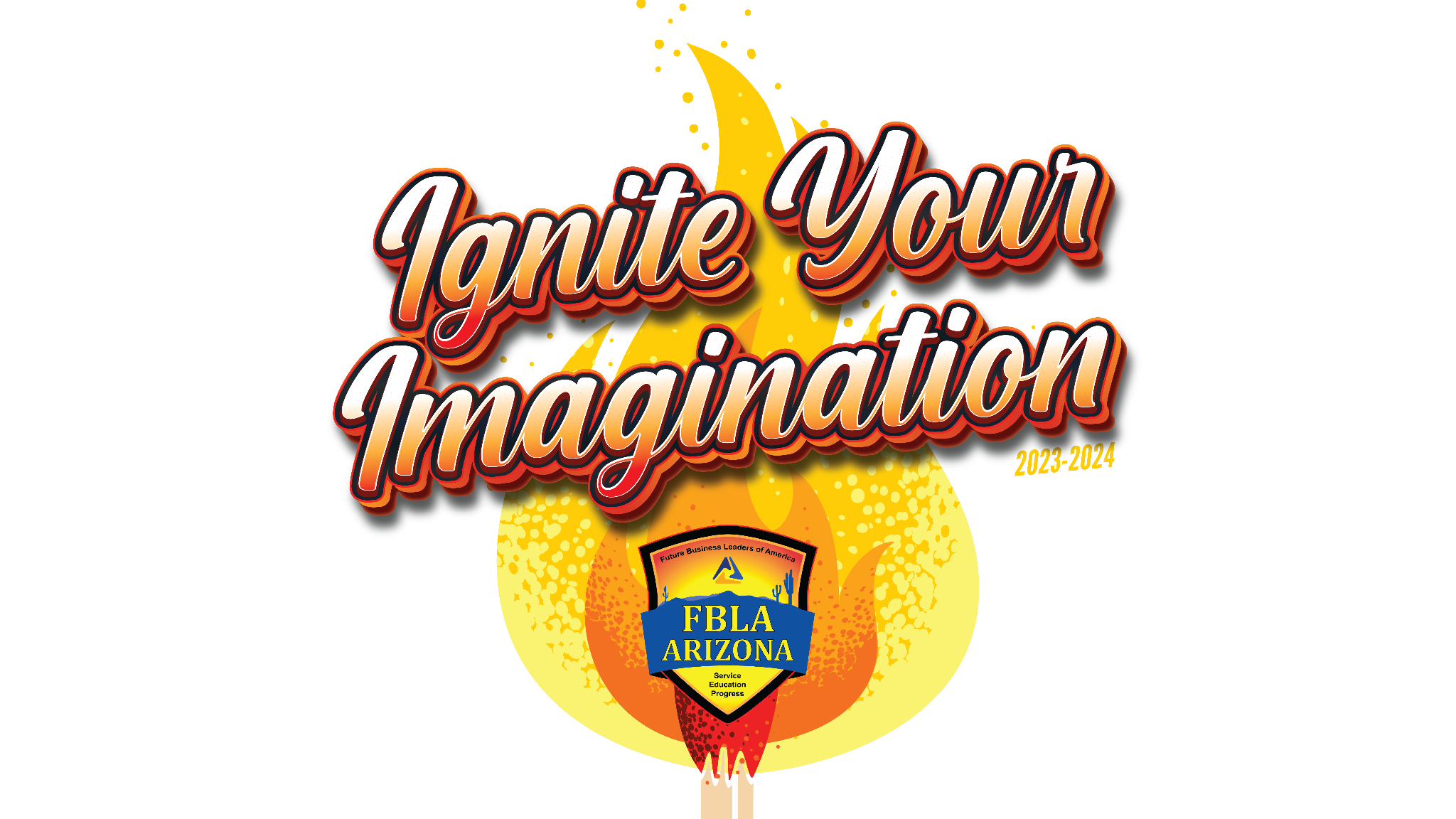 Marketing
3 - Amador, Gironi (Agua Fria High School - Media)
2 - Cook (Paradise Honors High School)
1 - Burkhart, Williams (Paradise Honors High School)
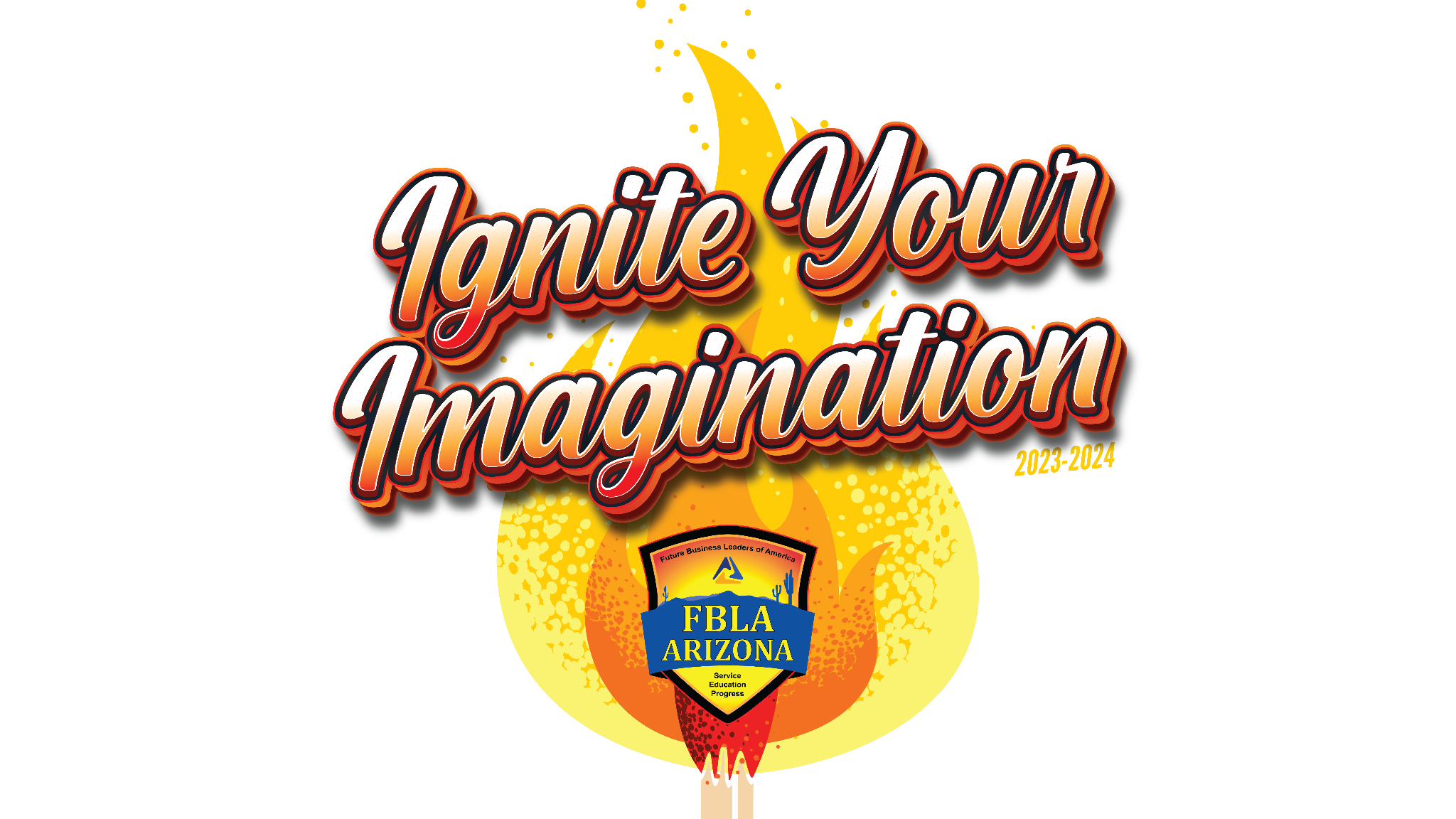 Mobile Application Development
3 - Moreno, O'Connell (Millennium High School-Media)
2 - Zarate (Agua Fria High School - IT)
1 - Drossos, Keller, Morris (West-MEC Central Campus)
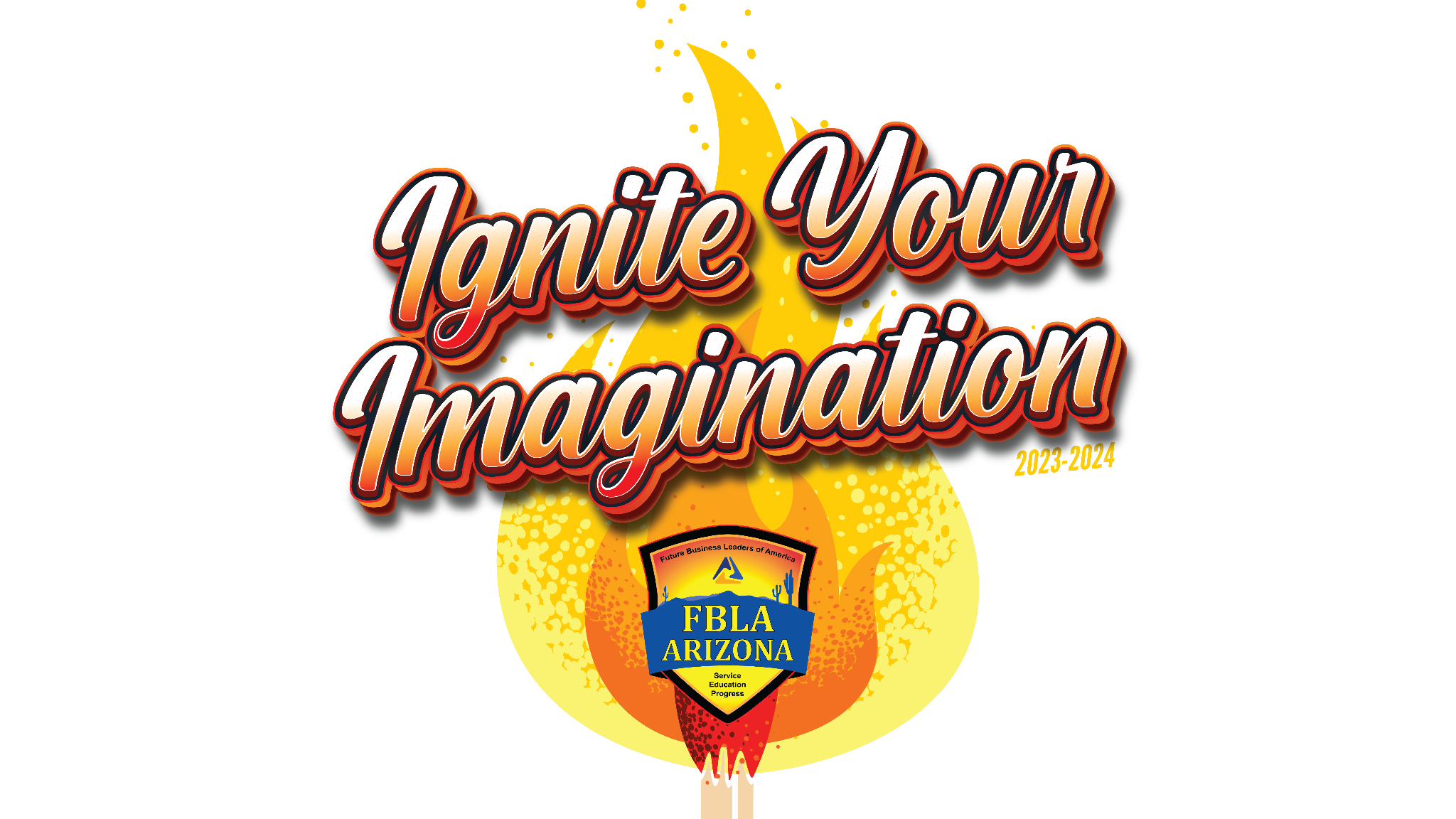 Network Design
3 - Cabrera Lopez, Nieland Sanchez (Metro Tech High School)
2 - Garcia Caperon, Tepoz, Trujillo Castro (Metro Tech High School)
1 - Packer (Paradise Honors High School)
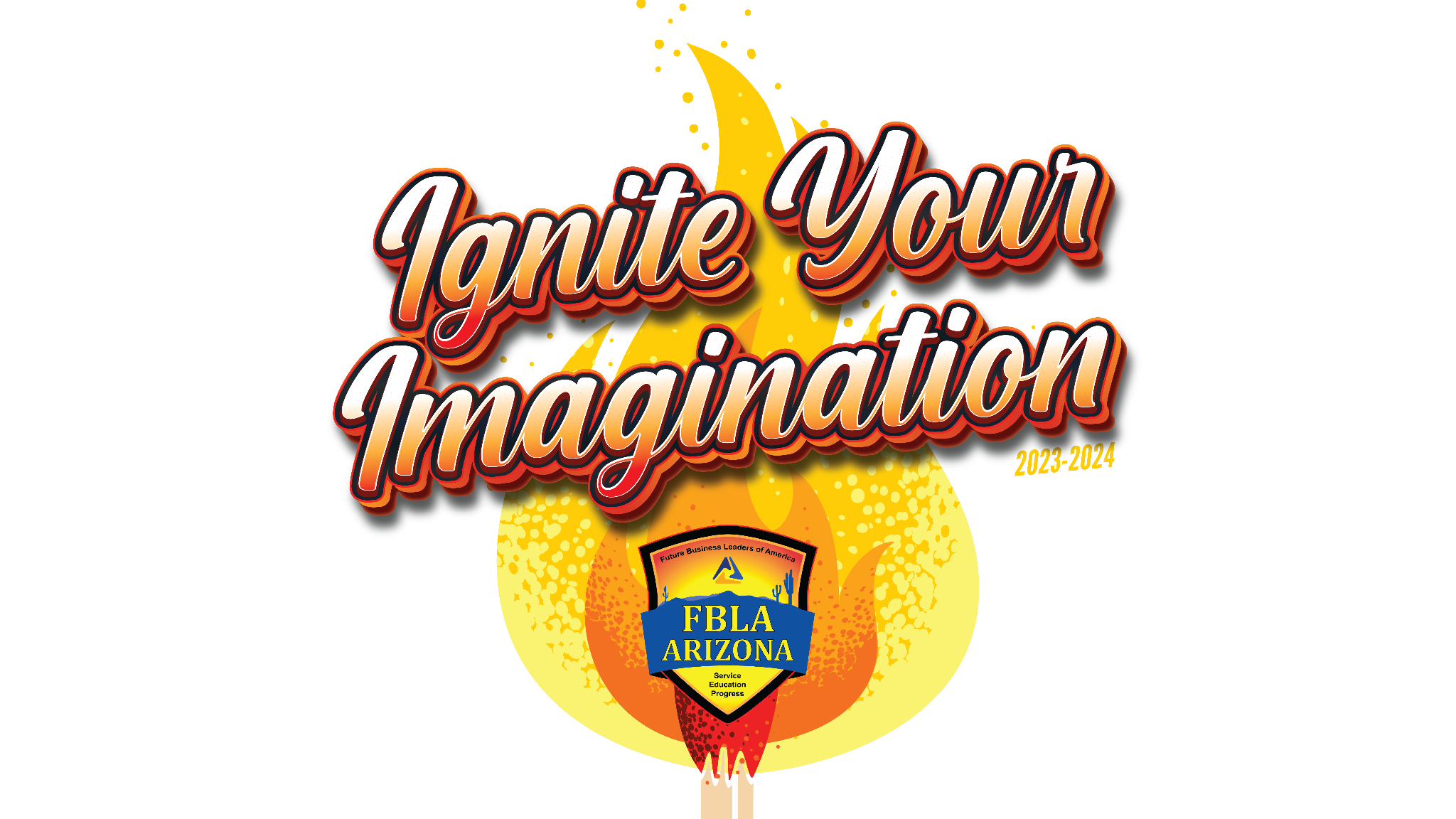 Networking Infrastructures
3 - Angel Trujillo Castro (Metro Tech High School)
2 - Jayla lambert (Valley Vista High School - Media)
1 - Brianne Siemsen (West-MEC North East Campus - IT)
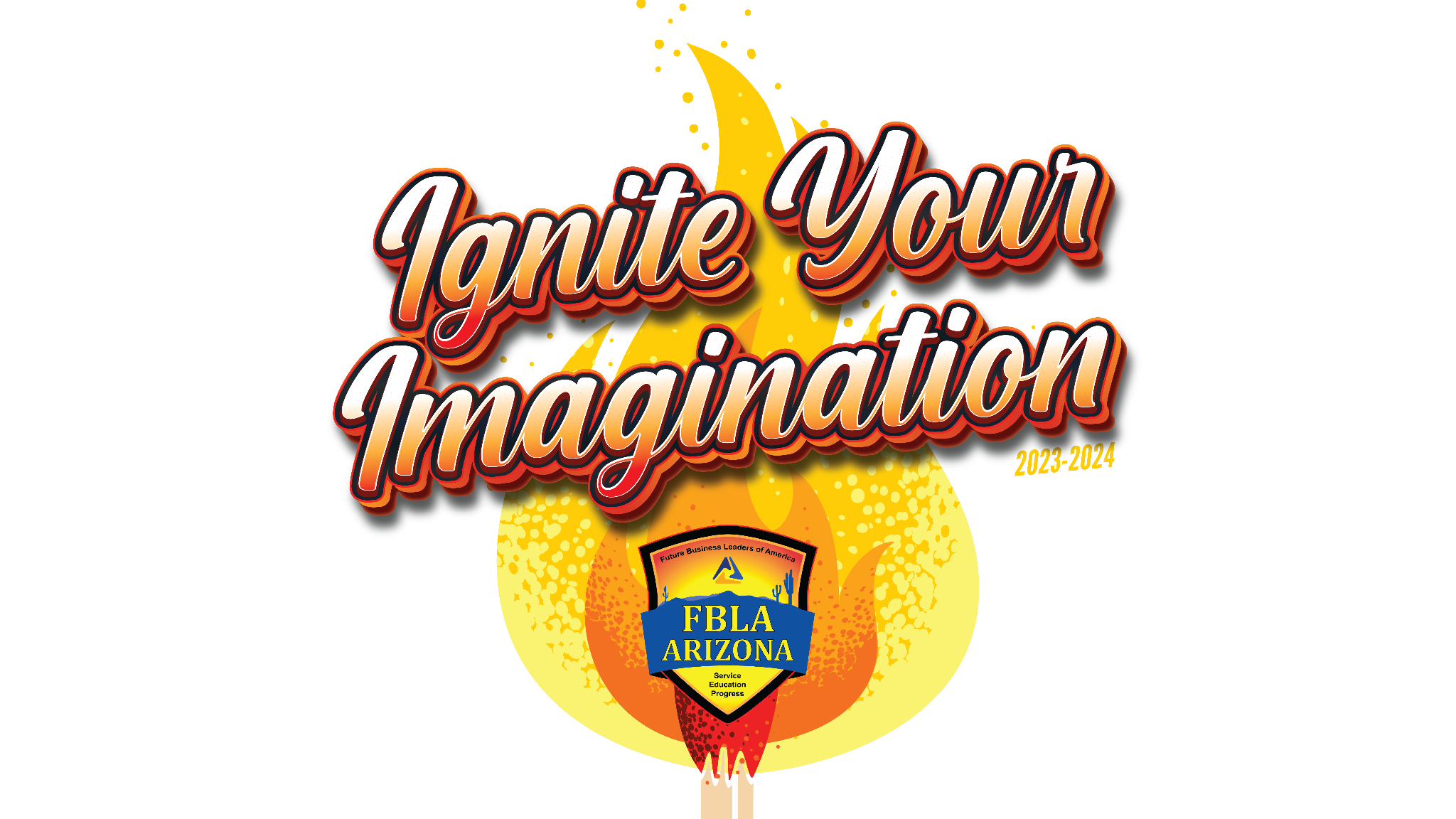 Organizational Leadership
3 - Kayden Lalio (Metro Tech High School)
2 - Jos Phi Na (Central High School - Business)
1 - Izabel Penna (Paradise Honors High School)
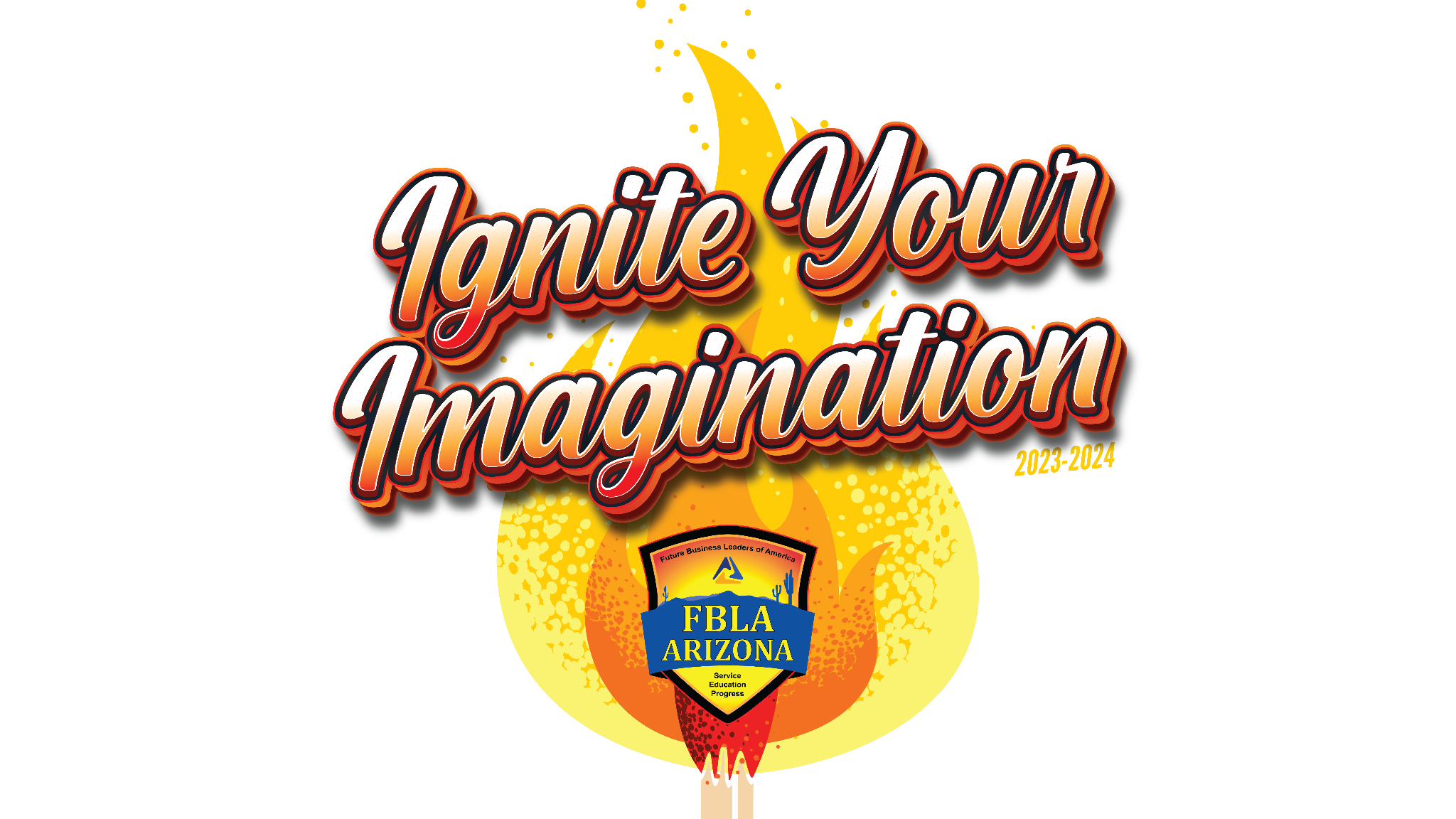 Parliamentary Procedures
2 - Armstrong, Bastidas, Dunford, On, Ruiz (Sierra Linda High School - Business)
1 - Breakall, De Leon, Felix, Ferworn, Pippen (West Point High School - IT)
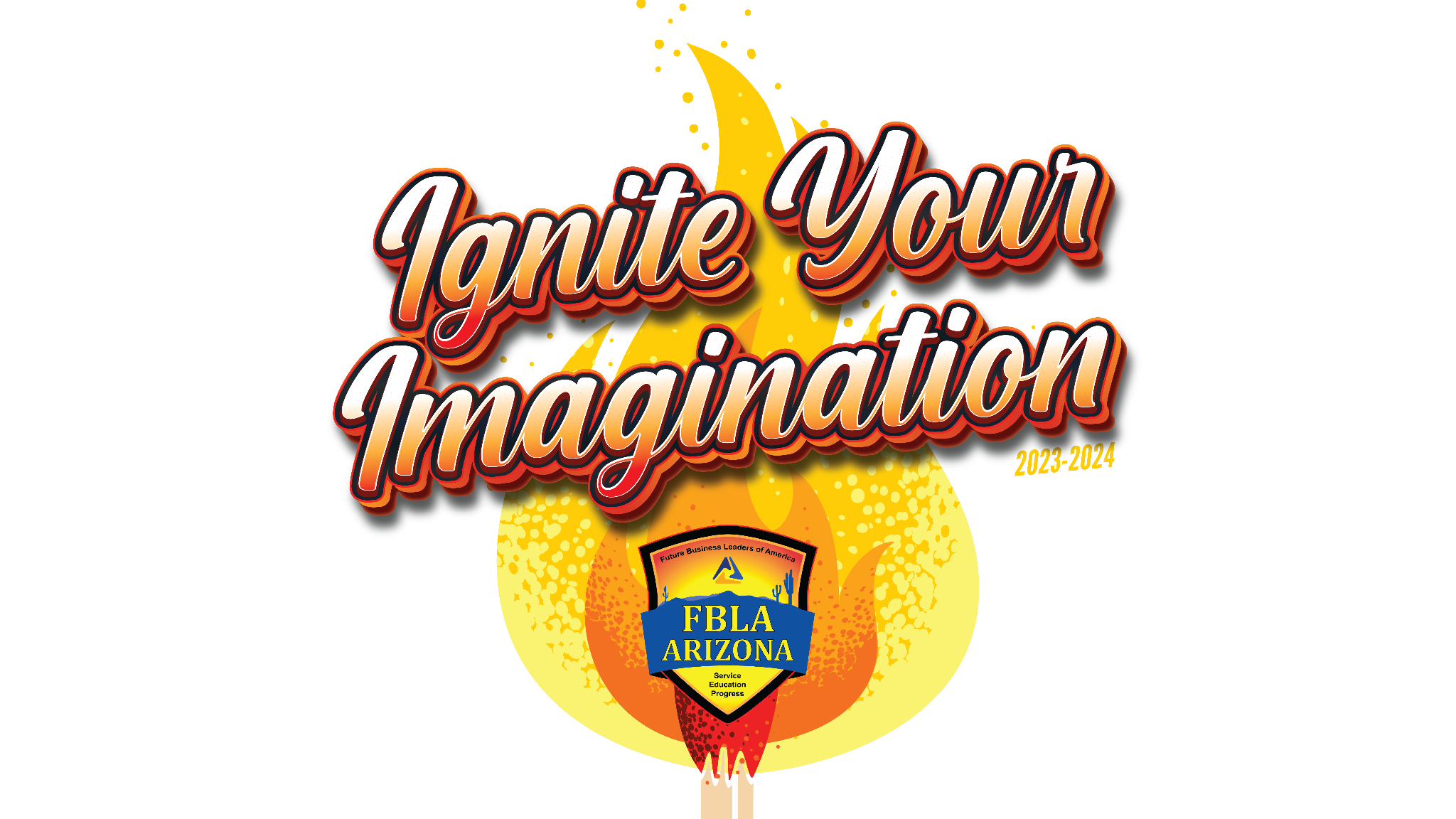 Personal Finance
3 - Melia Valenzuela (Canyon View High School - Media)
2 - Vincent Nguyen (West Point High School - IT)
1 - Korey Lewis (Paradise Honors High School)
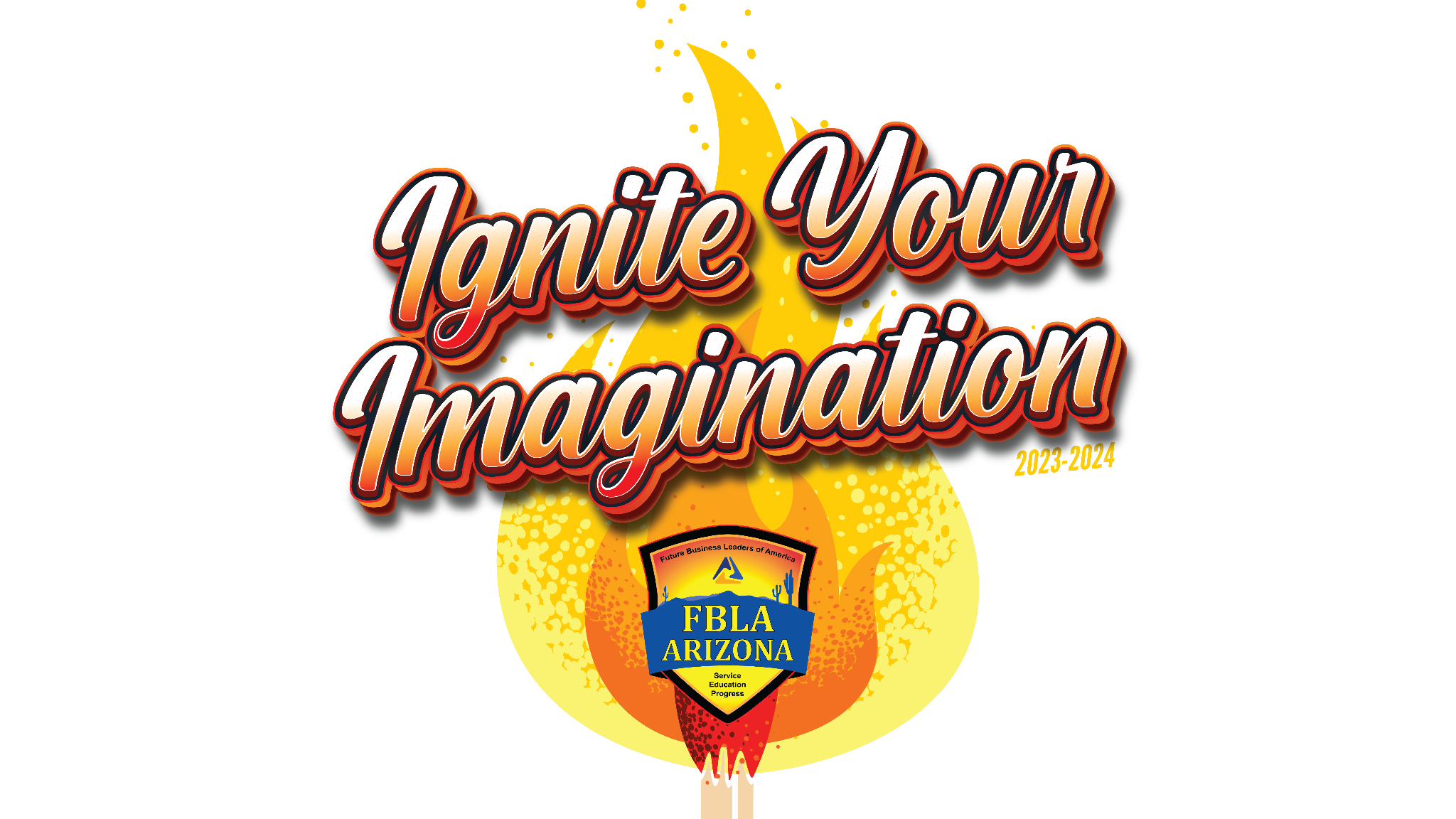 Photo Editing
3 - John Maley (Valley Vista High School)
2 - Giovanni Macias (Sierra Linda High School - Business)
1 - Bronson Shuler (Canyon View High School - Media 2)
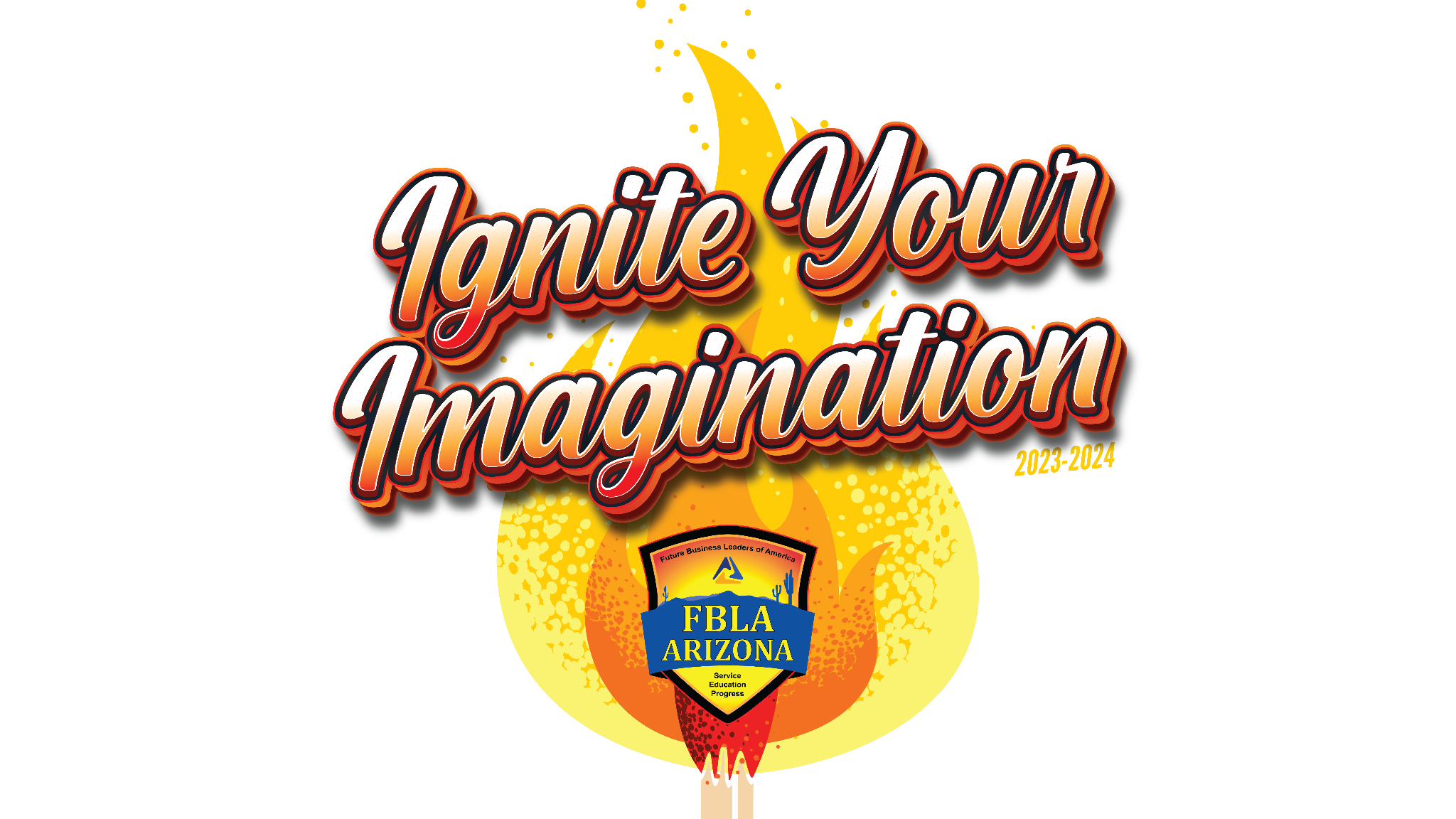 Photo Gallery Walk
3 - Arissa Aguilera (Canyon View High School - Media 2)
2 - Elijah Diaz (Canyon View High School - Media 2)
1 - Navia Nguyen (Paradise Honors High School)
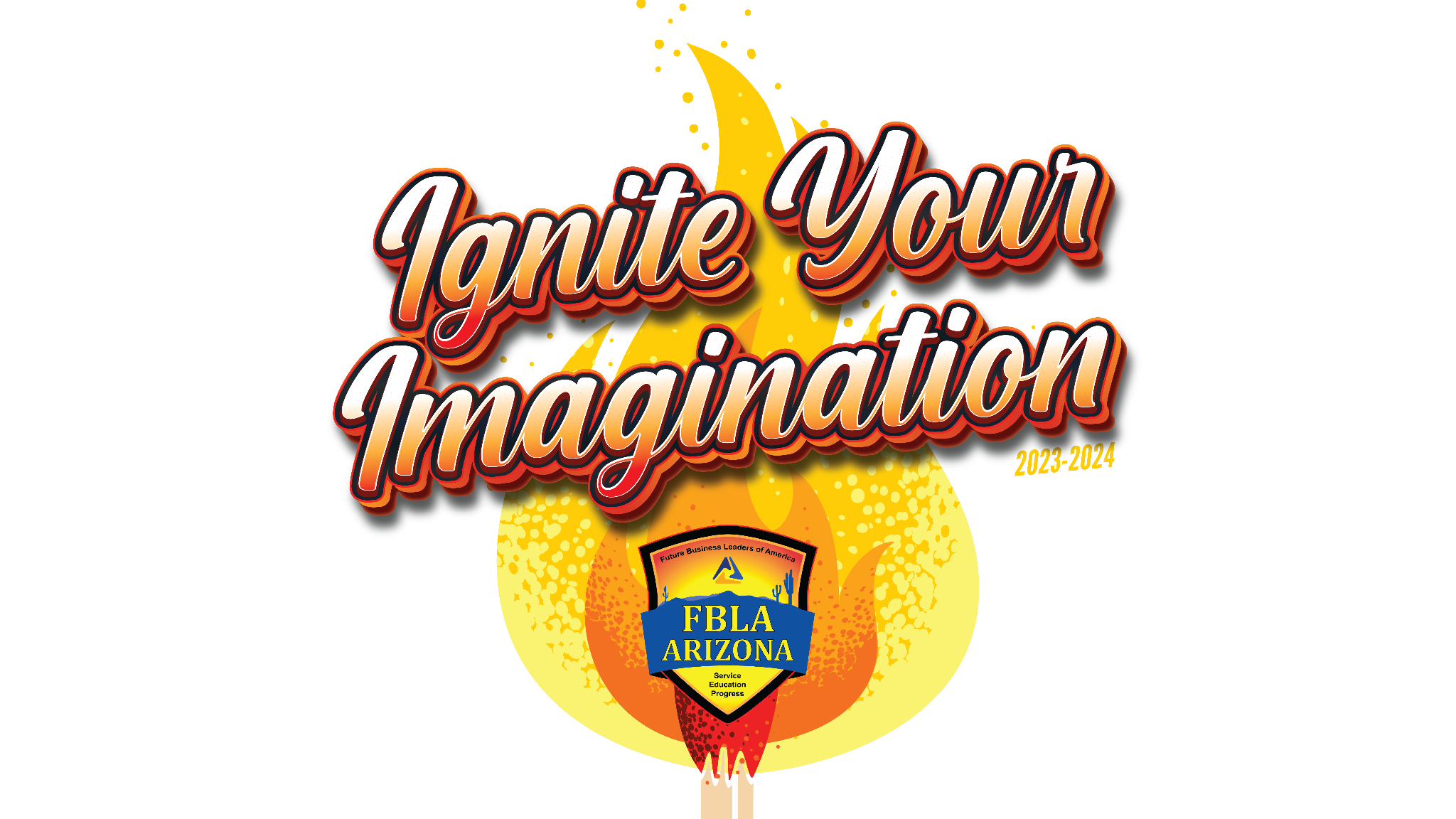 Public Policy and Advocacy
3 - Sabrina Shafer (West-MEC North East Campus - IT)
2 - Ashley Gutierrez-Torres (Metro Tech High School)
1 - Ava Morgan (Central High School - Business)
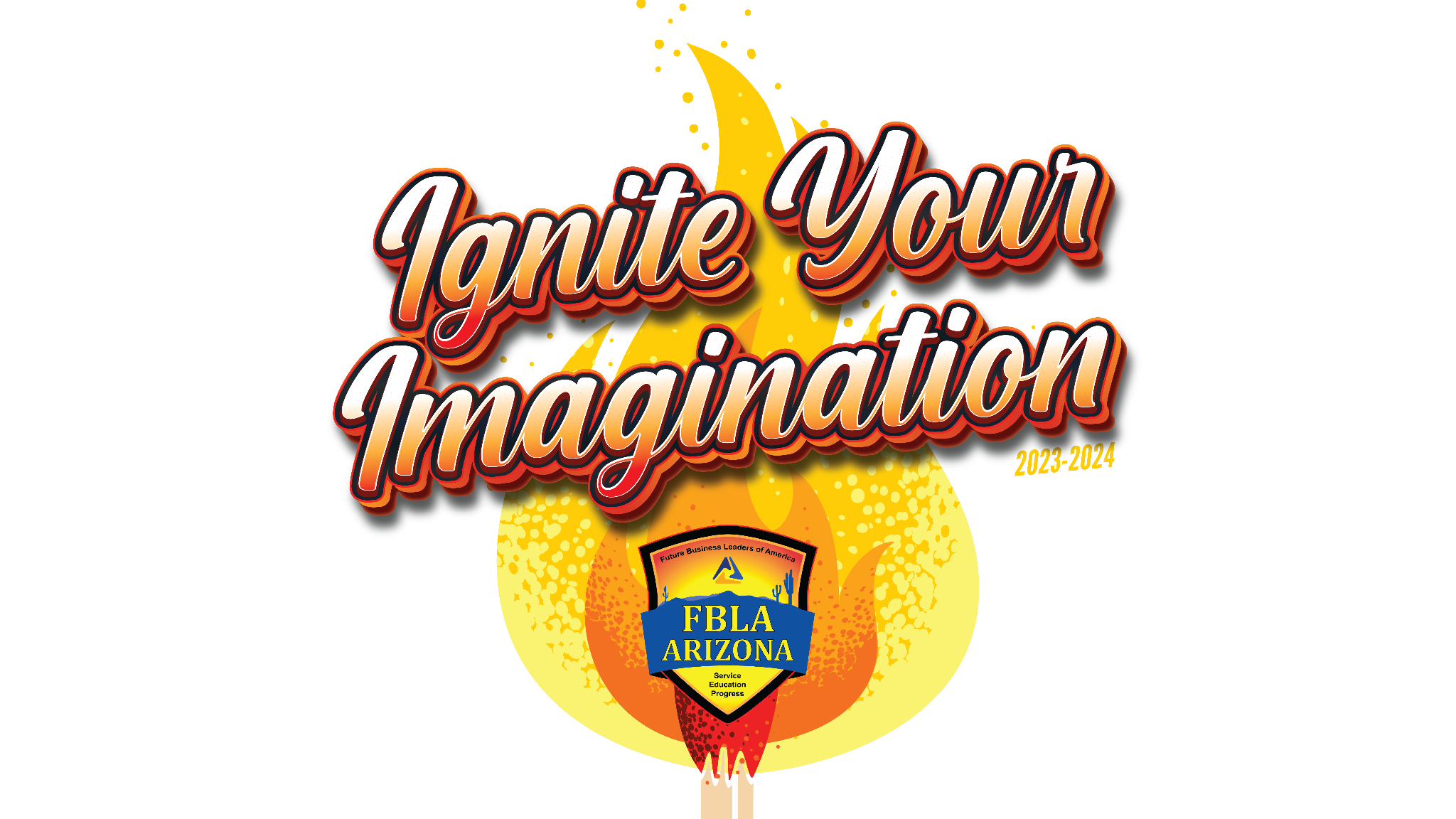 Public Service Announcement
3 - Sameer, Singh (West-MEC North East Campus - IT)
2 - Diaz, Parr (Canyon View High School - Media 2)
1 - Foreman, Silver, Valenzuela (Canyon View High School - Media 2)
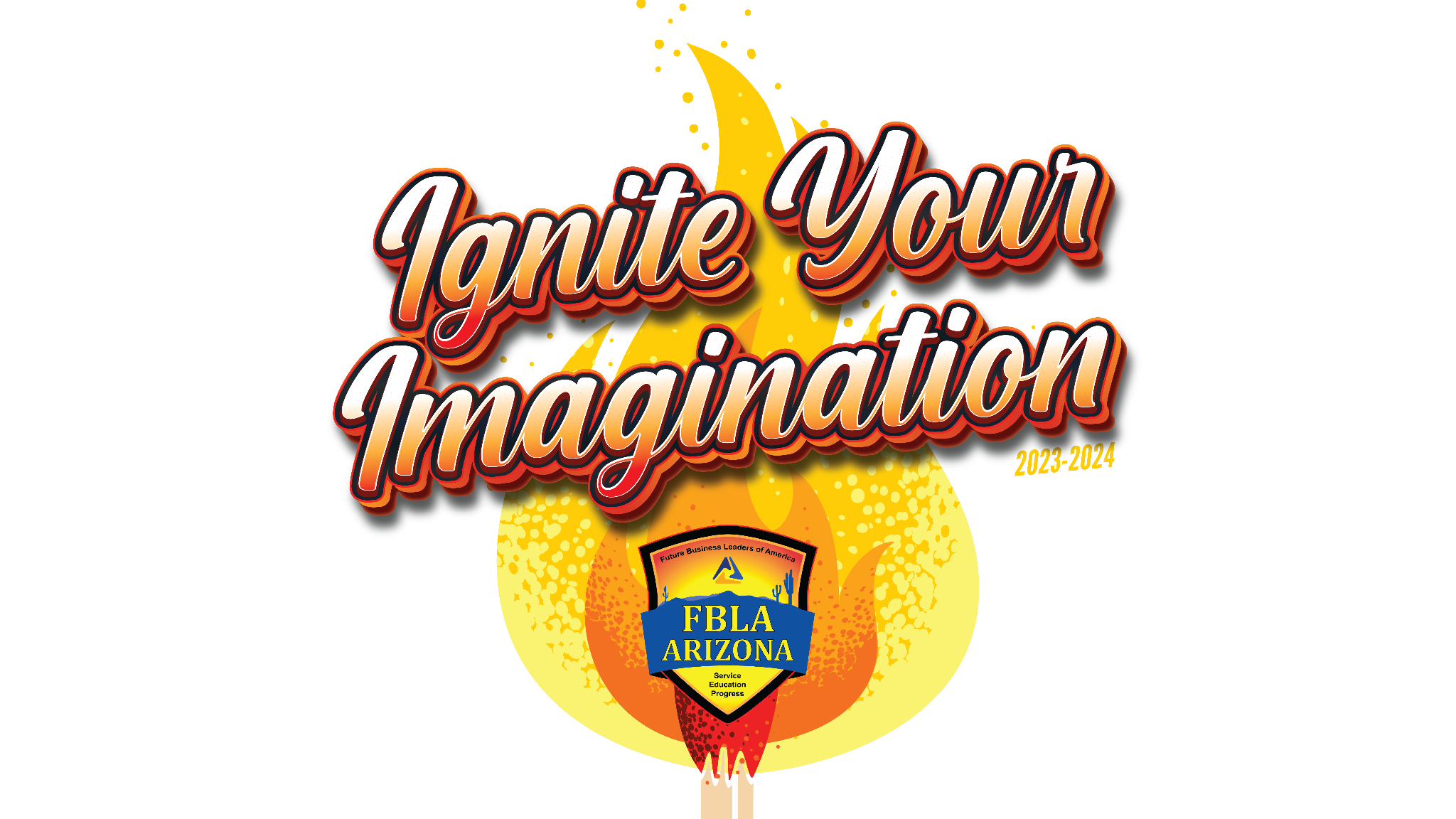 Public Speaking
3 - Kate Tagashira (Millennium High School-Media)
2 - Chaeli Cramer (Canyon View High School - Media)
1 - Angel Deloera-Munoz (Paradise Honors High School)
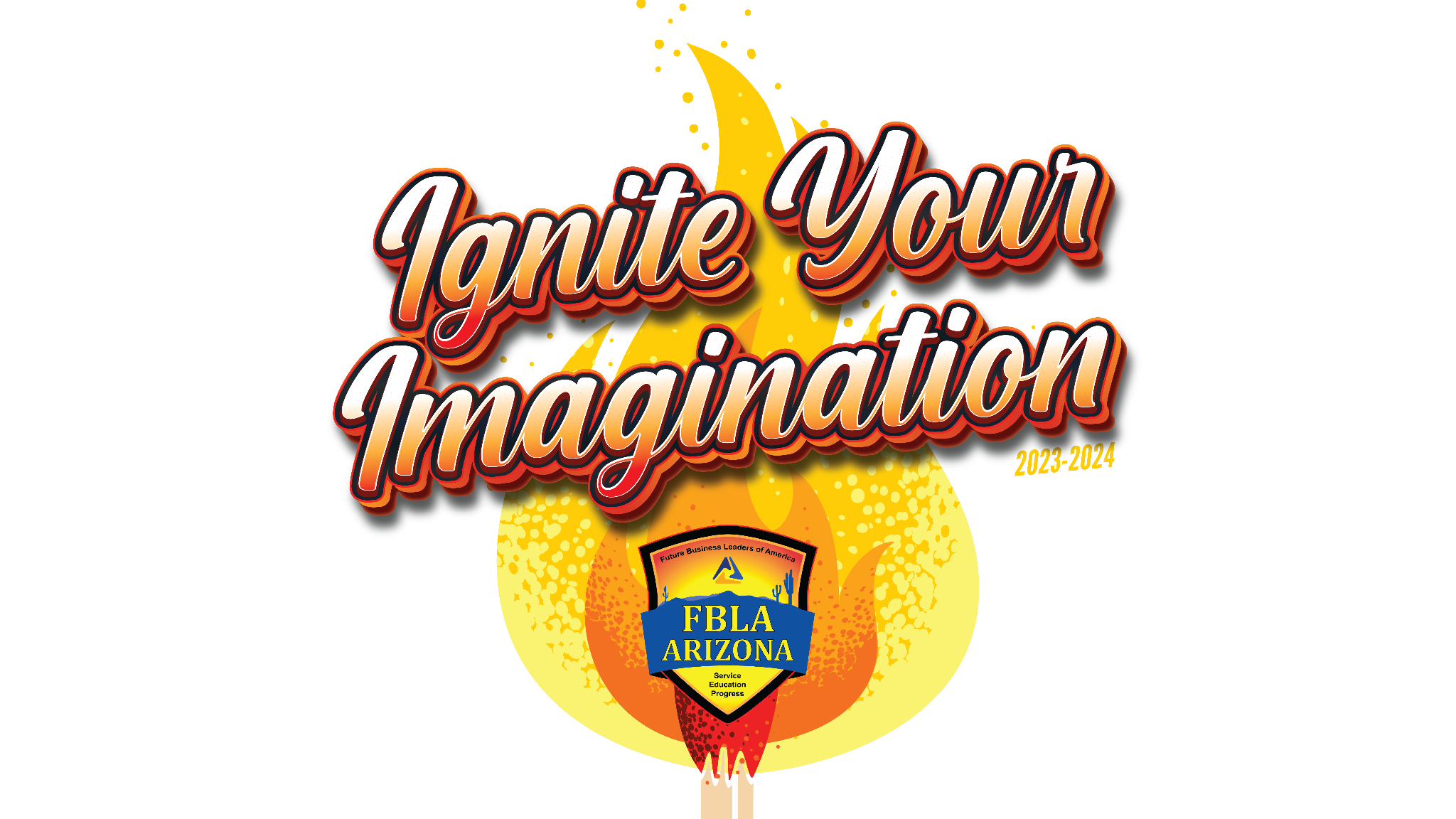 Sales Presentation
3 - Nolde, Scott (Canyon View High School - Media 2)
2 - Martinez (Sierra Linda High School - Business)
1 - Acevedo Galeana, Rivera, Vega Mares (La Joya Community High School - Business)
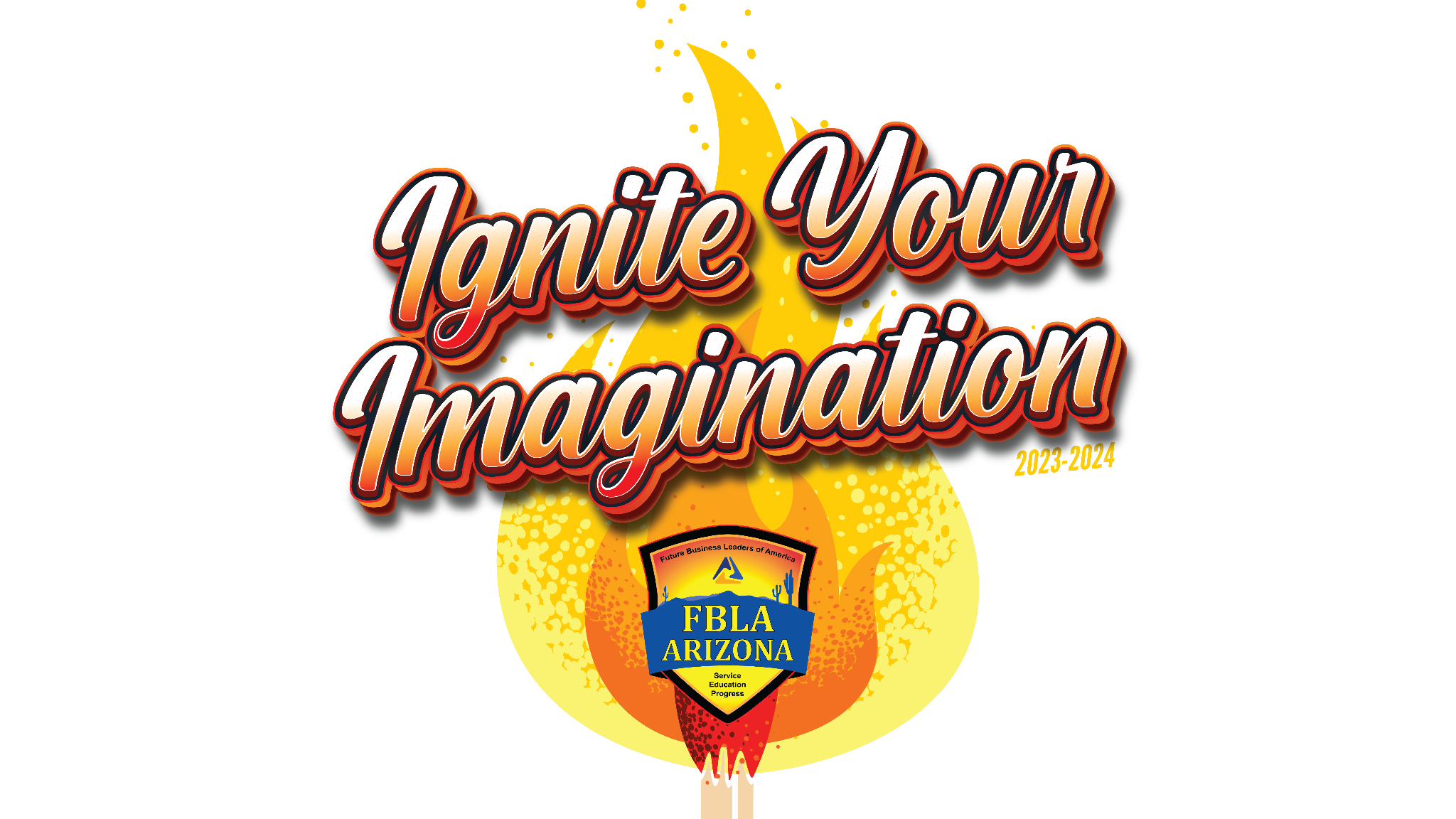 Securities and Investments
3 - Yashasvi Pandey (Central High School - Business)
2 - Jacob Rigney (West-MEC North East Campus - IT)
1 - Sirron Cook (Paradise Honors High School)
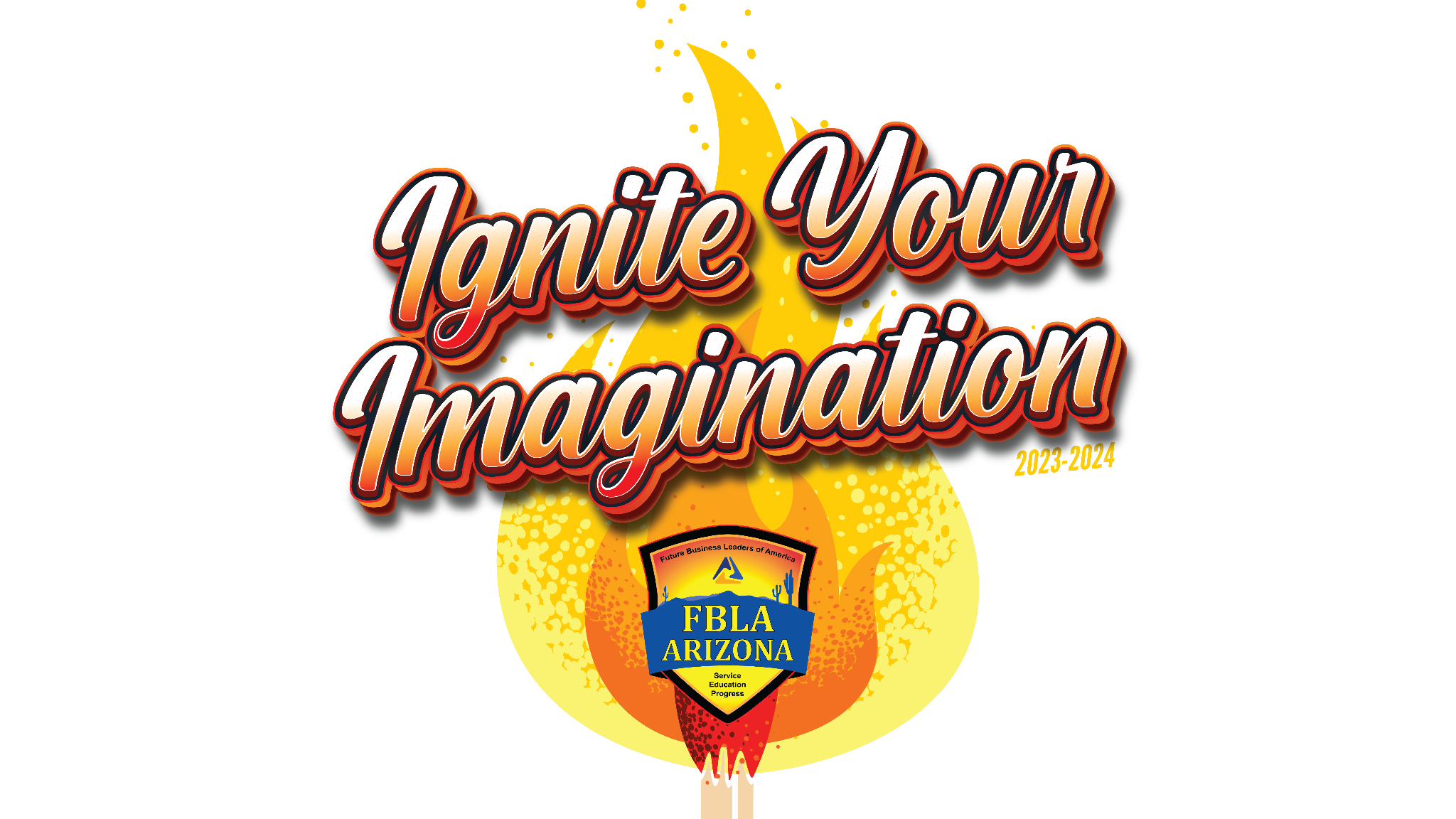 Social Media Strategies
3 - Evans, Huston (Canyon View High School - Media 2)
2 - Canuto, Chesney (Paradise Honors High School)
1 - Hoag, Peace, Sanchez (West-MEC Central Campus)
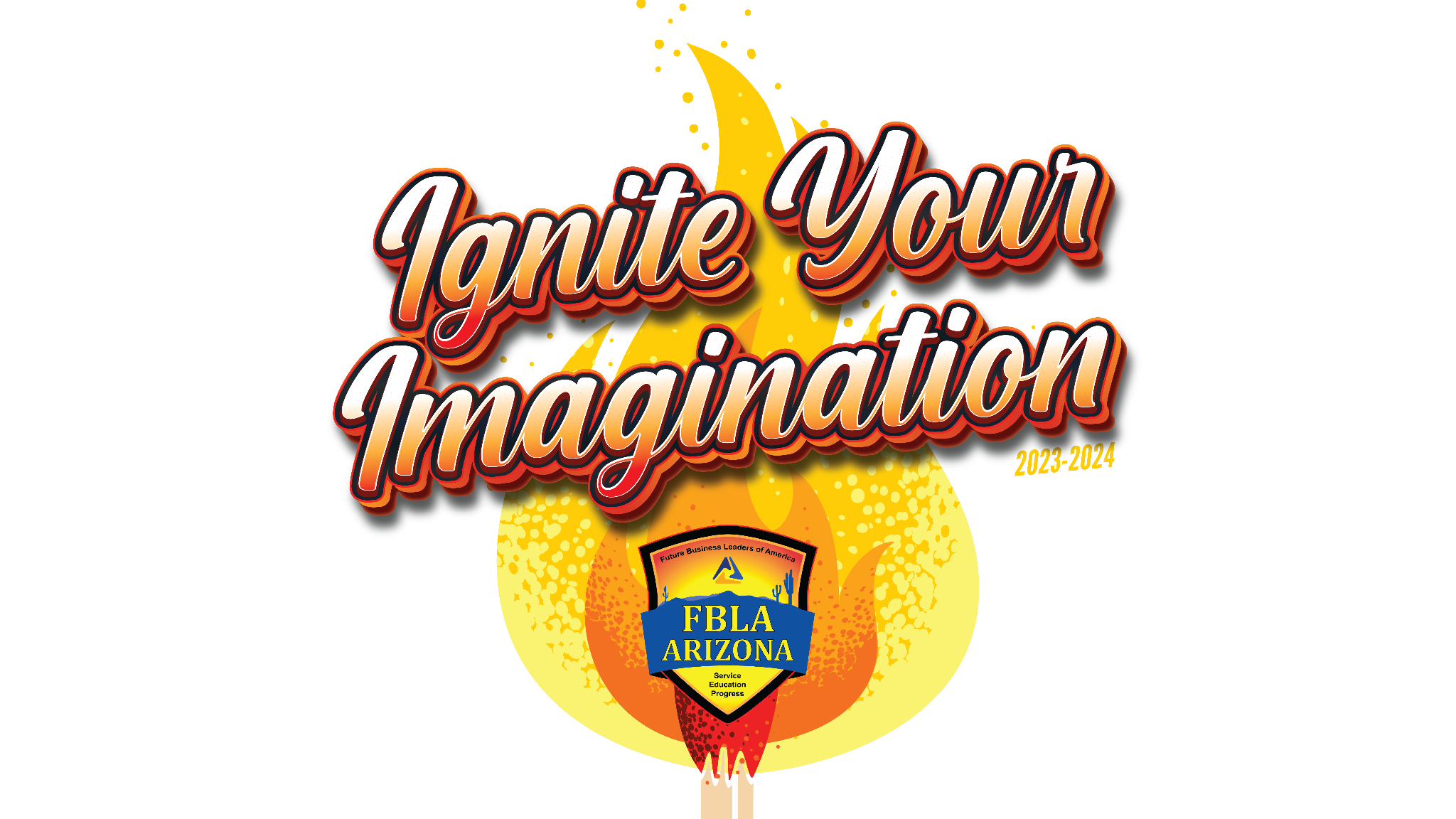 Sports & Entertainment Management
3 - Diaz Chavez, Hitson (La Joya Community High School - Business)
2 - McCarty, Yancey (Canyon View High School - IT)
1 - Castro, Morales (Copper Canyon High School - Media)
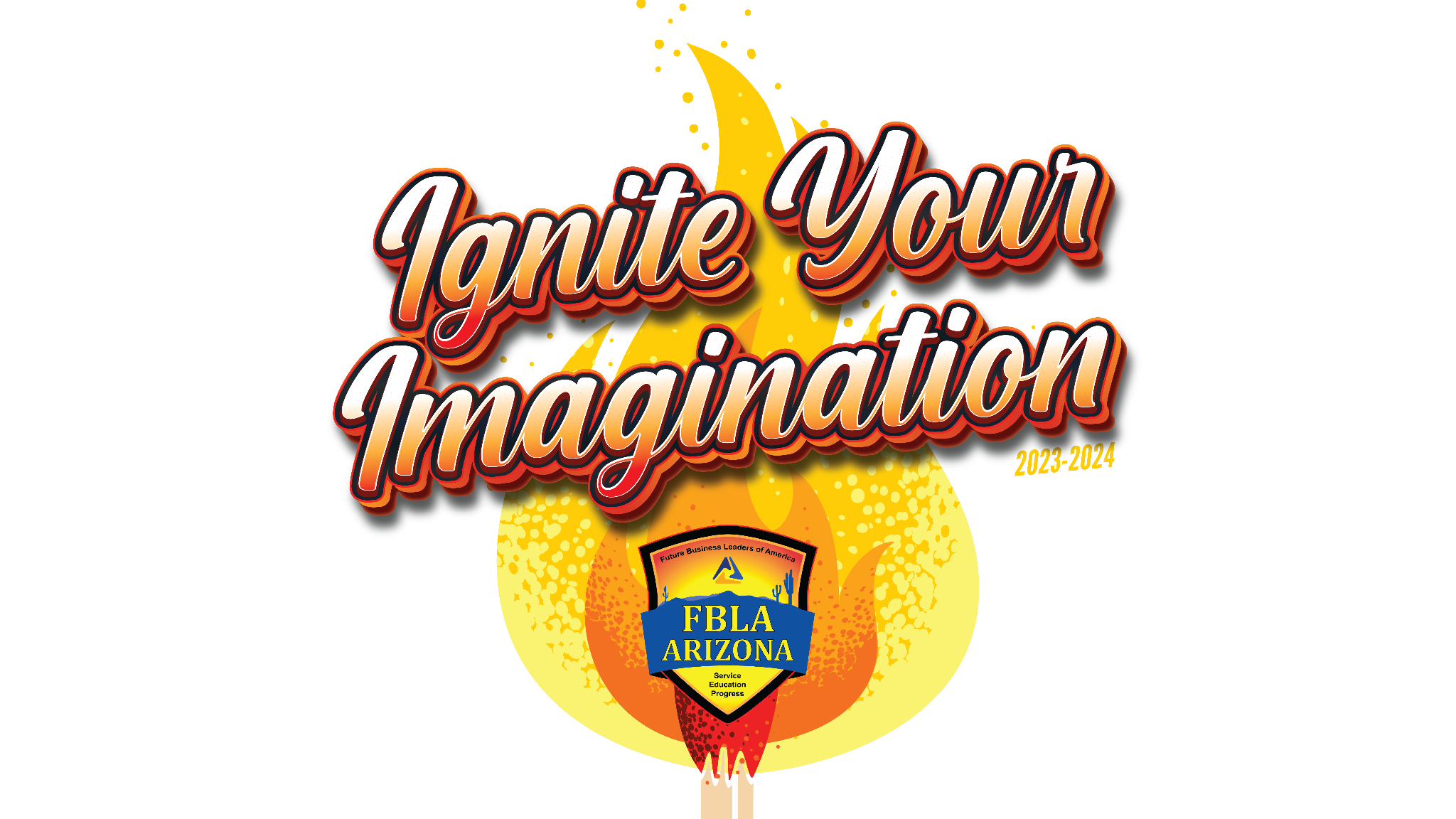 Supply Chain Management
3 - Max Vargas (Canyon View High School - IT)
2 - Owen Poppe (Metro Tech High School - Business 3)
1 - David Brazil (Valley Vista High School)
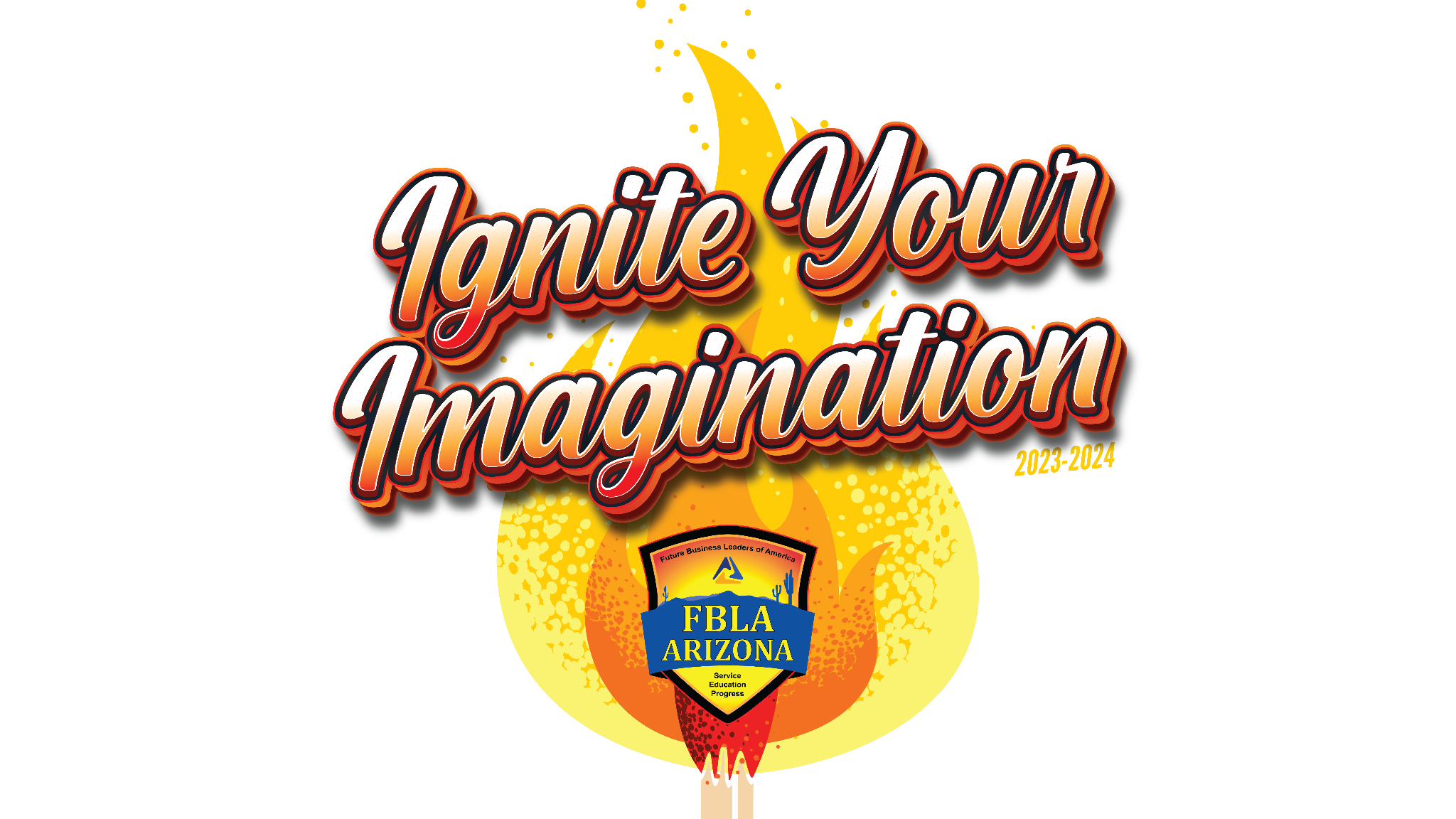 UX Design
3 - Mercutio Geant (West-MEC North East Campus - IT)
2 - Matthew Carrillo (West-MEC North East Campus - IT)
1 - Chloe Honsa (Canyon View High School - Media)
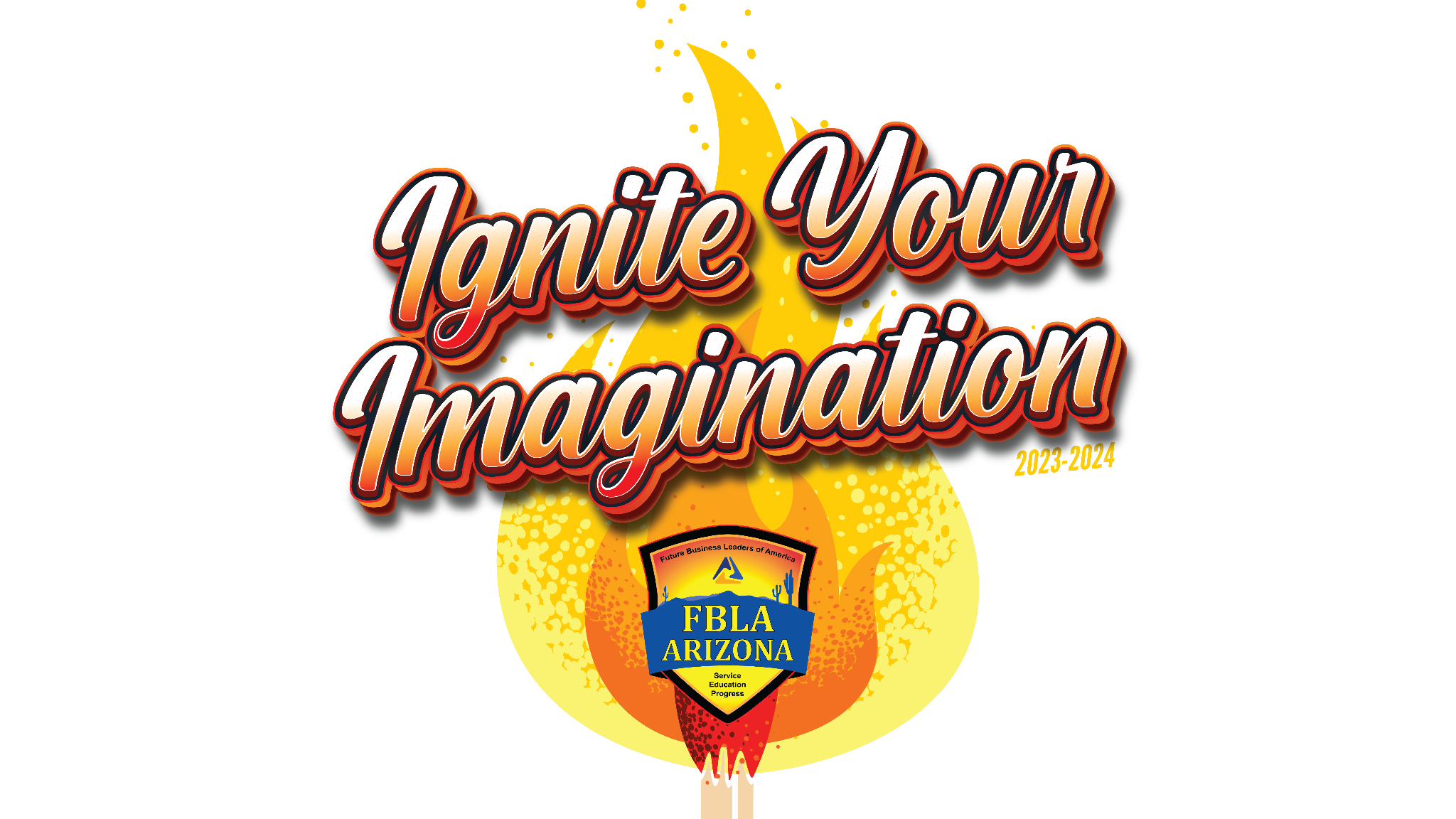 Visual Design
3 - Haskovec, Schooley (Millennium High School-Media)
2 - Cheatham (Canyon View High School - Media)
1 - Urrutia Gonzalez (Central High School - Business)
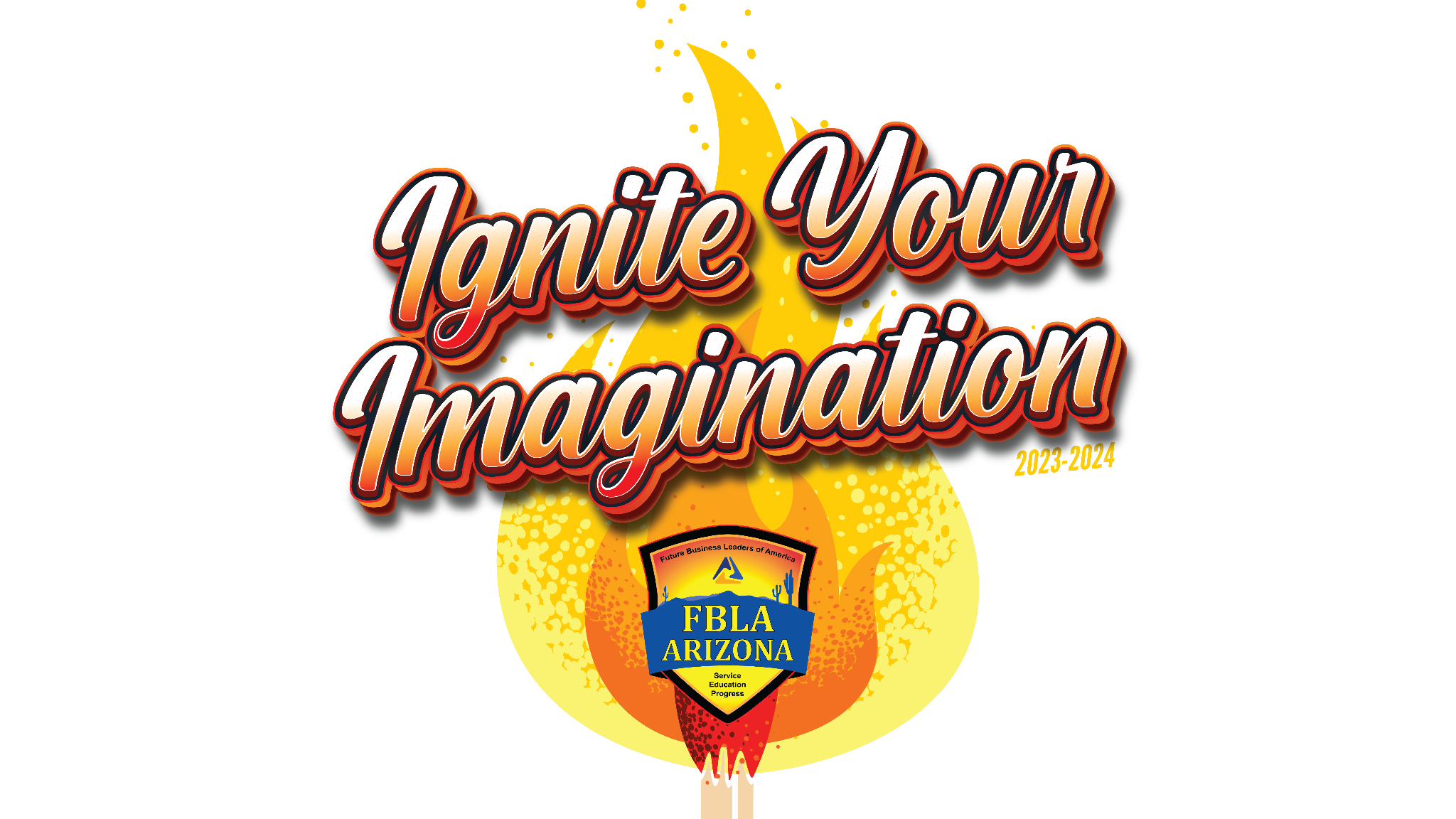 Website Coding and Development
3 - Page, Silaghi (West-MEC North East Campus - IT)
2 - Dana, Keller, Mekhail (West-MEC Central Campus)
1 - Alvarez, Hernandez, Marquez (West-MEC Central Campus)
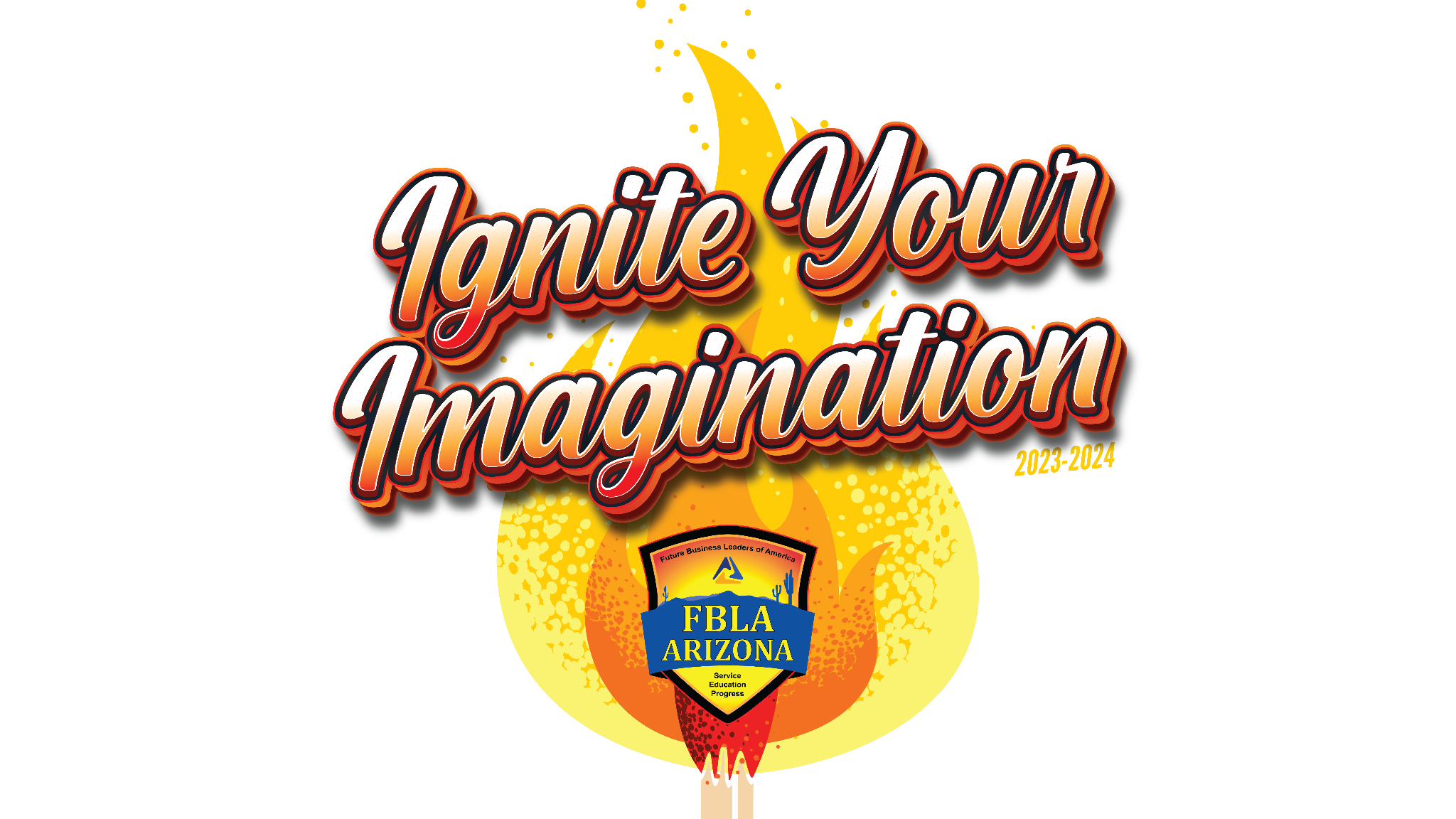 Website Design
3 - Andres, Carrillo (West-MEC North East Campus - IT)
2 - Cuevas, Hutchinson, Solis Lopez (West-MEC Central Campus)
1 - Beal, Evans, Huston (Canyon View High School - Media 2)
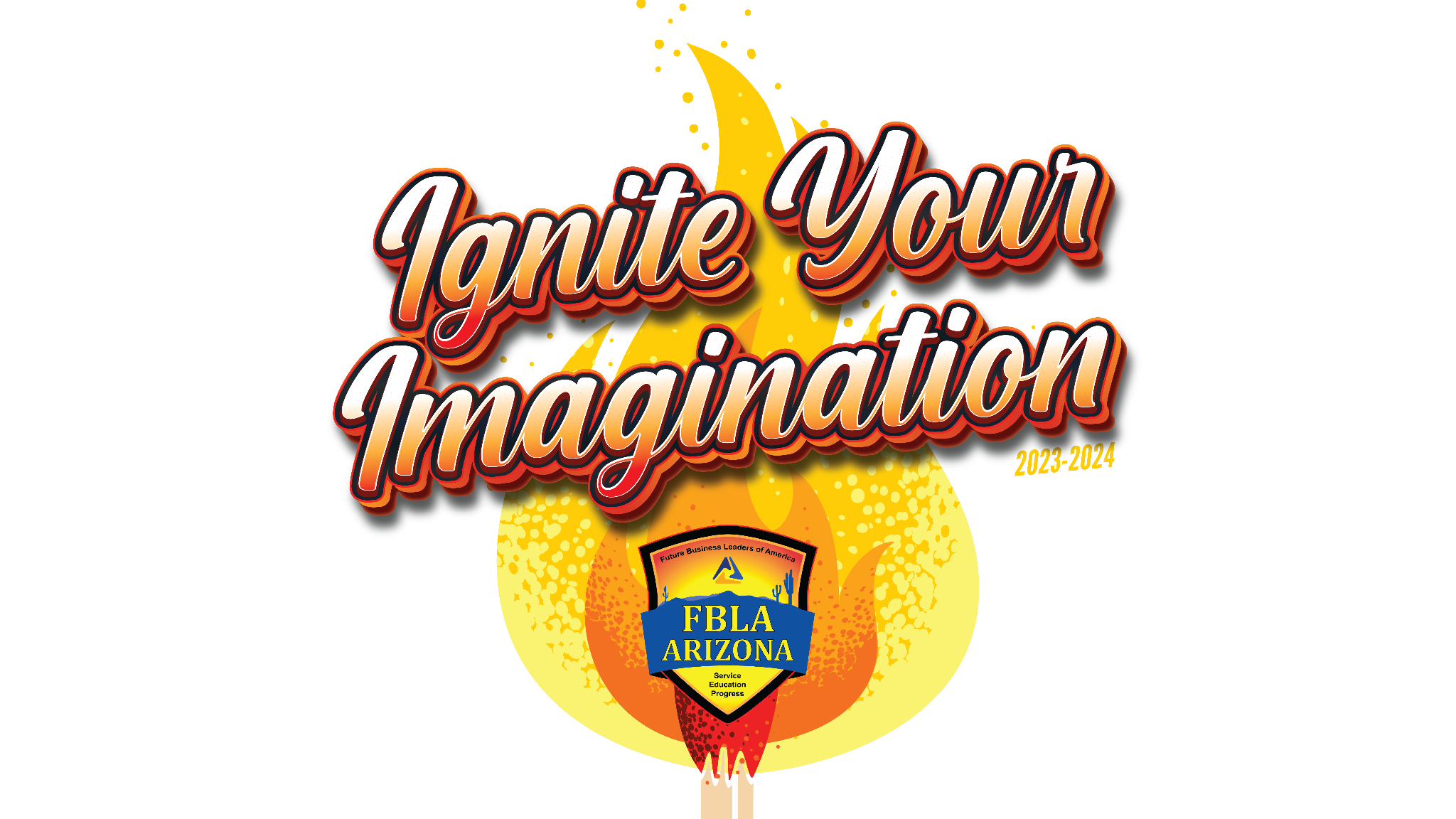 Word Processing
3 - Diego Bastidas (Sierra Linda High School - Business)
2 - Mathew Ruiz (Sierra Linda High School - Business)
1 - Noelle Weaver (West-MEC North East Campus - IT)
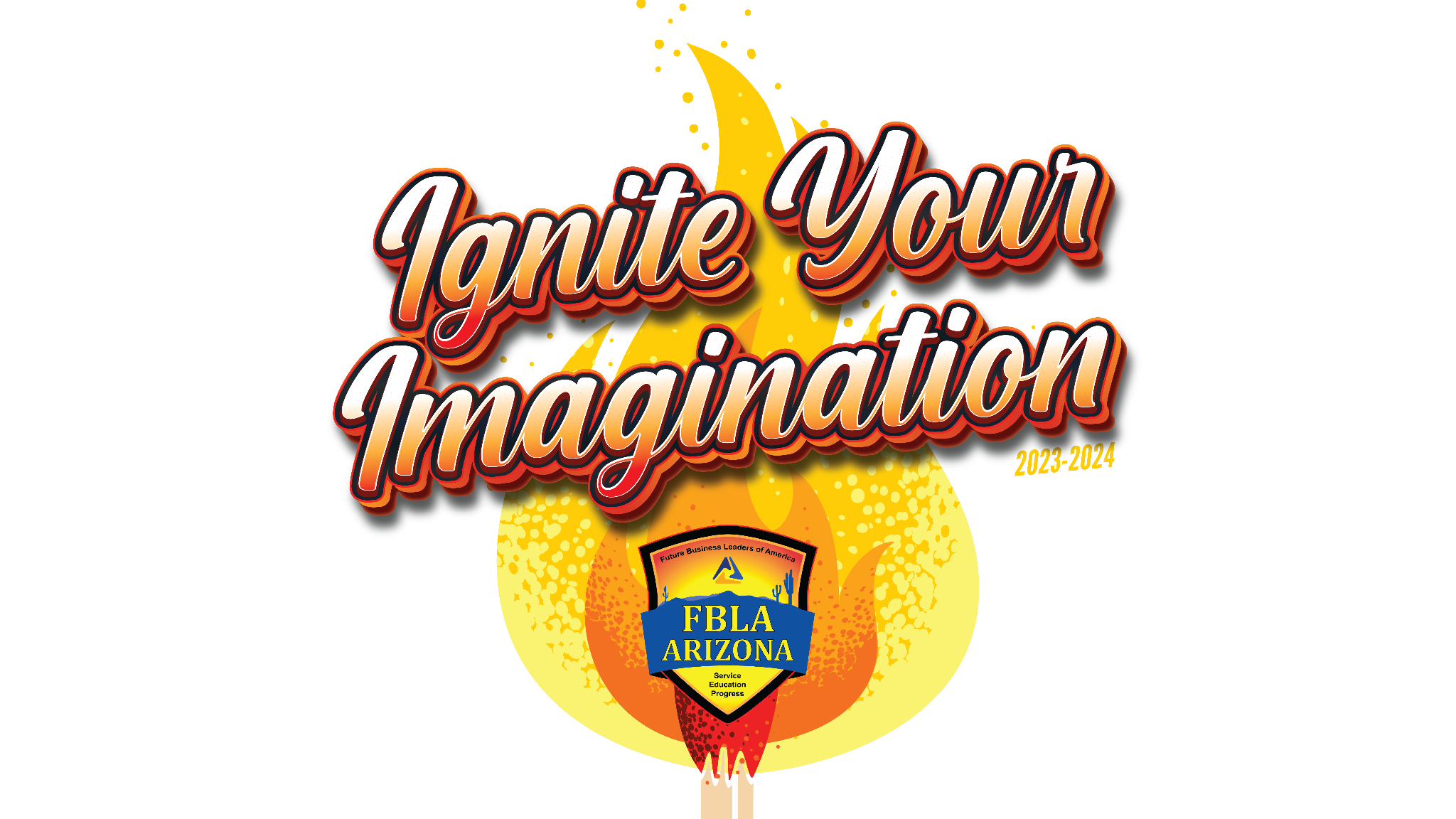